Lymfatický systém a žlázy s vnitřní sekrecí
LYMFATICKÝ SYSTÉM
LYMFATICKÝ SYSTÉM
Lymfatické orgány
Primární 
thymus
červená kostní dřeň
Sekundární 
slezina 
lymfatické uzliny
Lymfatické cévy
IMUNITNÍ SYSTÉM
Ochrana organismu proti poškození mikroorganismy a cizorodými látkami
Buňky imunitního systému jsou schopné rozlišit cizorodé látky a vlastní látky (vyrobené v organismu)
Imunitní reakce či také imunitní odpověď je souhrn procesů, jimiž tělo reaguje na setkání s antigeny
Antigen (antigenní determinanta) – látka schopná vyvolat imunitní reakci
Antigen prezentující buňky (makrofágy, Langerhansovy buňky epidermis, dendritické buňky lymfoidních orgánů, B-lymfocyty a epitelové buňky thymu)
Buněčná imunita: T - lymfocyty
Humorální imunita: protilátky produkované plazmocyty, efektorovými buňkami B lymfocytů, neutralizují (zneškodní) antigen
BUŇKY  LYMFATICKÉHO SYSTÉMU
Hlavní složku představují lymfocyty: B a T lymfocyty (TH TC TS),  NK buňky

VÝVOJ LYMFOCYTŮ
Červená kostní dřeň: společná progenitorová buňka (lymfoidní multipotentní kmenová a LCF buňka)
Diferenciace B lymfocytů probíhá v červené kostní dřeni (ekvivalent bursa Fabricii). Diferencované B lymfocyty cirkulují v krvi, migrují do vaziva a především osídlují periferní lymfatické orgány.
Vývoj T lymfocytů probíhá v thymu. Nezralé lymfoidní buňky migrují krevní cestou do thymu. V kůře brzlíku dochází k množení buněk a jejich diferenciaci v imunokompetentní buňky: cytotoxické, pomocné, tlumivé.
NK buňky (přirození zabíječi) jsou geneticky naprogramované na rozpoznání transformované buňky a její zničení (nádorová, napadená virem). Nepotřebují aktivaci antigenem.
Obecná charakteristika lymf. orgánů
Retikulární vazivo (neplatí pro thymus)
Volné buňky (lymfocyty, makrofágy, plazmatické buňky a kmenové buňky)

2 typy lymfatické tkáně:
difuzní
nodulární (folikulární)
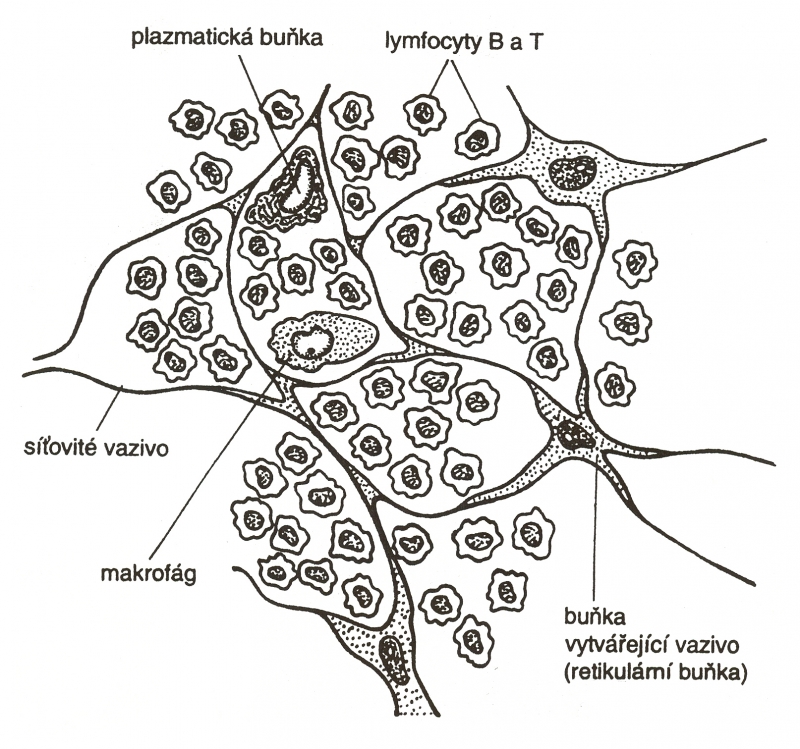 THYMUS – lymfoepitelový orgán, centrální lymfatický orgán
obalen vazivovým pouzdrem, septa oddělují nepravé lalůčky
Stroma: retikulární epitel (RE) entodermového původu

KŮRA: tmavá, vyskytuje se v ní velké množství T lymfocytů. 
Z kostní dřeně se do thymu dostávají T0 lymfocyty, které se v kůře množí a diferencují v imunokompetentní T lymfocyty (TH, TS a TC). T lymfocyty, které neprošly selekcí zanikají
apoptosou a jsou fagocytovány makrofágy, ostatní migrují do dřeně, kde se dostávají stěnou postkapilárních venul do krevního oběhu a osidlují thymus dependentní zóny peri-
ferních lymfatických orgánů.
Buňky RE jsou důležité pro vývoj T lymfocytů, mají podpůr-
nou funkci, podílejí se na hemothymické bariéře, prezentují
T lymfocytům antigeny v procesu edukace a selekce, produkují thymopoetin a další látky, které jsou důležité pro vývoj T lymfocytů

DŘEŇ: slaběji zbarvena, obsahuje méně T lymfocytů. Cha-
rakteristickým útvarem dřeně jsou Hassalova tělíska. Vzni- kají keratinizací buněk RE, obsahují centrální eosinofilní hmotu, která je obklopena koncentricky uspořádanými
buňkami RE.

Funkce thymu: vývoj imunologické tolerance a diferenciace 
Imunokompetetních T lymfocytů

Fyziologická involuce thymu: po pubertě dochází k snížení proliferace a diferencieace T lymfocytů, což vede k redukci kůry, která je nahrazena tukovým vazivem
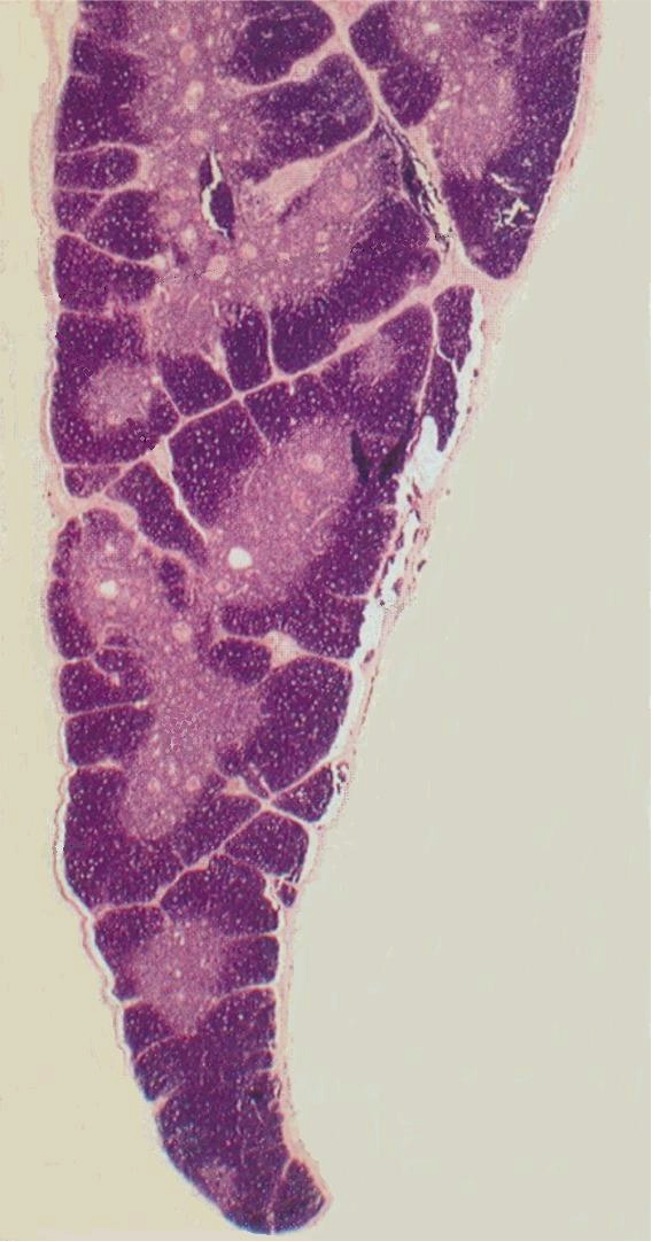 septum
dřeň
kůra
vazivové pouzdro
Mikrofotografie.: Kühnel, 
Color Atlas, 2003
THYMUS DÍTĚTE, HE
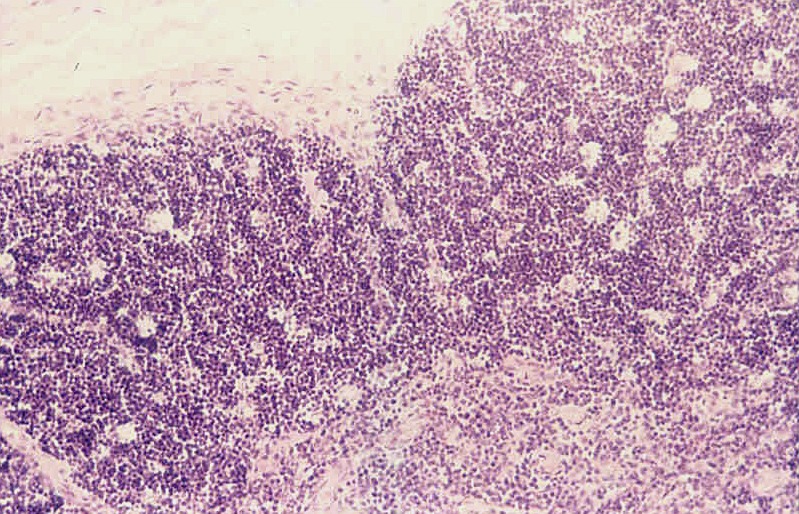 kůra
vazivové pouzdro
Mikrofotografie: Sbírka ÚHIEM
dřeň
Medulla,HE         Hassalova tělíska
retikulární epitel       T lymfocyty
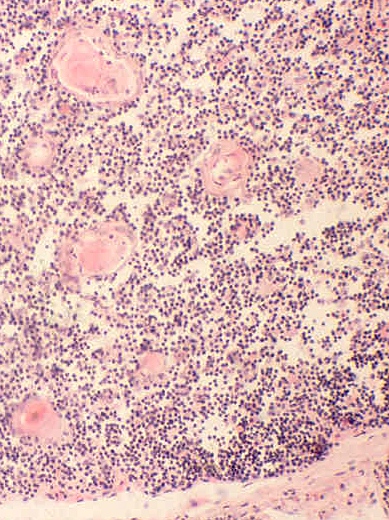 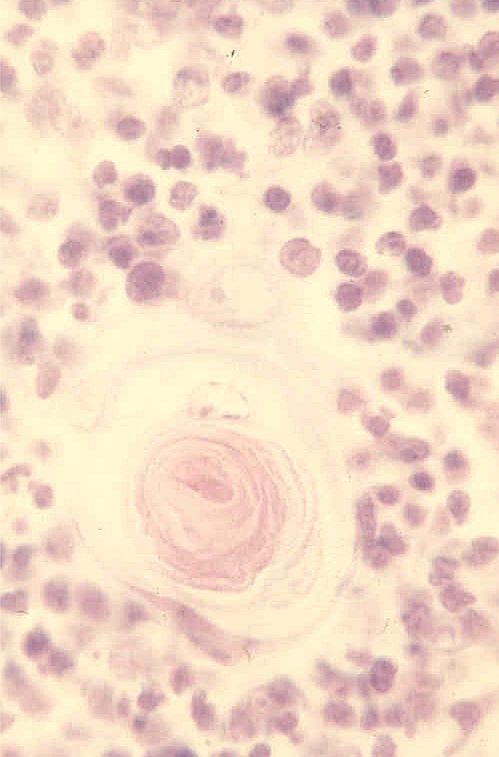 Mikrofotografie: sbírka ÚHIEM
- převážná část kůry (K) je nahražena tukovým vazivem (T)
THYMUS DOSPĚLÉHO ČLOVĚKA
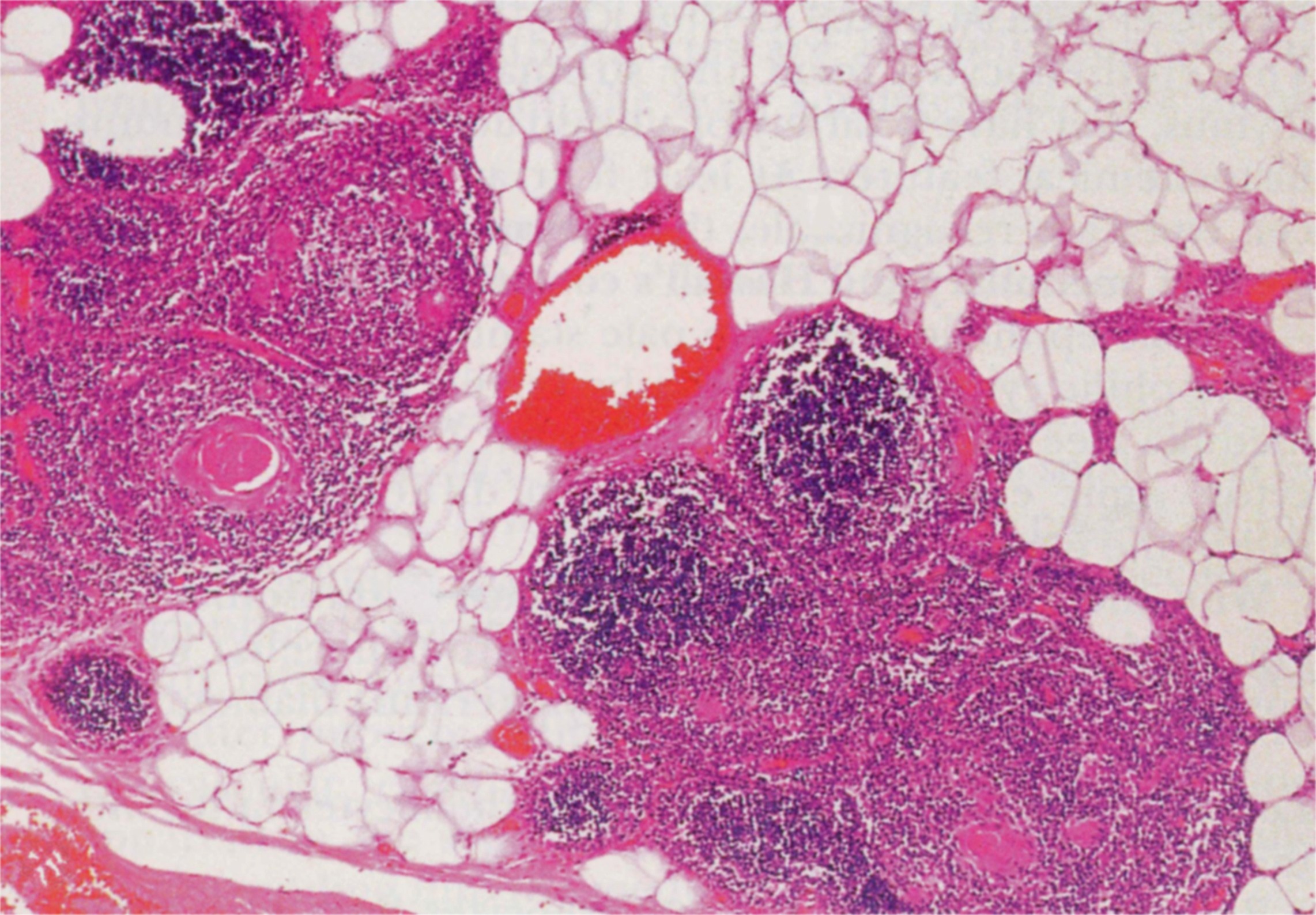 K
T
véna
HT
K
T
K
T
HT
Dřeň brzlíku obsahuje početná Hassalova tělíska (HT)                                 Mikrofotografie: Stevens, Lowe, Histology, 1993
LYMFATICKÁ UZLINA
LU - opouzdřené, lymforetikulární orgány, vložené do průběhu lymfatických cév
pouzdro
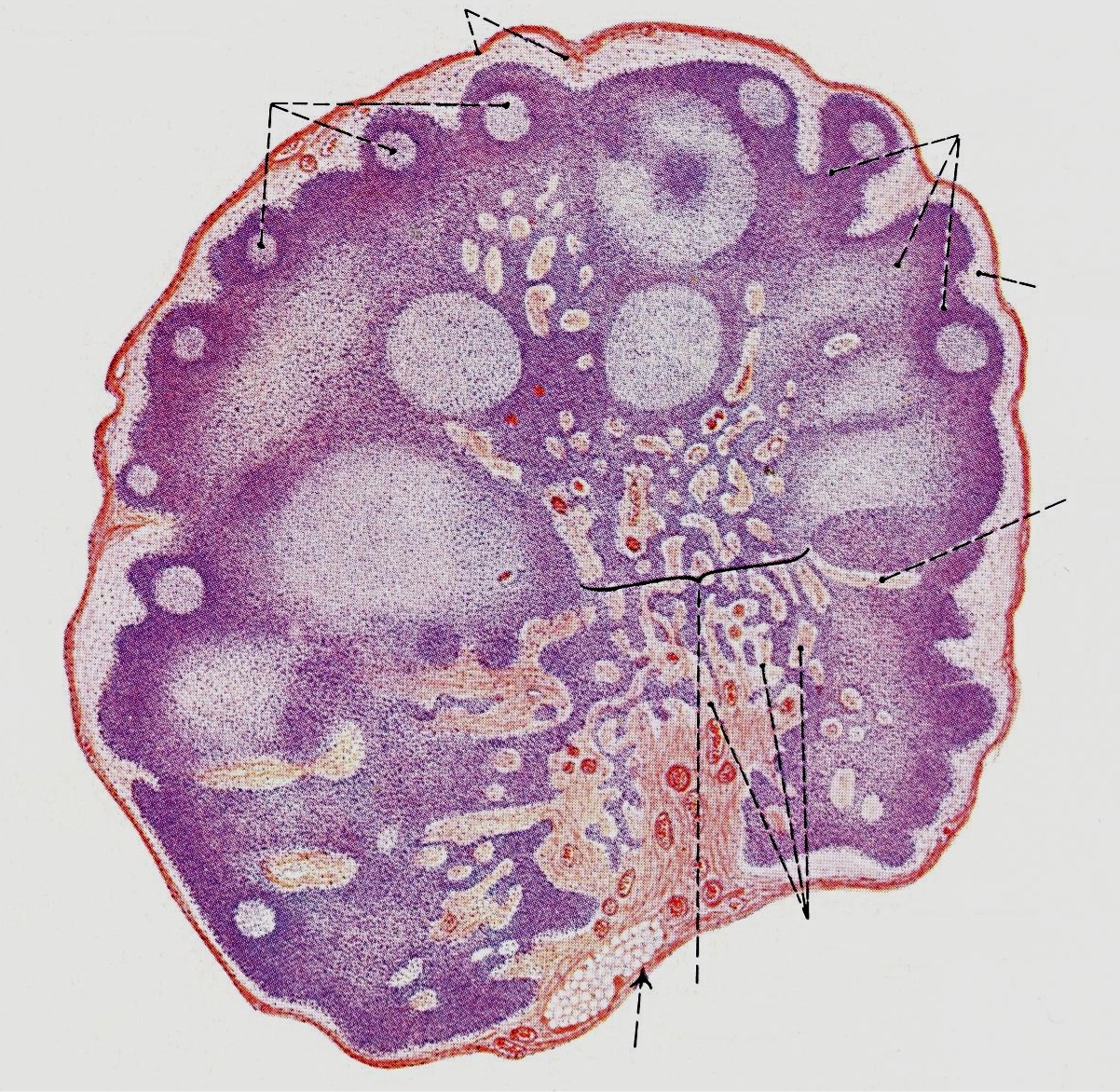 Vazivové pouzdro – septa (trabekuly)
Stroma: retikulární vazivo
(retikulární buňky a vlákna; dendritické a folikulární dendri- tické buňky, makrofágy)

CORTEX: lymfatické folikuly 
  primární – B lymfocyty
  sekundární: zárodečné 
  centrum (imunoblasty)
PARACORTEX: T lymfocyty
  (thymus dependentní zóna)
MEDULLA: dřeňové provazce
  (B lymfocyty a plasmocyty)
   dřeňové sinusy

FUNKCE
Filtrace lymfy v lymfatických sinusech. Cizorodé částice jsou zachyceny a fagocytovány makrofágy
Imunitní odpověď na antigeny
přítomné v lymfě (prezentace antigenu, aktivace B lymfocytů
(a TH: produkce lymfokinů), klo-nová proliferace B, diferenciace
plasmocytů (migrace do dřeně),
produkce protilátek
lymfatické folikuly
kůra
a
b
c
Lymfatické sinusy:
a) subkapsulární
b) intermediární
c) dřeňové
Lymfatické cévy:
 aferentní 
 eferentní
dřeň
hilus
Schéma: Sobotta, Hammerson, Histology, 1980
LYMFATICKÁ UZLINA, HE
S=sinus subcapsularis, C=pouzdro, F=lymfatický folikul, Cx=cortex
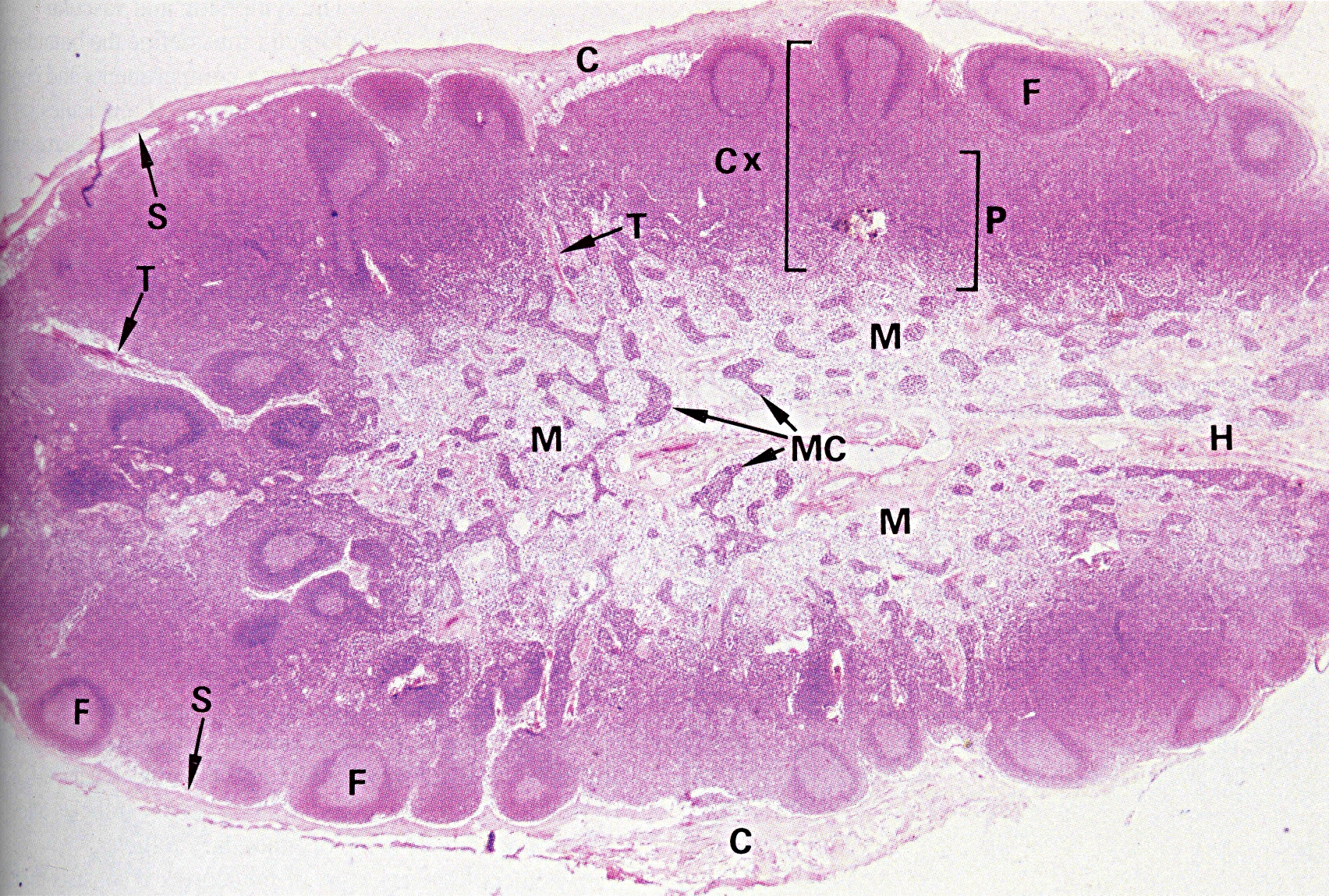 ilus
T=septum, P=paracortex
M=sinus medullaris
MC=dřeňové provazce
Mikrofotografie: Wheater´s Functional Histology, 2004
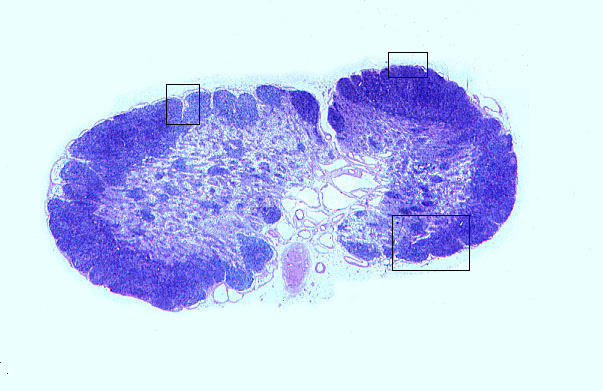 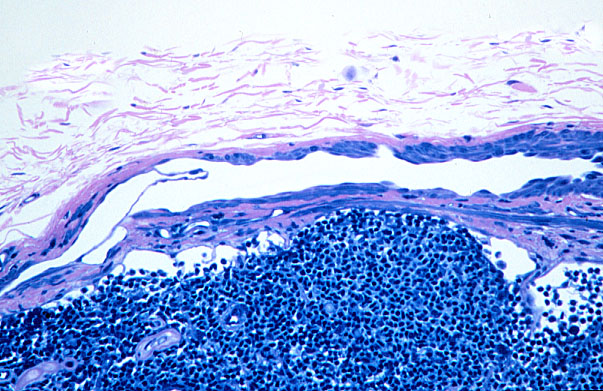 cortex
pouzdro
subkapsulární sinus
paracortex
aferentní lymf.céva
chlopeň
medulla
pouzdro
subkapsulární sinus
medula
hilus
subkapsulární sinus
paracortex
cortex
cortex
eferentní lymfatické cévy
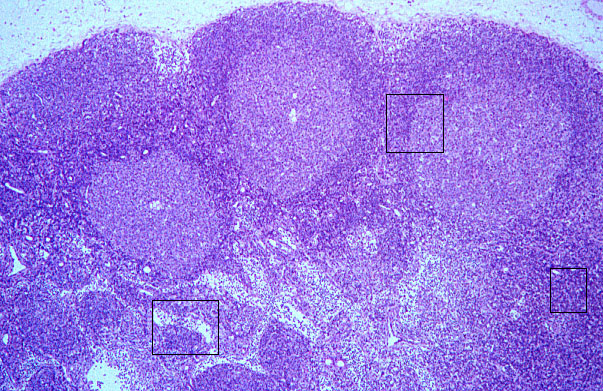 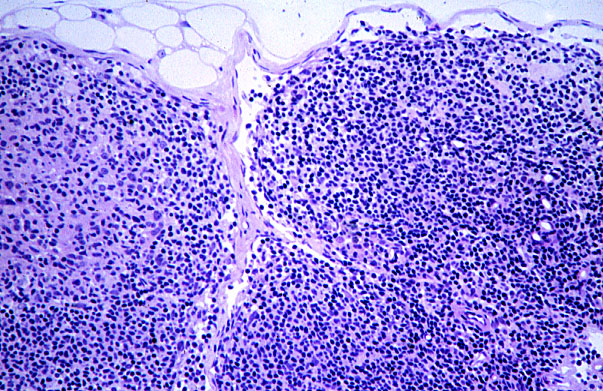 intermediární sinus
subkapsulární sinus
pouzdro
trabekula
cortex
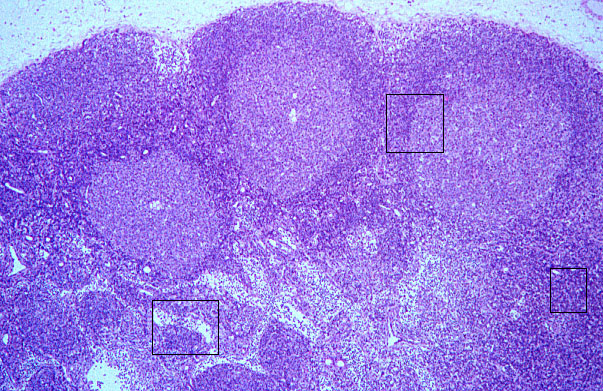 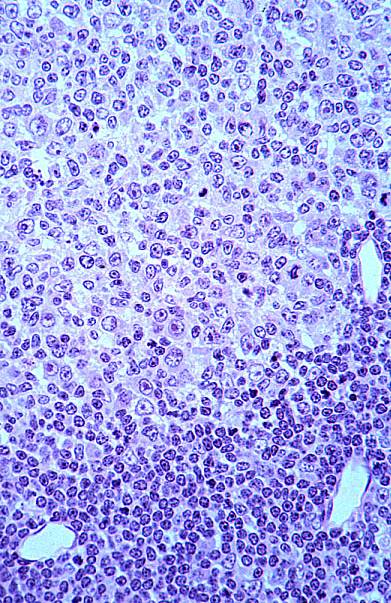 pouzdro
okrajový lem
zárodečné centrum
lymfatický folikul
zárodečné centrum
plášťová zóna
medulární sinus
paracortex
krevní cévy
medulární trámec
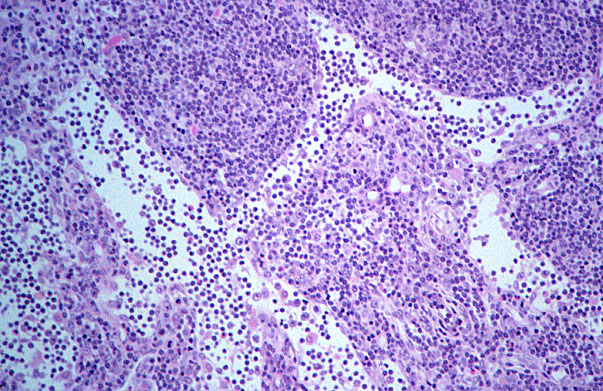 medulární trámec
medulární sinus
plášťová zóna
Zárodečné centrum (velké lymfovyty, dendritické buňky, a makrofágy)
Plášťová zóna (většinou malé lymfocyty)
medulární trámec
medulární sinus
SCHÉMA STAVBY SLEZINY
SLEZINA 
Lymforetikulární opouzdřený orgán
Imunologický filtr krve
Vazivové pouzdro, trabekuly (cévy)
Stroma: retikulární vazivo

BÍLÁ PULPA je tvořena lymfatickou tkání, ve které probíhají aa. centrales – periarteriální pochva obsahuje především T lymfocyty 
(thymus-dependentní zóna). V průběhu a. centrales se vyskytují lymfatické folikuly (Malpighická tělíska), které jsou složené z B lymfocytů (po stimulaci: zárodečná centra)

ČERVENOU PULPU tvoří dřeňové provazce (Billrothovy), které obsahují velké množství erytrocytů, dále makrofágy, lymfocyty, gra- nulocyty a plazmocyty nakupené v retikulár-ním vazivu. Mezi provazci jsou slezinné sinusy. Stěna sinusů je nesouvislá; prostory mezi endotelovými buňkami usnadňují průchod krevních elementů.

FUNKCE SLEZINY
Filtrace krve, antigeny jsou zachyceny APB a prezentovány T a B lymfocytům
Imunitní reakce na přítomné antigeny - proliferace TH a B lymfocytů (v zárodečných centrech, diferenciace plazmocytů, produkce protilátek)
Odbourávání erytrocytů a thrombocytů
Bílá pulpa: Malpighické tělísko=M
                 zárodečné centrum=C
  plášť (B lymfocyty=B)
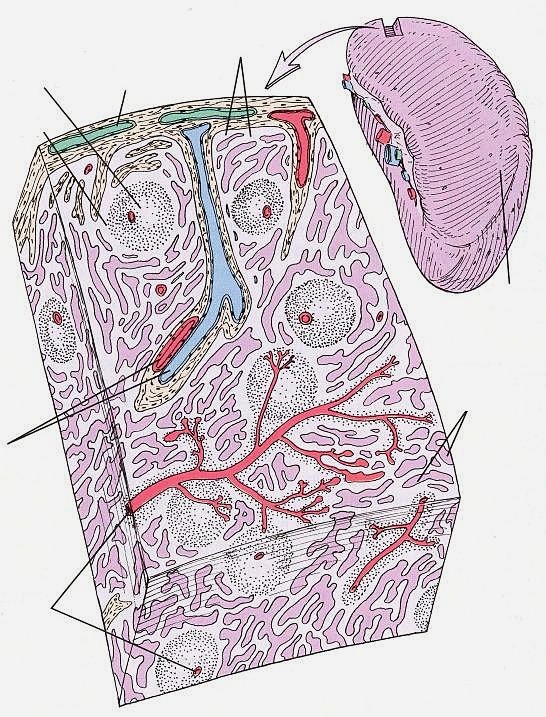 P
C
mízní céva
B
P
S
slezina
M
hilus
P
slezinné
    sinusy=S
a.trabecularis
v.trabecularis
M
dřeňové
provazce
(P)
a.centralis
(obalená T
lymfocyty:
periarteriální
pochva)
S
S
M
Schéma z: Ross, Pawlina, Histology, 2006
SLEZINA
pouzdro
trabekula
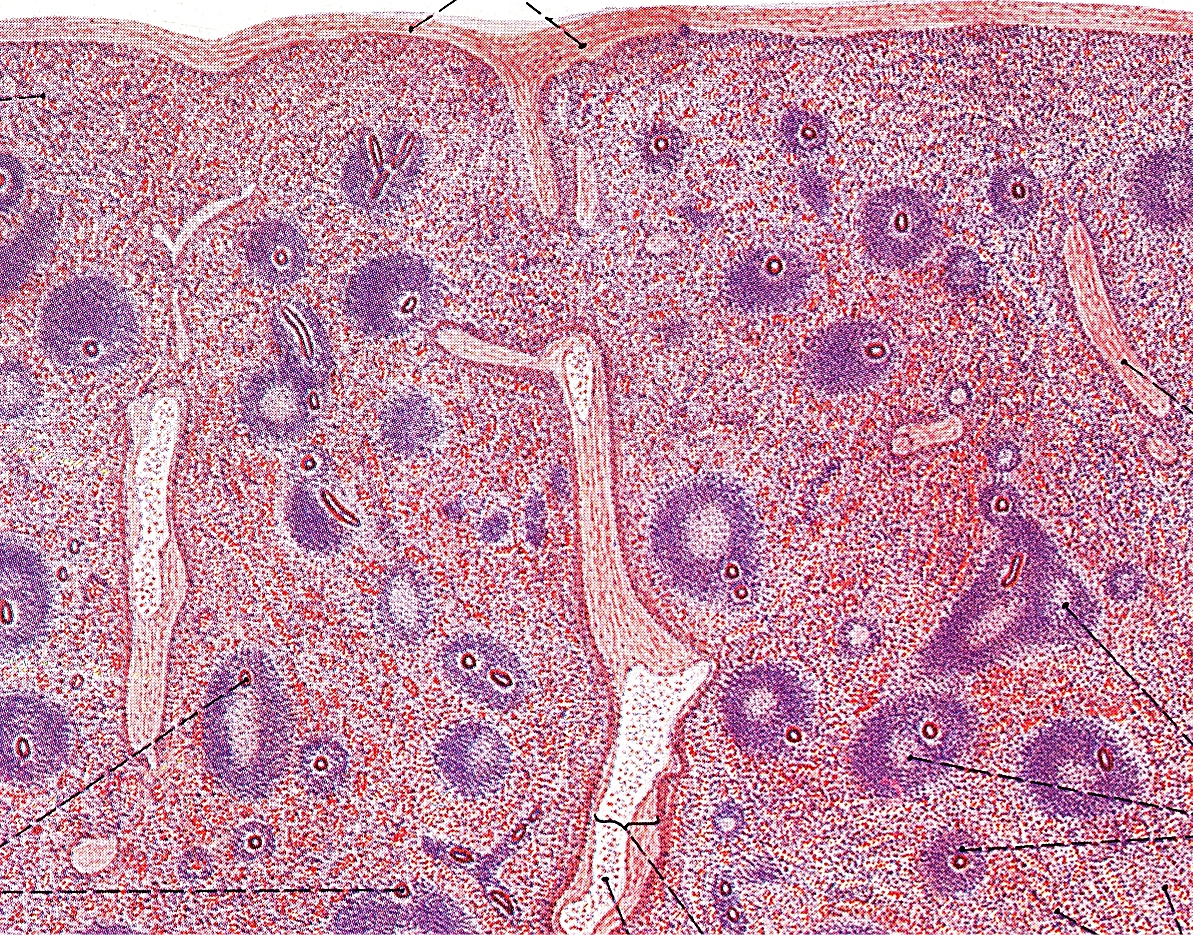 bílá
pulpa
centrální
 arterie
v. trabecularis
červená pulpa
Schéma: Sobotta, Hammerson, Histology, 1980
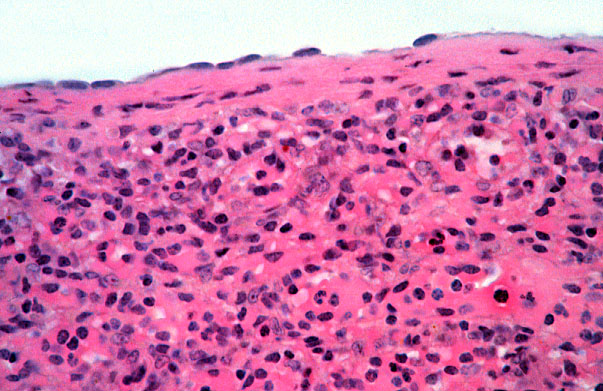 peritoneální dutina
mezotel
pouzdro
červená pulpa
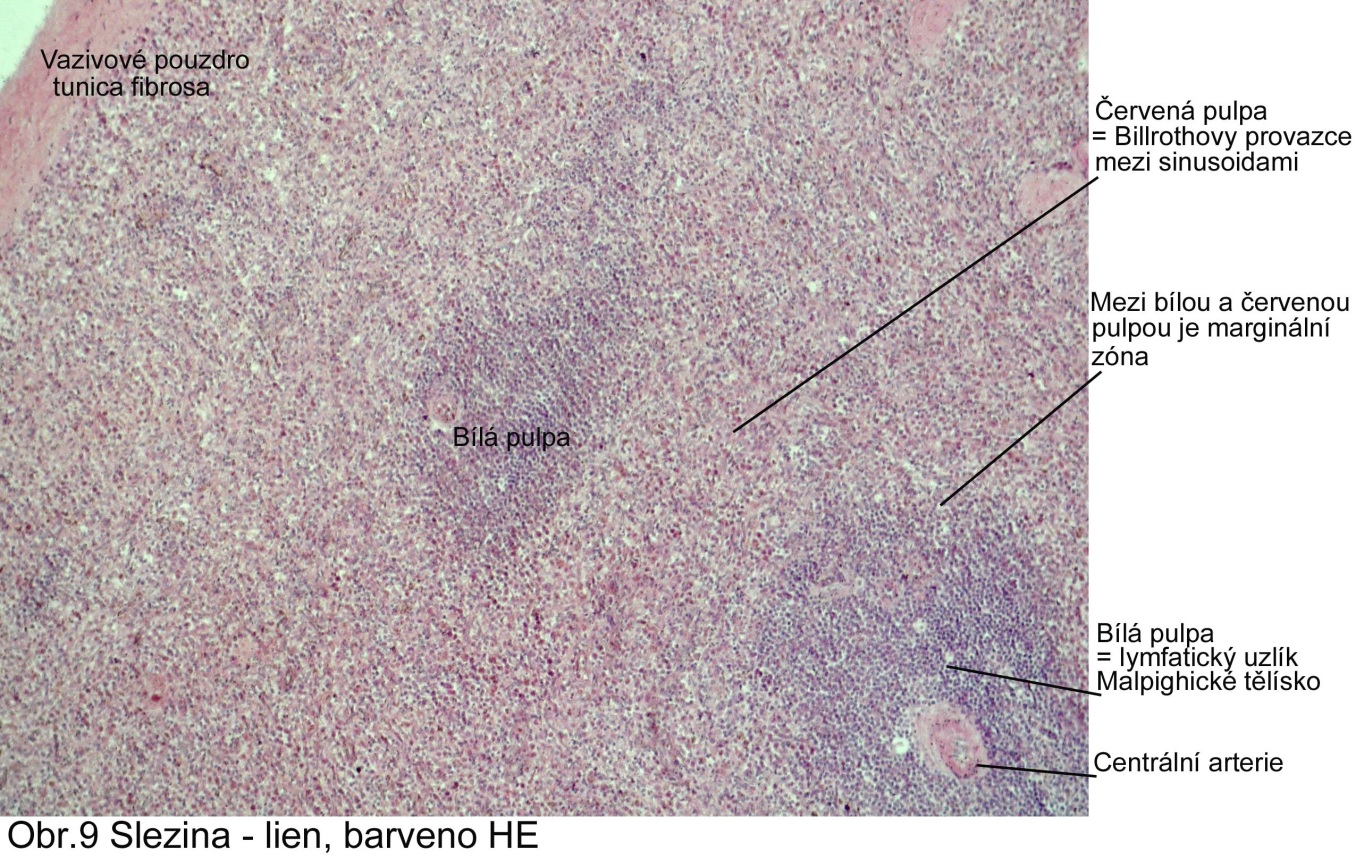 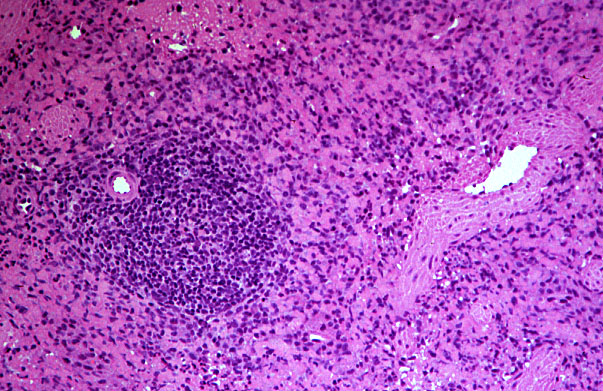 centrální arterie
trabekula
marginální zóna
trabekulární véna
periarteriální lymfatická pochva
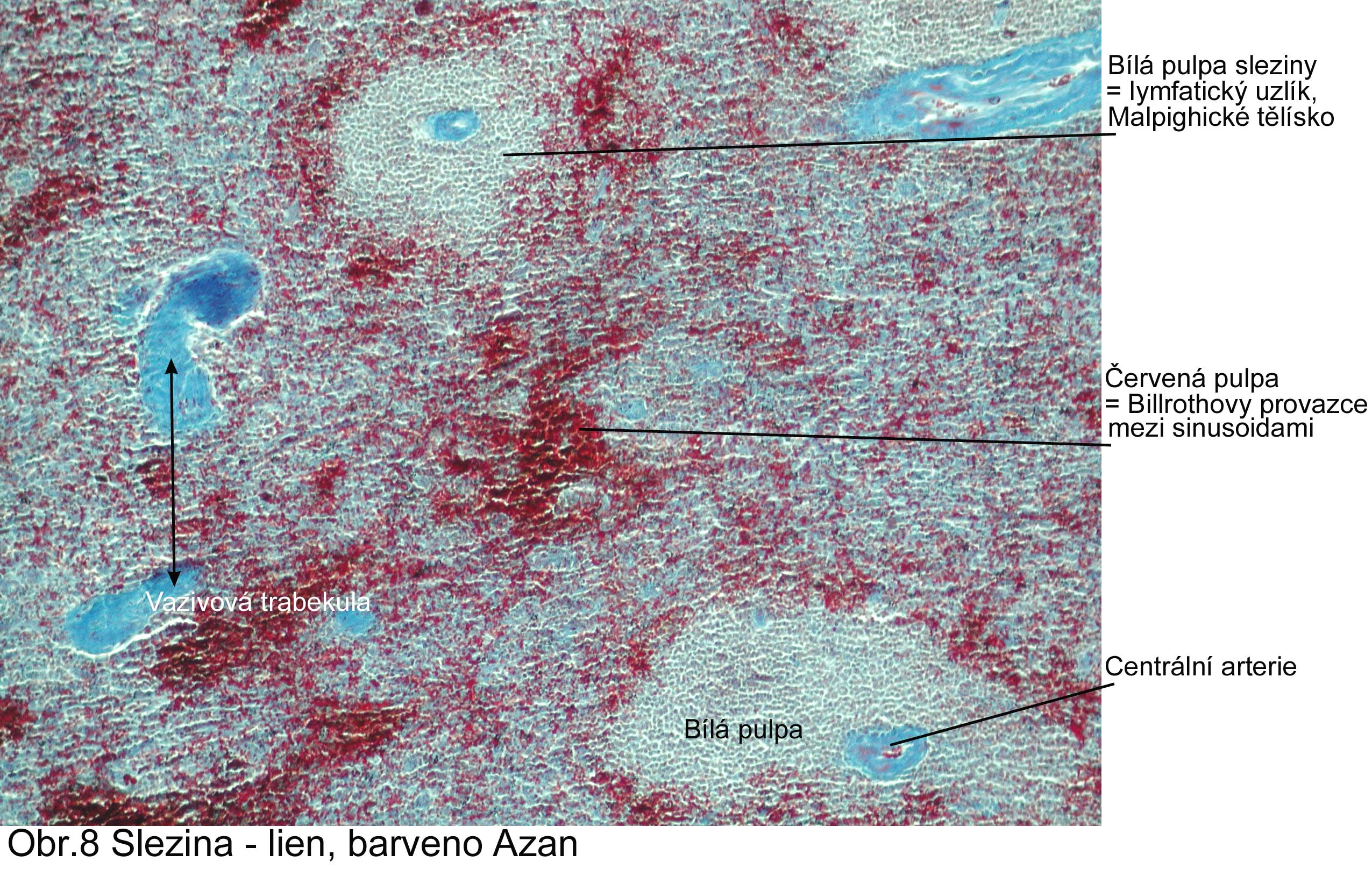 SLEZINNÉ SINUSY (x) – krev byla odstraněna          Slezina, impregnace stříbrem   retikulární vlákna
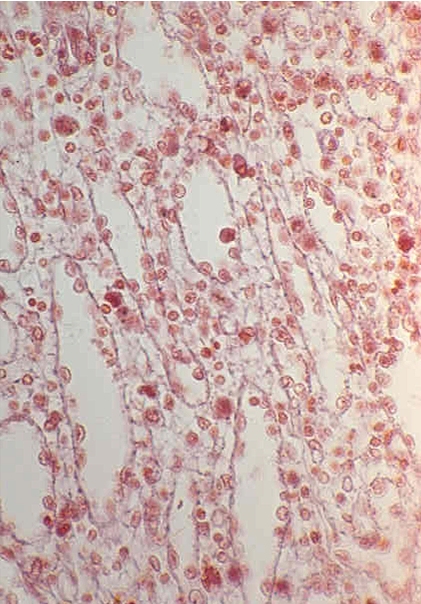 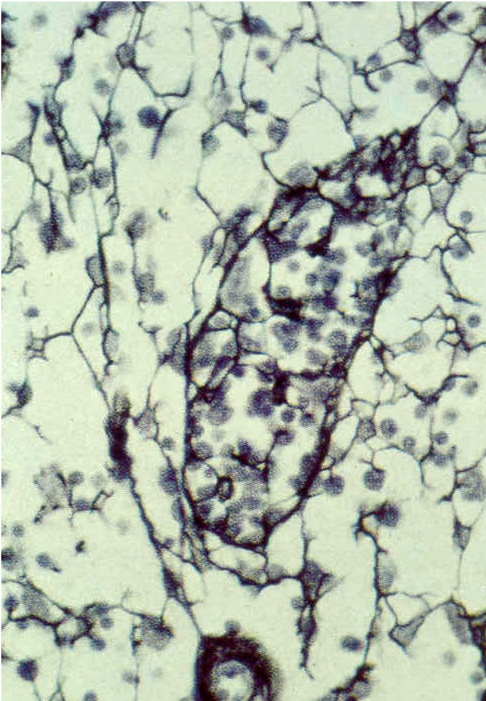 x
x
x
x
x
x
x
Mikrofotografie: Sbírka ÚHIEM
SCHÉMA KREVNÍHO OBĚHU VE SLEZINĚ
lienals – aa. trabeculares – aa. centrales (bílá pulpa) – aa. penicillate – opouzdřené arterioly
 – prekapiláry: krev proudí do červené pulpy a vrací se stěnou sinusů zpět do oběhu (otevřený
oběh, převažuje u člověka) nebo krev teče přímo do sinusů (uzavřený oběh, např. pes) – vv. 
pulpae - vv. trabeculares – v. lienalis

Marginální sinusy - v místě přechodu červené a bílé pulpy, dostávají krev z větví a.centralis
(radiální tepénky, aa. foliculares), ve stěně sinusů jsou dendritické APB které zachycují antigeny 
v krvi a po zpracování je prezentují T a B lymfocytům
červená pulpa
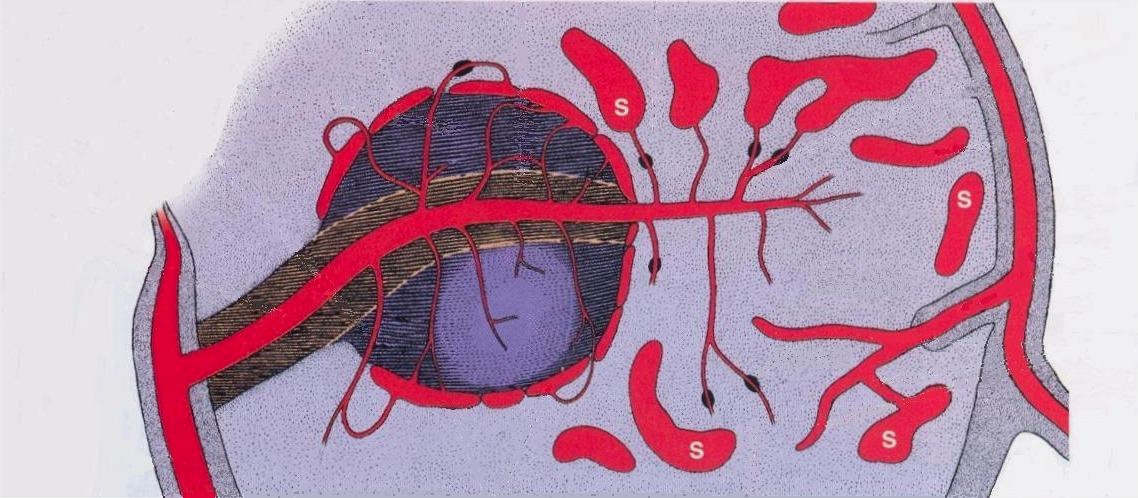 marginální sinusy
periarteriální pochva
T-lymfocyty
aa. penicillatae
trabeku-
    lární
    vény
prekapiláry
vény 
    pulpy
trabekulární 
arterie
lymfatický folikul
B-lymfocyty
opouzdřené arterioly
zárodečné centrum
Schéma: Junqueira, Carneiro, Basic Histology, 2003
M
Stěna slezinných sinusů je tvořena protáhlý-mi endotelovými buňkami (spojenými pouze svými výběžky), pruhy lamina basalis a cirku- lárně probíhajícími retikulárními vlákny. Volné prostory ve stěně umožňují návrat krvinek 
z červené pulpy do krevního oběhu
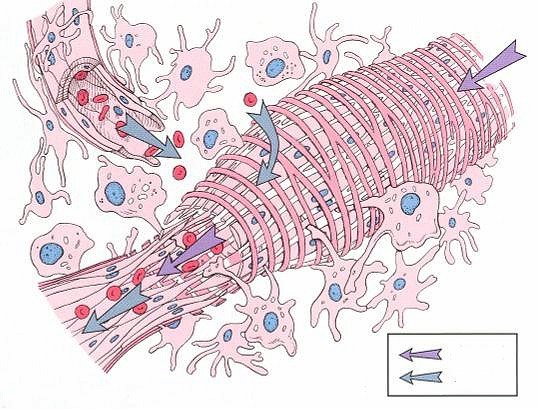 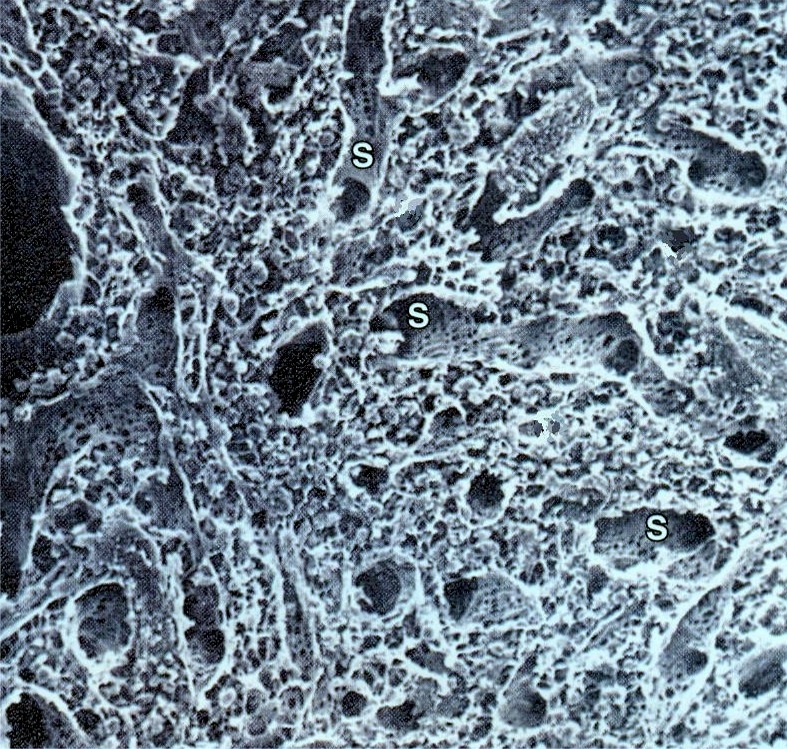 uzavřená
makrofágy (M)
otevřená
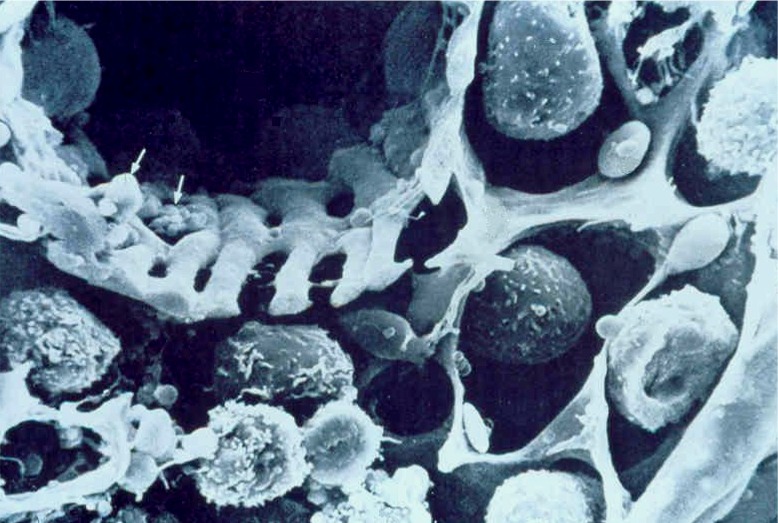 Schéma: Ross, Pawlina, Histology, 2006
sinus
RB
E
E=endotel, RB=retikulární buňka                       SEM elektronogramy (Junqueira, Carneiro, Basic Histolgy, 2003)
LYMFATICKÁ TKÁŇ – MALT(Mucosa Associated Lymphoid Tissue)
GALT (Gut Associated Lymphoid Tissue)
uložená ve stěně trávicího traktu
lymfatické folikuly uložené v lamina propria mucosae, případně i v submukóze. Četné jsou v ileu – folliculi lymphatici solitarii anebo folliculi lymphatici aggregati (Peyerovy pláty). 
 velké nahromadění lymfatických folikulů je rovněž v apendixu.

BALT (Bronchus Associated Lymphoid Tissue)
uložená ve stěně dolních dýchacích cest, především ve stěně bronchů
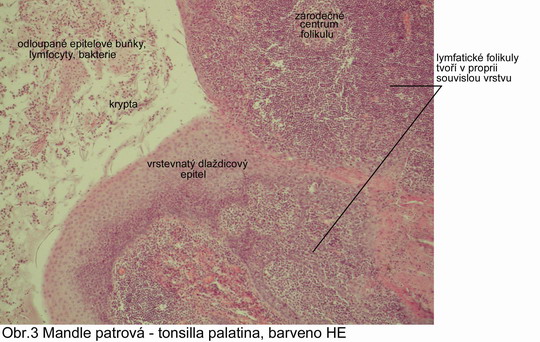 MANDLE – TONSILLAE
- uloženy v oblasti isthmus faucium, kde tvoří tzv. Waldeyerův lymfatický okruh.
Tonsilla pharyngea (nosní mandle)
- na povrchu epitel víceřadý prizmatický s kinociliemi, nevytváří krypty
Tonsilla tubalis
- Na povrchu epitel víceřadý prizmatický s řasinkami, nevytváří krypty 
Tonsilla palatina (patrová mandle)
- největší, na povrchu epitel vrstevnatý dlaždicový, který vytváří hluboké krypty
Tonsilla lingualis (jazyková mandle)
- na kořeni jazyka, na povrchu epitel vrstevnatý dlaždicový, vytváří nečetné hluboké krypty
Tonsilla palatina
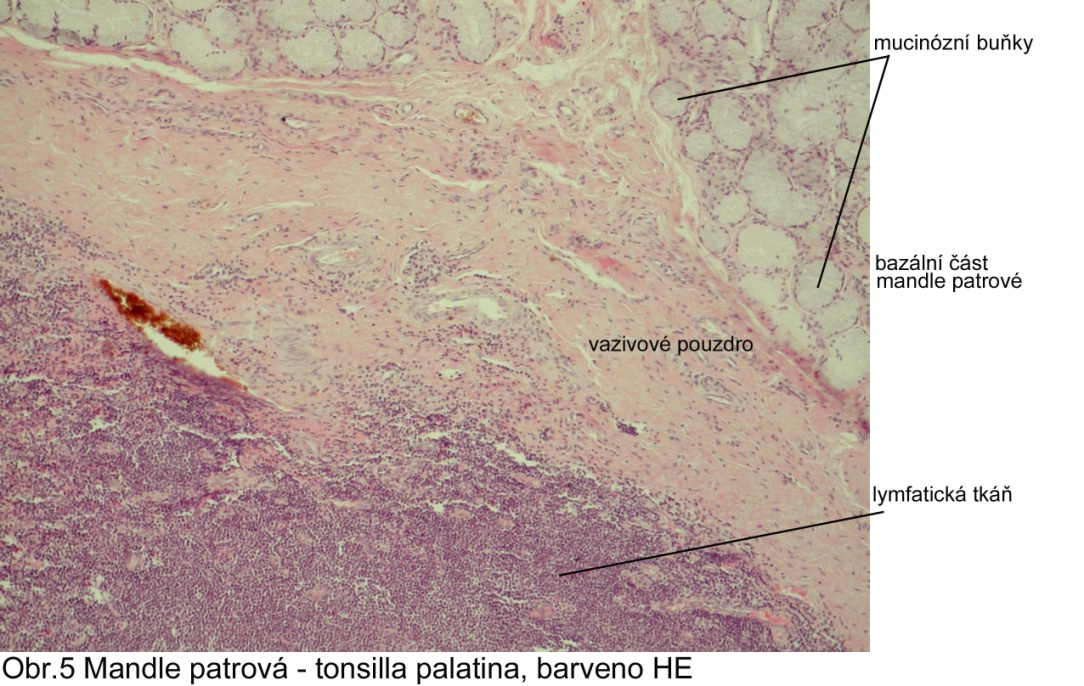 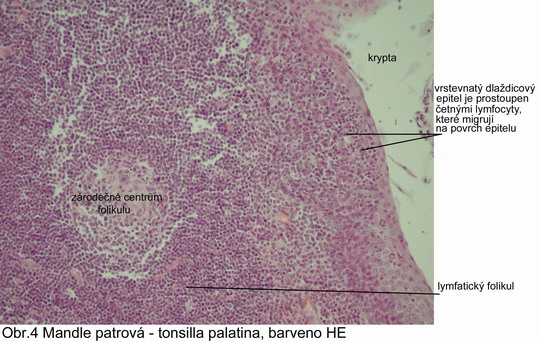 Tonsilla palatina
Tonsilla palatina
LYMFATICKÉ CÉVY
Kapiláry
Cévy malého a velkého kalibru
Hlavní lymfatické kmeny
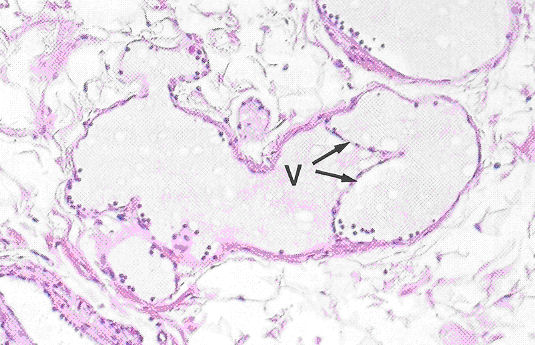 Všechny lymfatické cévy jsou opatřeny chlopněmi a do průběhu cév jsou vloženy lymfatické uzliny.
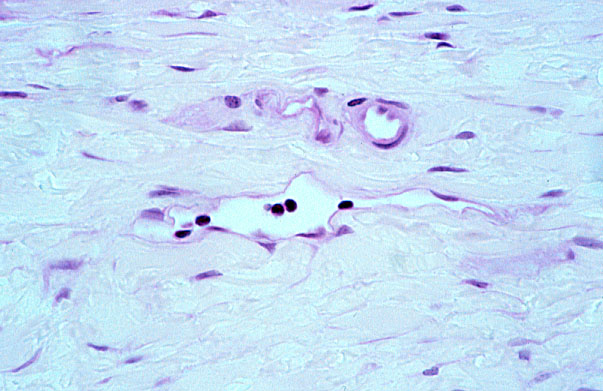 Lymfatické kapiláry jsou slepě zakončené endotelové trubice, které sbírají lymfu z mezibuněčných prostorů.
arteriola
lymfatická kapilára
jádro endoteliální buňky
lymfocyty v lumen
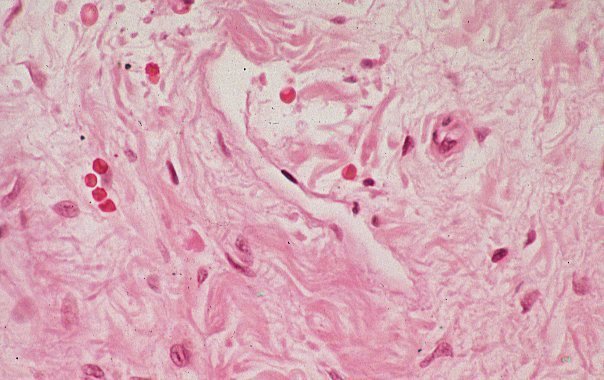 Lymfatická kapilára
Lymfatické cévy sbírají lymfu z lymfatických kapilár.
Lymfatické kmeny sbírají lymfu z menších lymfatických cév a vyprazdňují se do jugulárních a podklíčkových vén
Lymfatická céva
ŽLÁZY S VNITŘNÍ SEKRECÍ
Žlázy s vnitřní sekrecí – glandulae endocrinae
Endokrinní žlázy 
nemají vývody
bohatě vaskularizované
sekret vydávají do krevního oběhu
produkují hormony -regulují činnost tkání a orgánů
ZPŮSOB VYDÁVÁNÍ A TRANSPORTU HORMONŮ
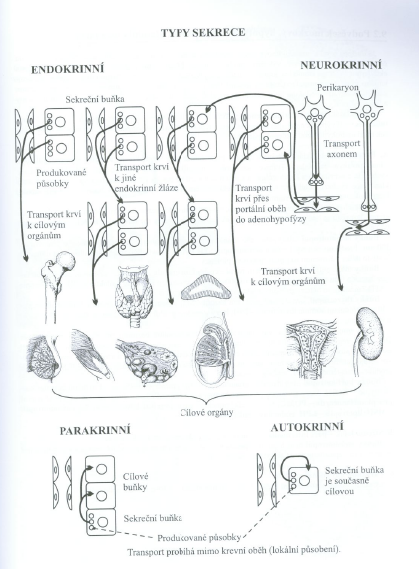 Endokrinní sekrece
hormony jsou vydávány do krve a transportovány buď přímo k cílovým orgánům nebo do jiných endokrinních žláz a ovlivňují jejich sekreci
Neurokrinní sekrece
hormony se tvoří v perikaryích specializovaných neuronů a jsou transportovány prostřednictvím axonů ke krevním kapilárám.
Parakrinní sekrece
působky jsou vydávány pouze do mezibuněčných prostoů (ne do krve) a působí přímo na sousední buňky.
Autokrinní sekrece
extracelulárně vydávané hormony ovlivňují činnost vlastních buněk.
Morfologie endokrinního systému
Vlastní endokrinní žlázy
hypofýza, epifýza, štítná žláza, příštitné žlázy, nadledvina
Difuzní endokrinní systémy
tvořeny jednotlivými endokrinními buňkami, které se vyskytují rozptýleně v epitelech různých orgánů (Langerhansovy ostrůvky pankreatu, Leydigovy buňky varlete, diseminovaný neuroendokrinní systém buněk v epitelu žaludku, střeva, ve vývodech jater, ve sliznici bronchů….)
HYPOFYSA  (schéma: Sobotta, Hammerson, Histology, 1980)
(glandula putitaria)
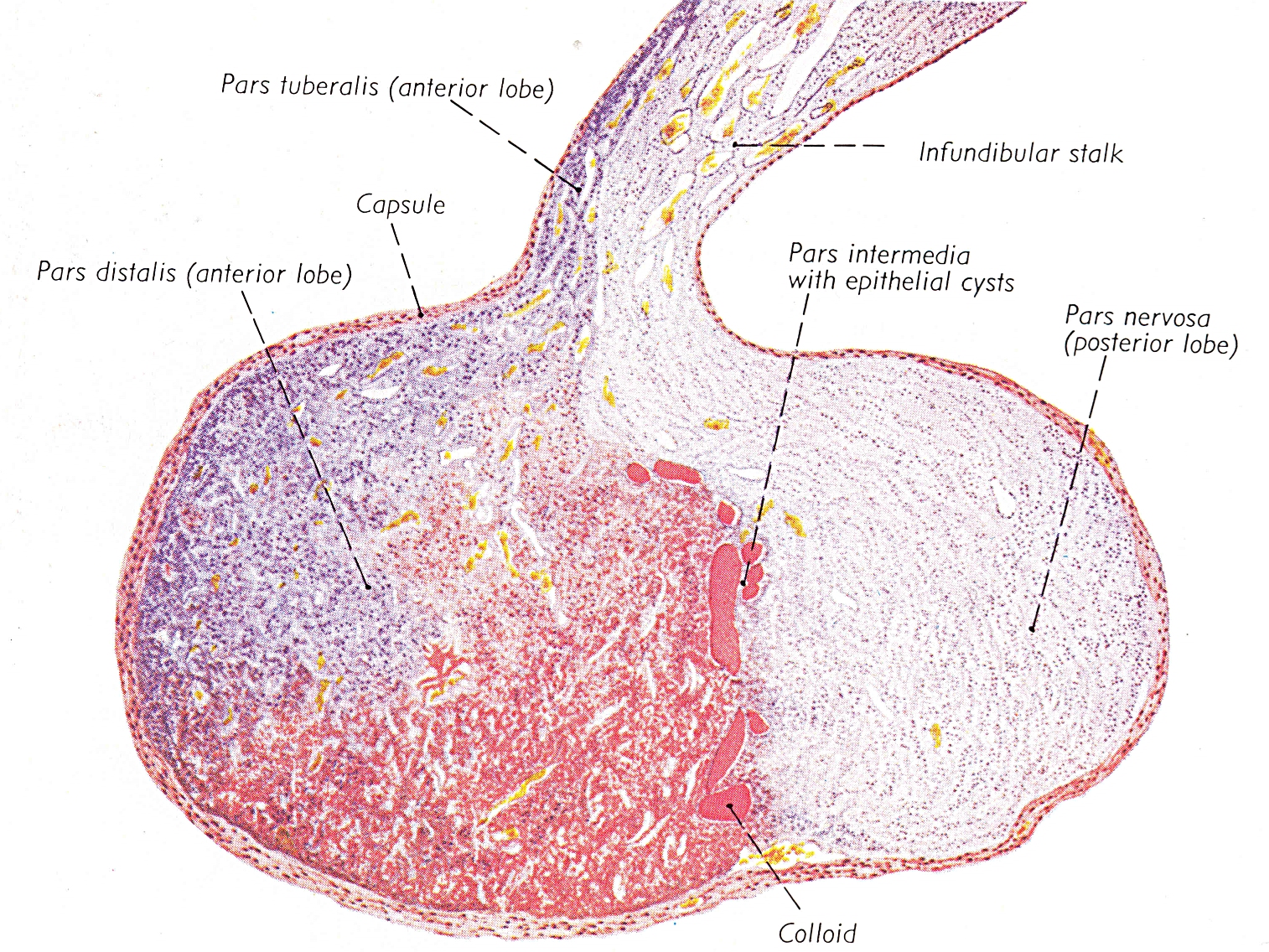 Median eminence
infundibulum
NEUROHYPOFYSA
(neuroektodermový původ)
ADENOHYPOFYSA
(ektodermový původ)
Hypofýza – glandula pituitaria
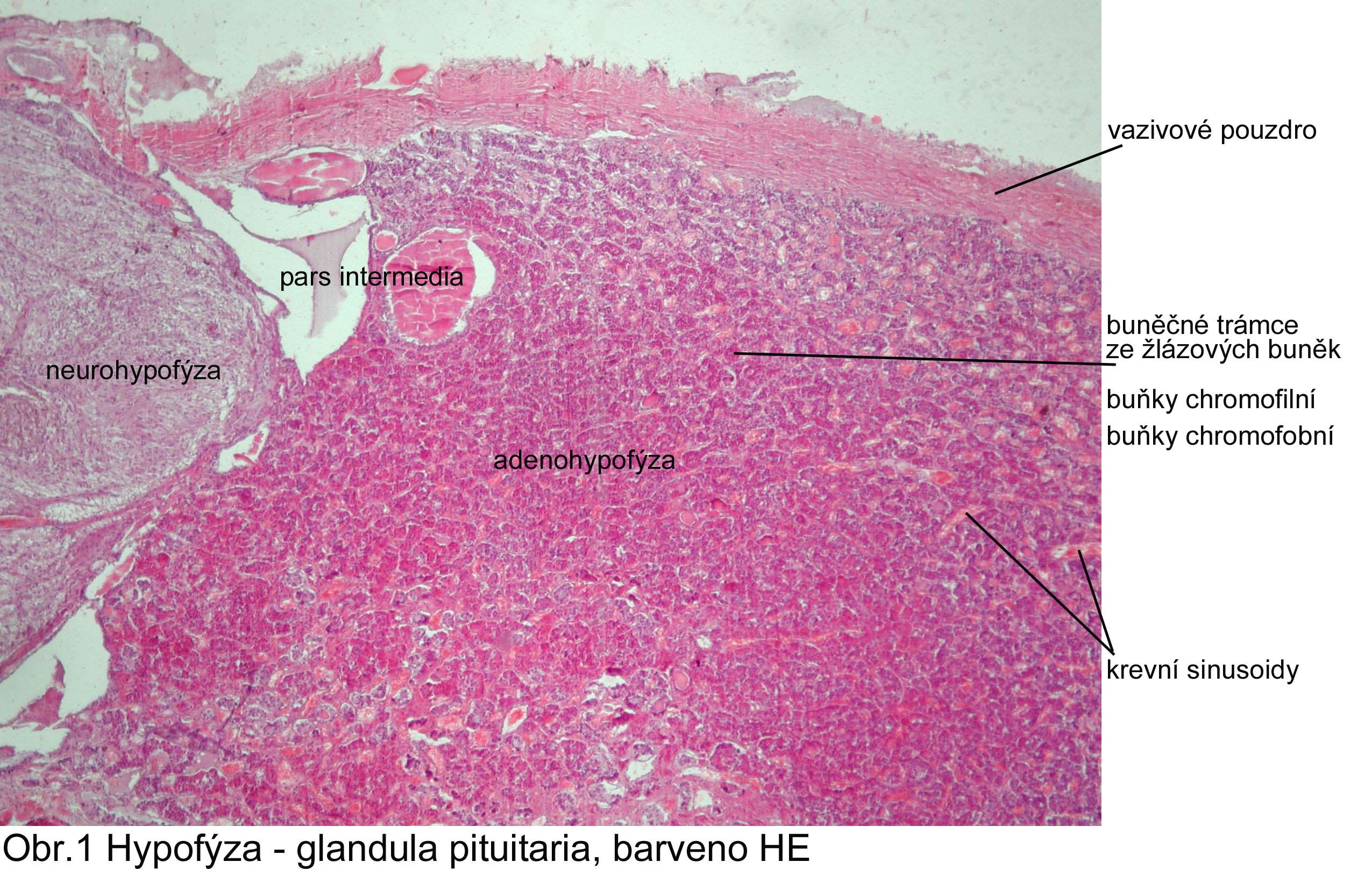 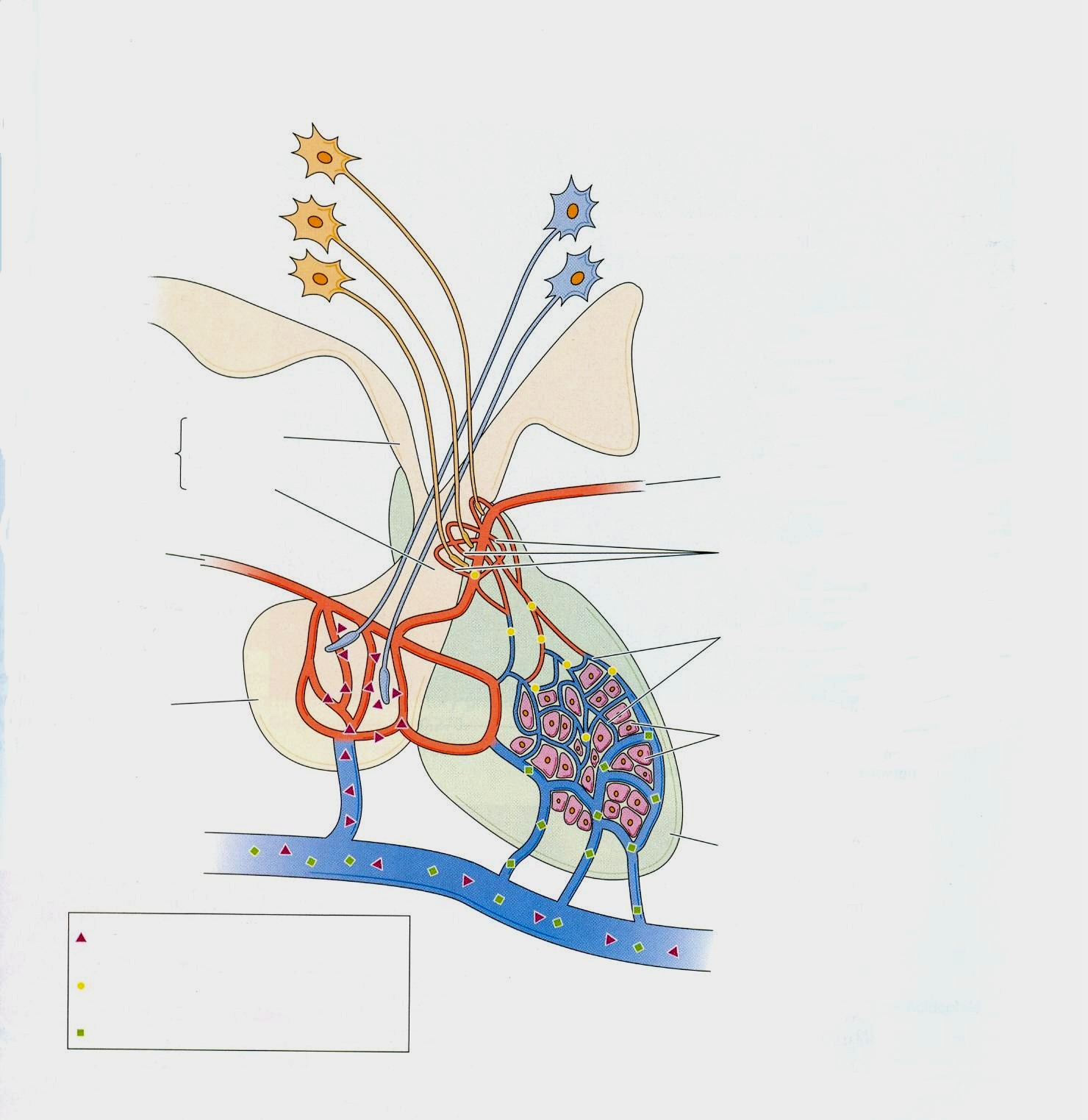 hypothalamus
Jádra dorsomediální,
ventromediální, infundibulární
Ncl. supraopticus
Ncl. paraventricularis
stvol
infundibulum
horní hypofyzární arterie
eminentia mediana
primární kapilární pleteň
portální hypofýzové vény
sekundární kapilární pleteň
neurohypofýza
adenohypofýza
ADH/ prolaktin
Uvolňující/ inhibiční faktory
Hormony adenohypofýzy
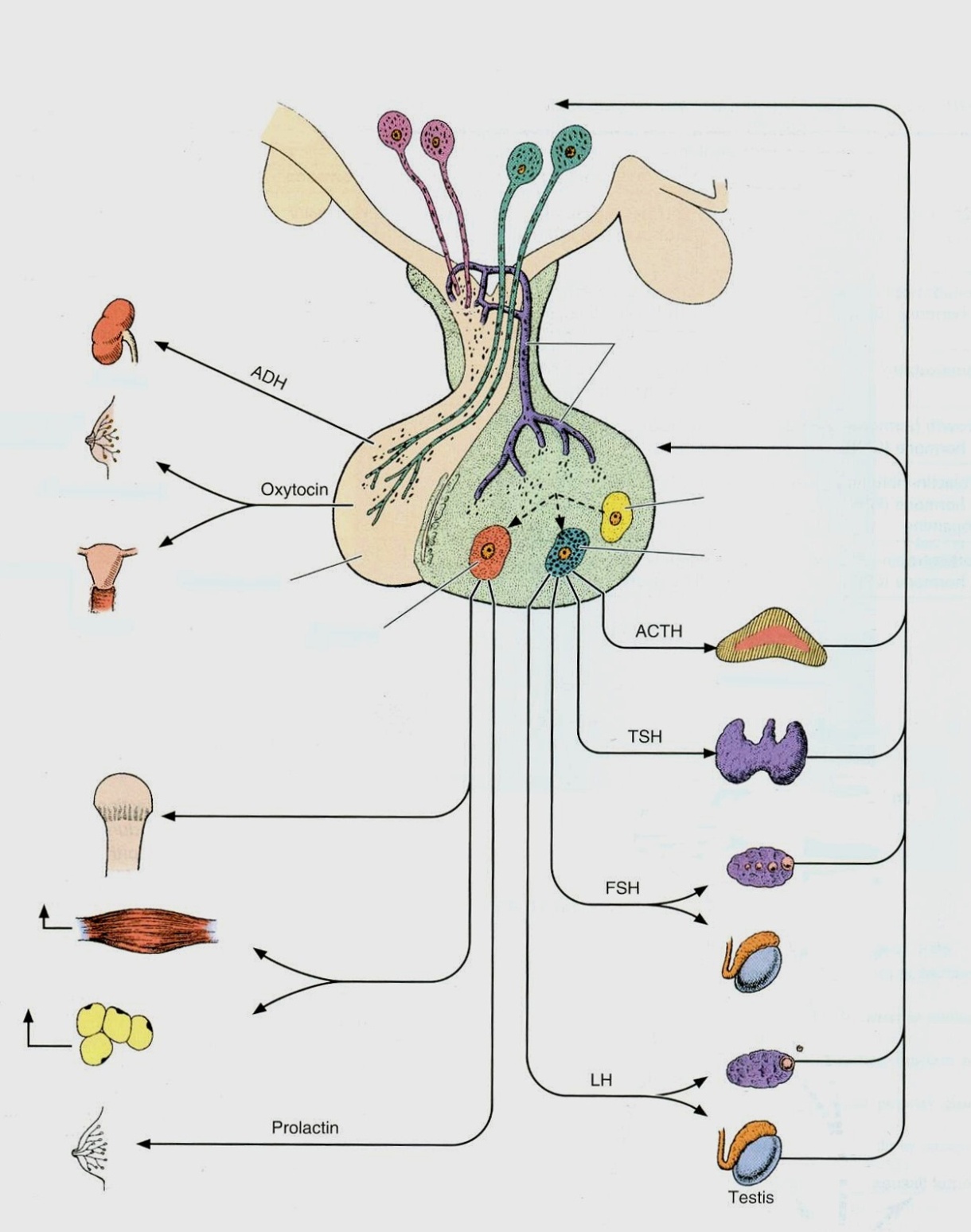 Hypothalamus
chromofóbní bb.
bazofilní bb.
acidofilní bb.
STH
somatomediny
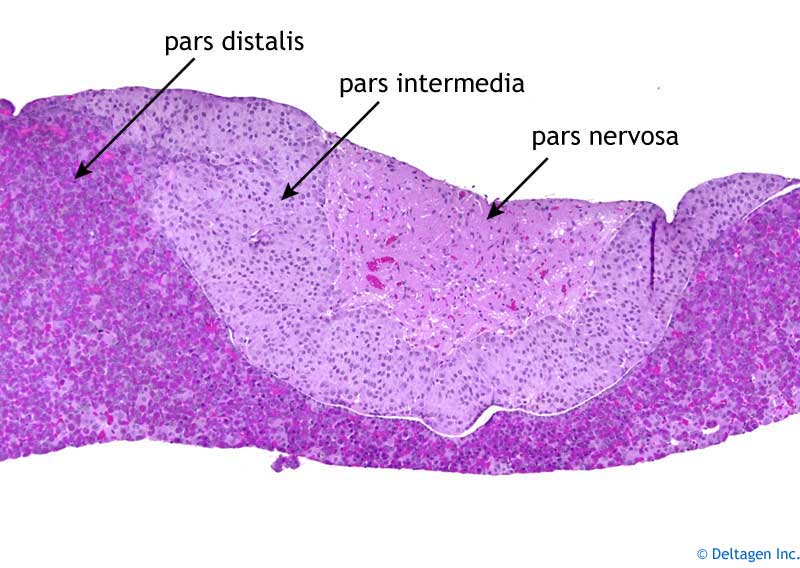 ADENOHYPOFÝZA
Pars distalis
- z trámců buněk, mezi nimiž jsou četné krevní kapiláry sinusoidního typu s fenestrovaným endotelem. Trámce jsou tvořeny několika různými druhy buněk: chromofobní, chromofilní.
Pars intermedia
- obsahuje převážně chromofobní buňky a dále buňky melanotropní – melanotropin MSH
Pars tuberalis
- obsahuje pouze chromofobní buňky
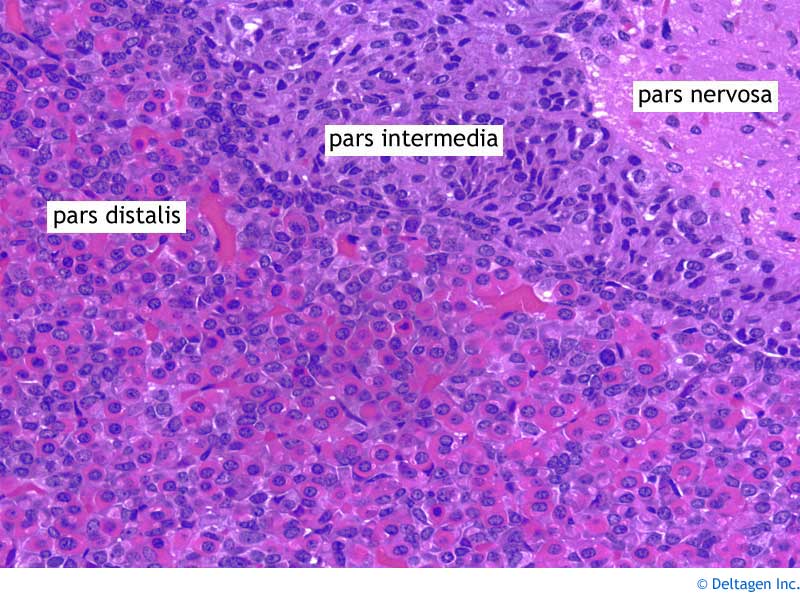 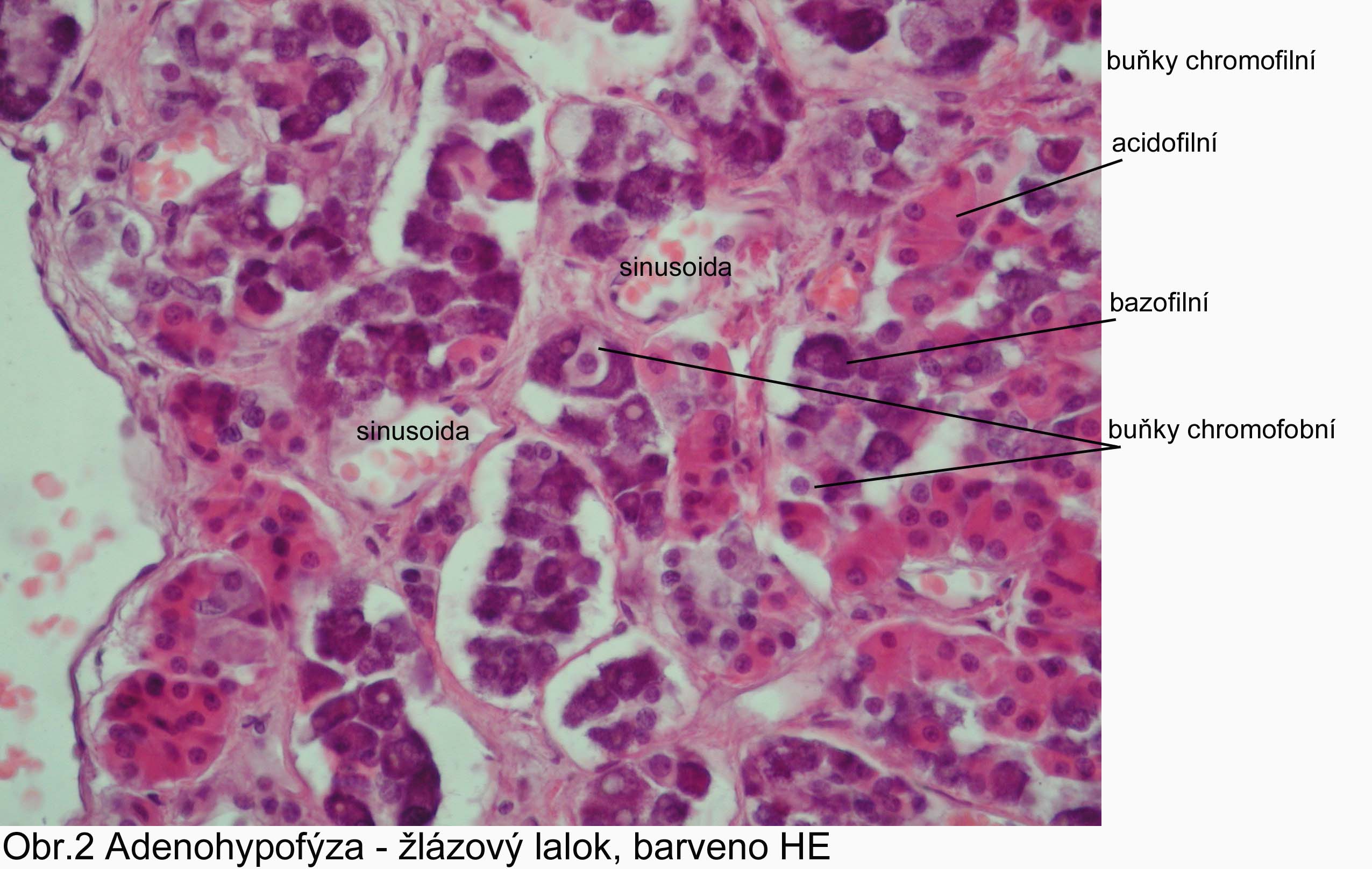 ADENOFYPOFÝZA 
– pars distalis
Buňky chromofobní
nejmenší, světlá cytoplazma, malé množství slabě se barvících granul; jedná se o nezralé nebo degenerující formy
Buňky chromofilní
Acidofilní:
	Somatotropní buňky – růstový hormon STH
	Mammotropní buňky – prolaktin PRL, luteotropin LTH
Bazofilní:
	Thyrotropní buňky – thyrotropin TSH
	Gonadotropní buňky – folikuly stimulující hormon FSH, luteinizační hormon LH
	Kortikotropní buňky – adrenokortikotropní hormon ACTH
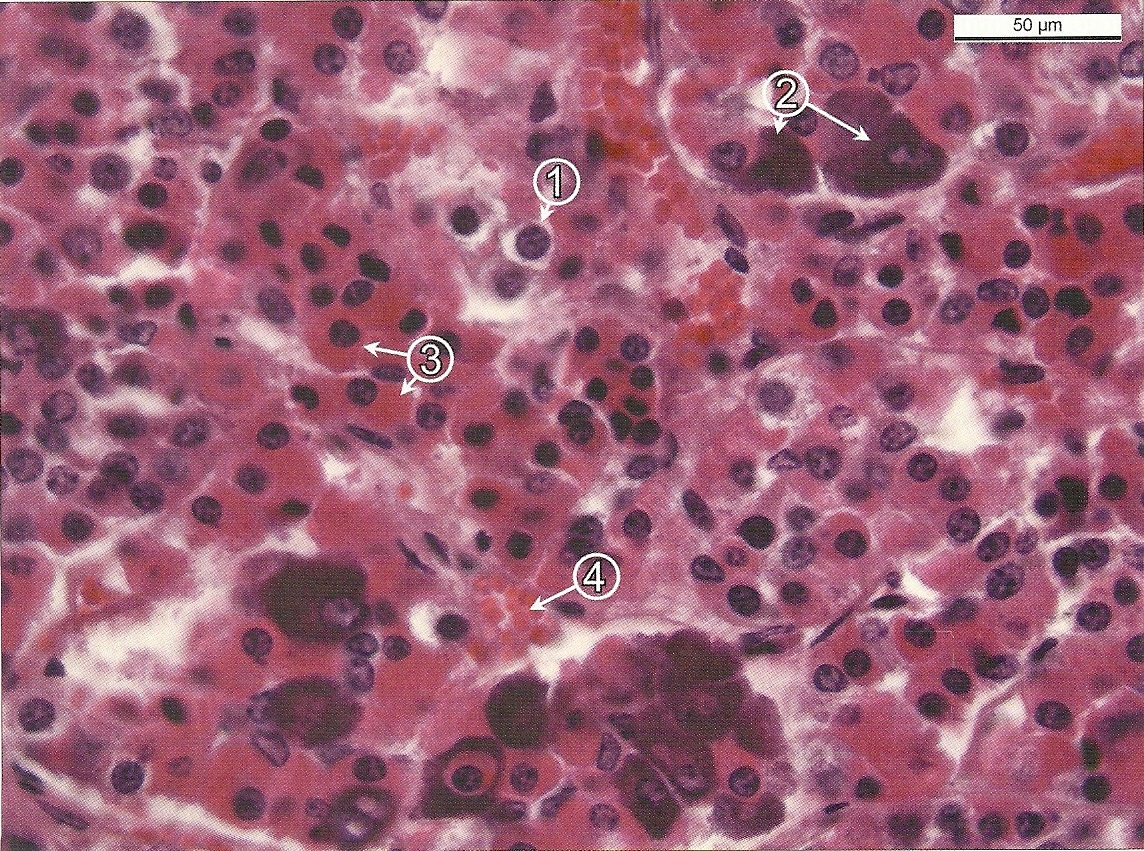 Adenohypofýza. 1 – chromofobní buňky, 2 – bazofilní buňky, 3 – acidofilní buňky, 4- kapiláry
NEUROHYPOFÝZA
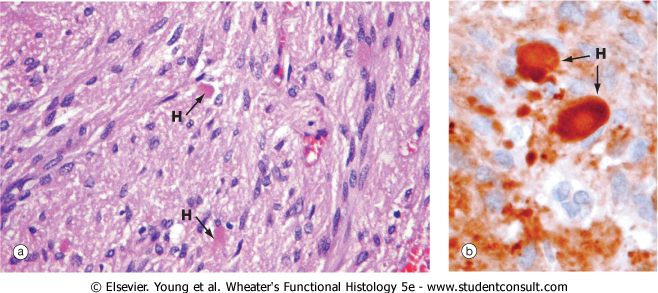 pars nervosa a neurální stopka (infundibulum)
je tvořena množstvím nemyelinizovaných nervových vláken, krevními kapilárami a pituicyty, tj. speciálním typem gliových buněk
Herringova tělíska (H) - velké dilatace na axonech vyplněné neurosekrečními granuly
hormony zde nevznikají, dostávají se zde z hypothalamu a jsou uvolňovány do oběhu
ovlivněna hypothalamem
hormony:
vasopresin (antidiuretický hormon - ADH) 
oxytocin
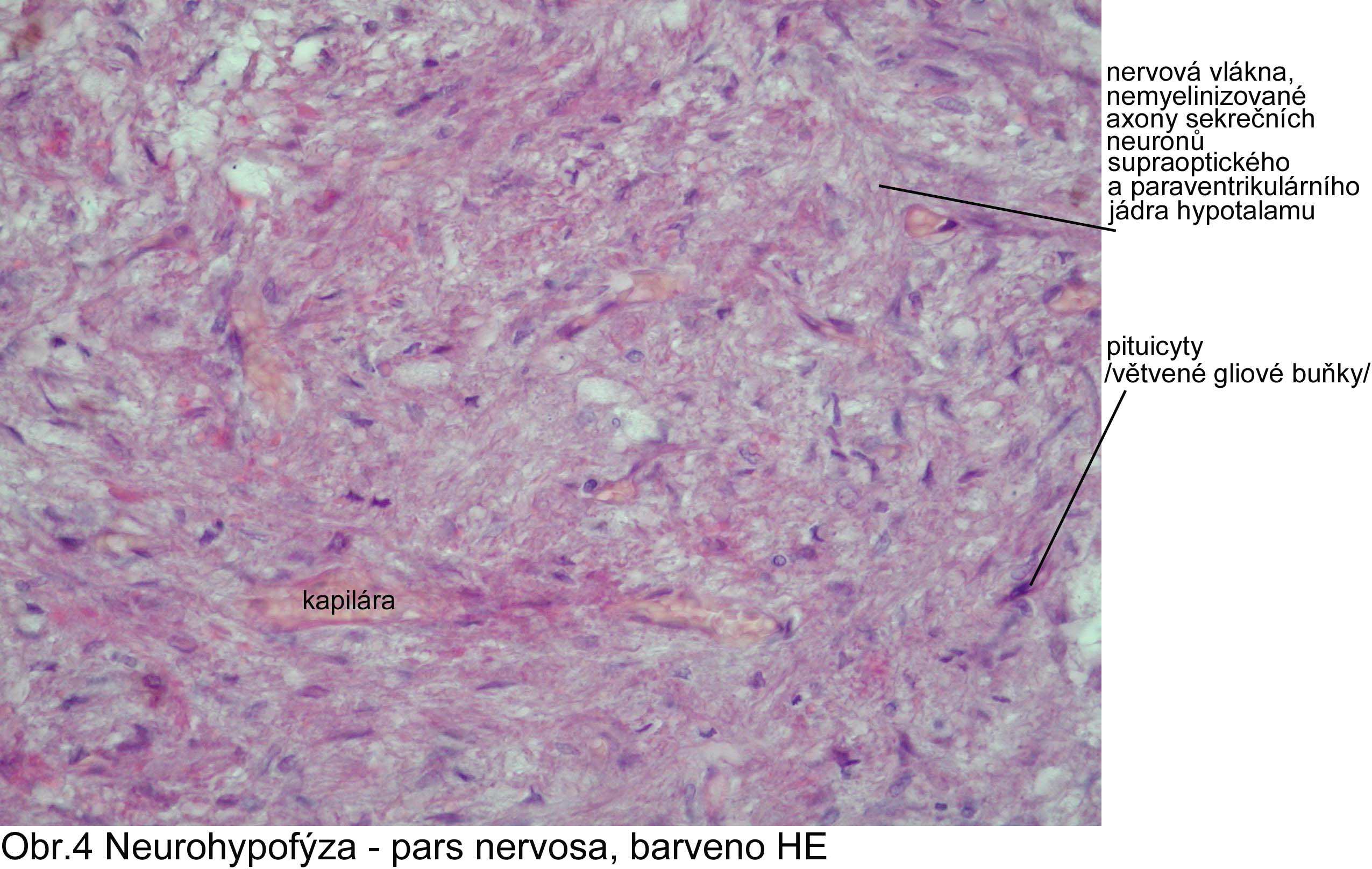 Neurohypofýza – pars nervosa
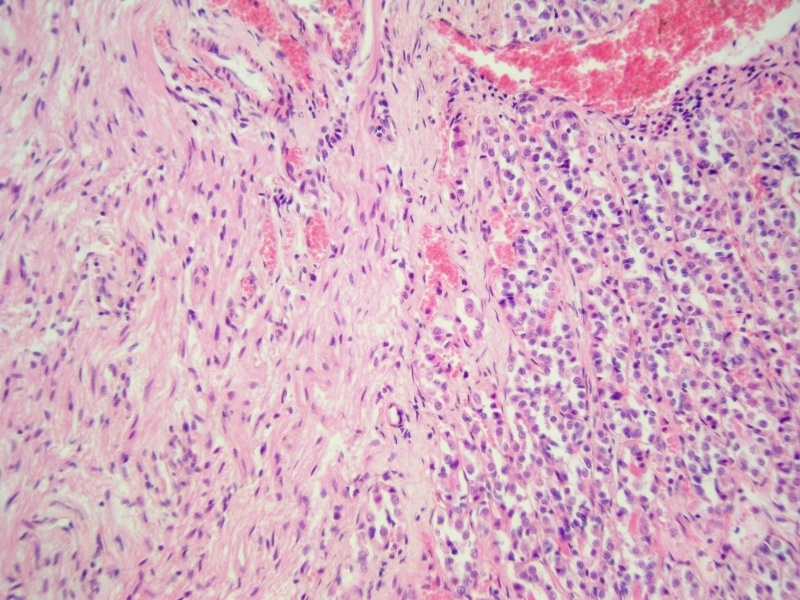 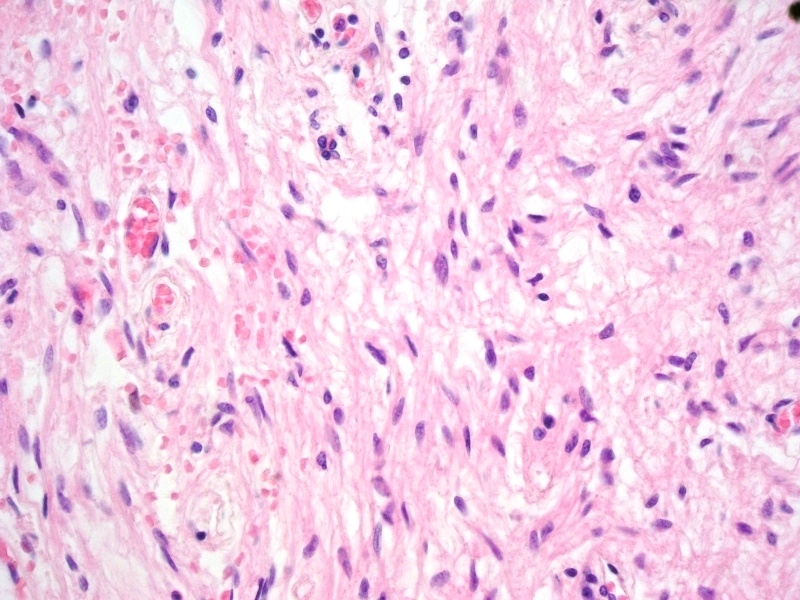 Neurohypofýza - detail
Adenohypofýza a neurohypofýza
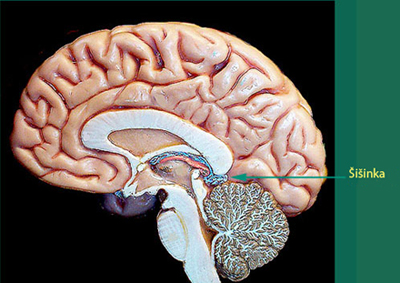 Epifýza - šišinka (corpus pineale)
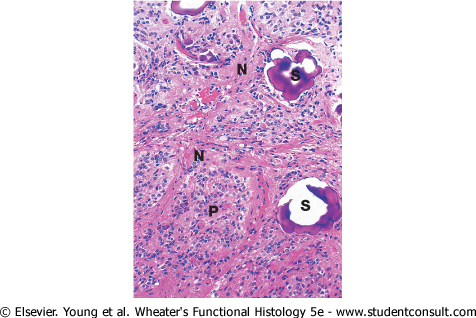 nepárový orgán neuroektodermového původu
výběžek zadní stěny mezimozku

vazivové pouzdro → septa → lalůčky
pinealocyty – hormon melatonin
intersticiální buňky – neurogliové buňky podobné astrocytům

acervulus cerebri – mozkový písek (vápenaté konkrementy)
N neuroglial cells 
P pinealocytes 
S pineal sand
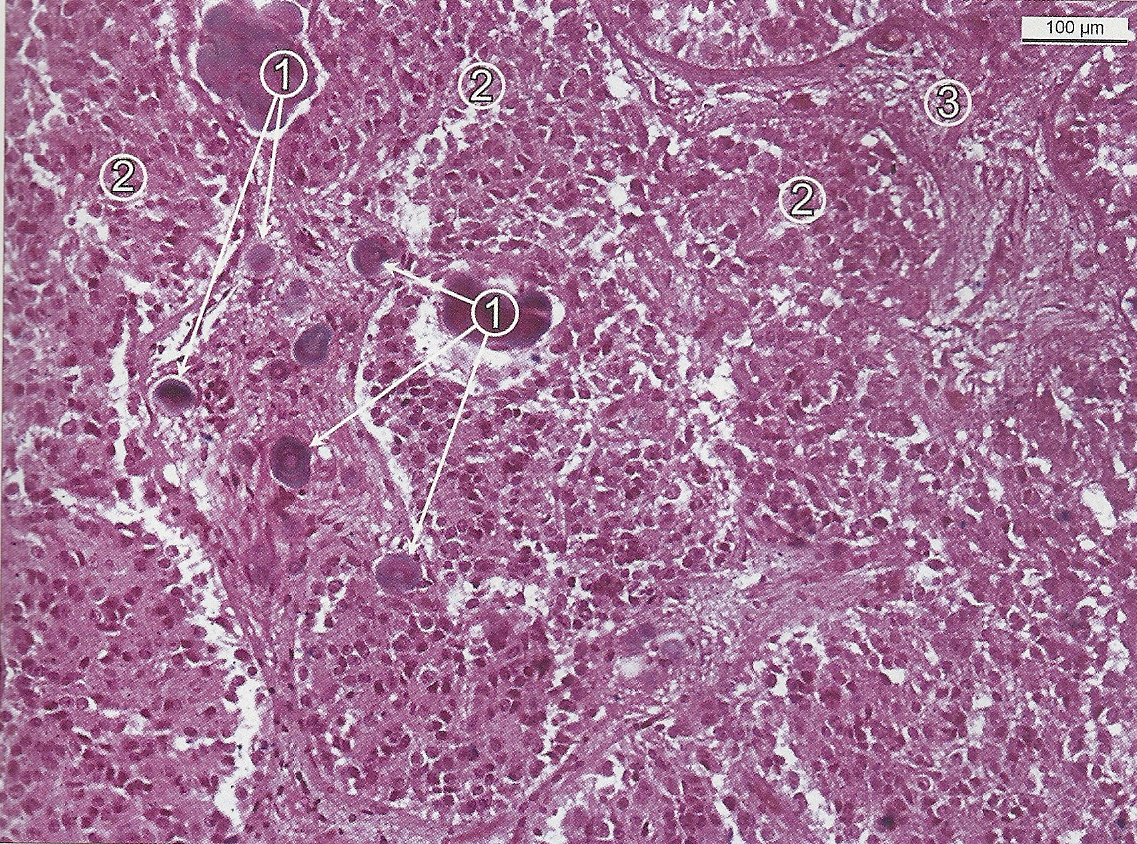 Epifýza: 1 – vápenaté konkrementy, 2 – trámce pinealocytů a intersticiálních buněk, 3 - vazivové septum s cévami
ŠTÍTNÁ ŽLÁZA (GLANDULA THYROIDEA)
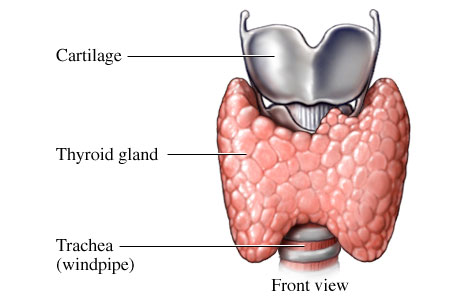 Skládá se ze dvou laloků spojených isthmem.
Stavební jednotka – FOLIKUL
Stěna váčku je tvořena jednovrstevným kubickým epitelem (výška epitelu se mění podle funkce). 
Dutina folikulu je vyplněna koloidem.
Folikulární buňky produkují thyroglobulin (glykoprotein obsahující jodované thyroninové zbytky představuje zásobárnu hormonů), který je hlavní součástí koloidu.
TSH (hypofýza) stimuluje syntézu thyroglobulinu a uvolňování vlastních hormonů štítné žlázy tyroxin (T4,, tetrajodthyronin) a trijodtyronin T3 - zvyšují metabolismus.
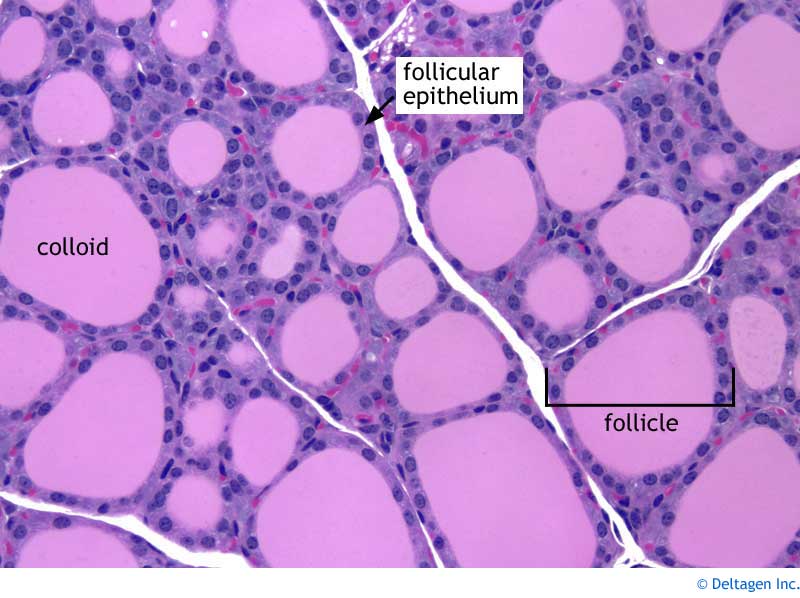 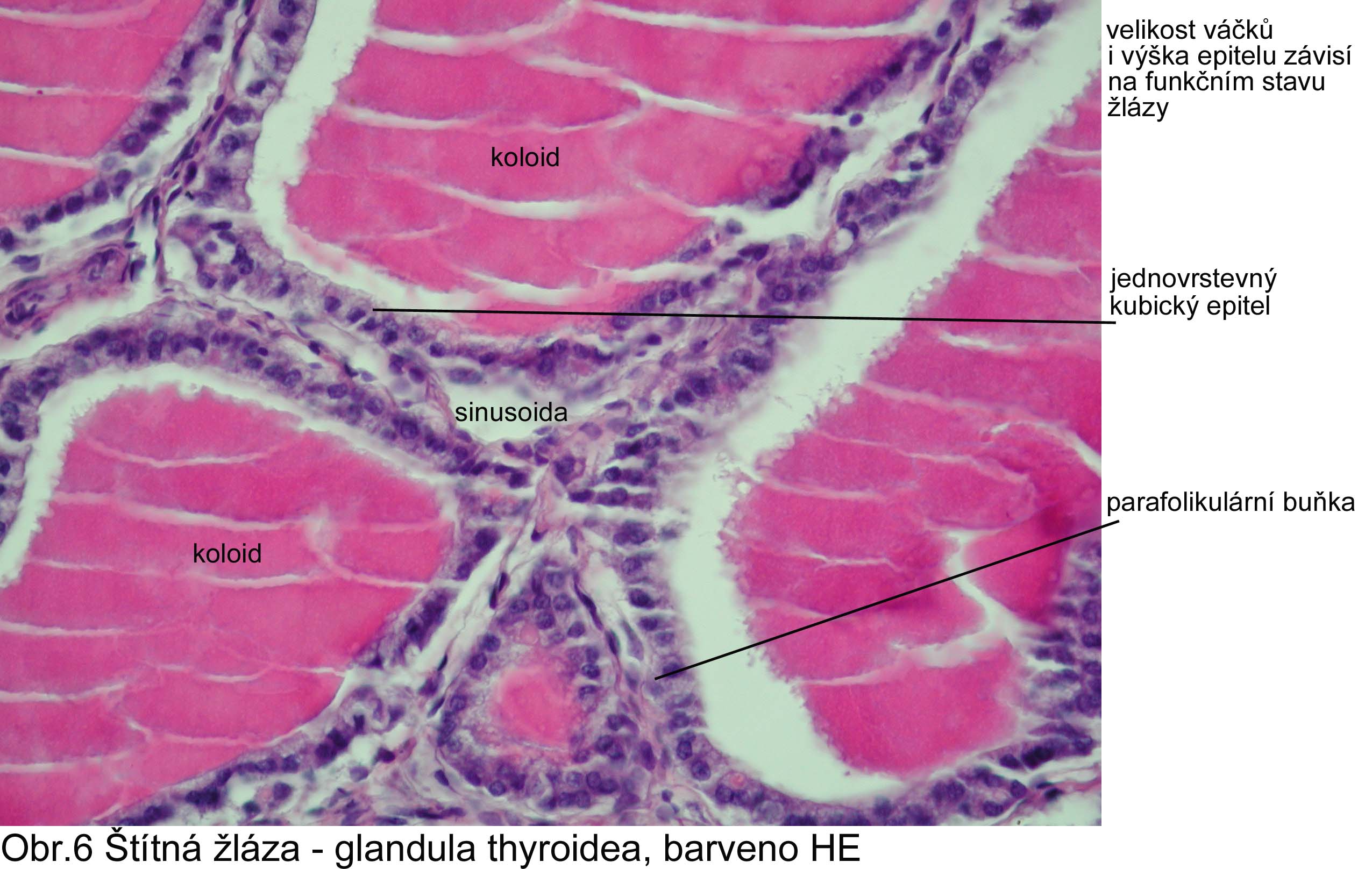 Glandula thyroidea
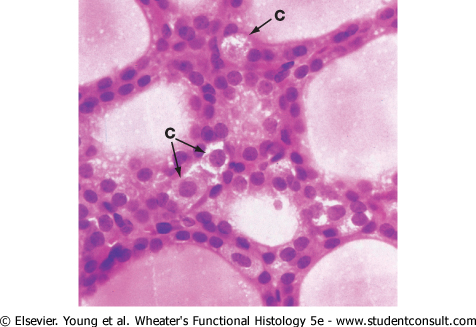 Parafolikulární buňky produkují kalcitonin (regulace krevní hladiny Ca, inhibují činnost osteoklastů).
Parafolikulární buňky
PŘÍŠTÍTNÉ ŽLÁZY ( GLANDULAE PARATHYREOIDEAE)
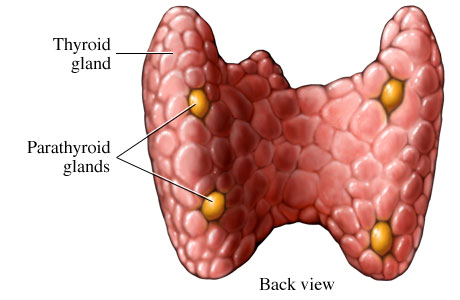 4 párové útvary nacházející se při zadní stěně štítné žlázy 
dají se rozlišit pouze histologicky
vazivové pouzdro
trabekulární uspořádání endokrinních buněk, bohatá vaskularizace
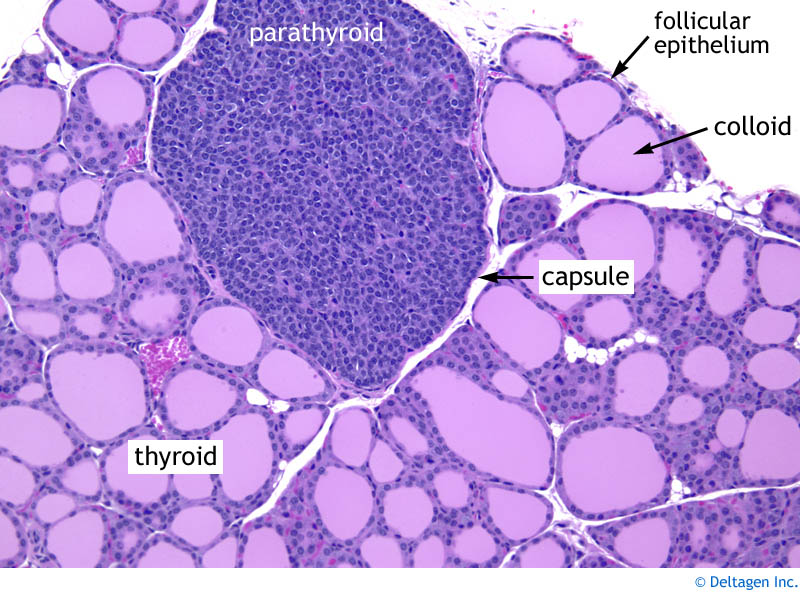 Parathyroid and Thyroid Glands 20x
Buňky hlavní – buňky polyedrického tvaru, velké jádro, cytoplazma obsahuje sekreční granula s parathormonem (regulace krevní hladiny vápníku)
Buňky oxyfilní (acidofilní) – jádra tmavá, množství mitochondrií
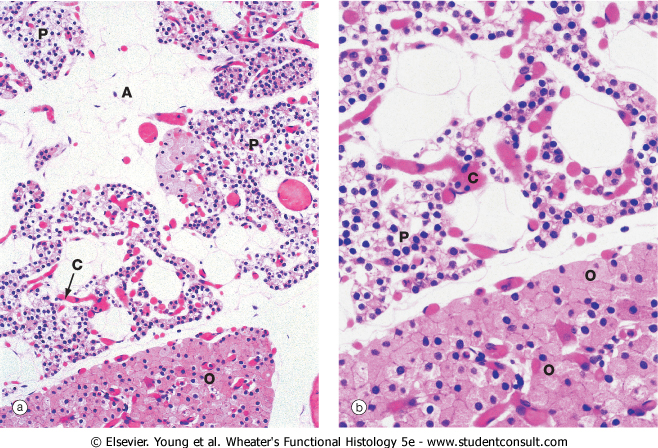 A - tuková tkáň, C - kapiláry, O - oxyfilní buňky, P - hlavní buňky
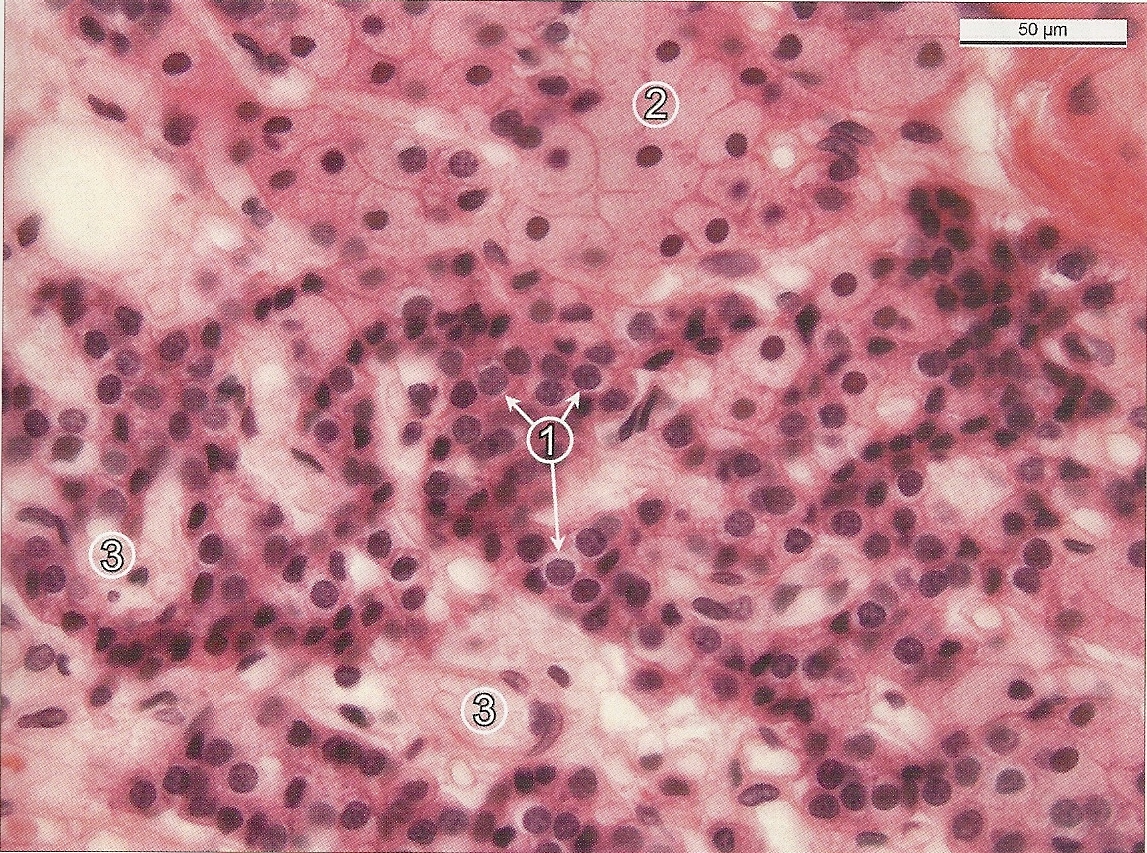 Příštítná žláza: 1 – hlavní buňky, 2 – oxyfilní buňky, 3 - kapiláry
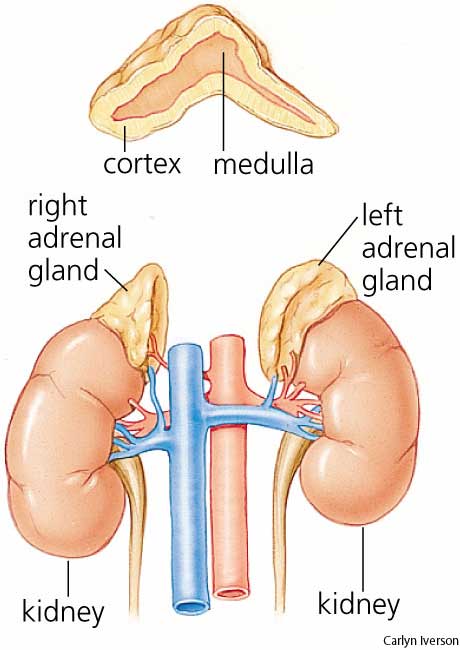 NADLEDVINY (GLANDULA SUPRARENALIS)
párové orgány nacházející se při horním pólu ledviny
pouzdro – husté kolagenní vazivo
skládají se ze 2 částí: 
kůra
zona glomerulosa
zona fasciculata
zona reticularis
dřeň
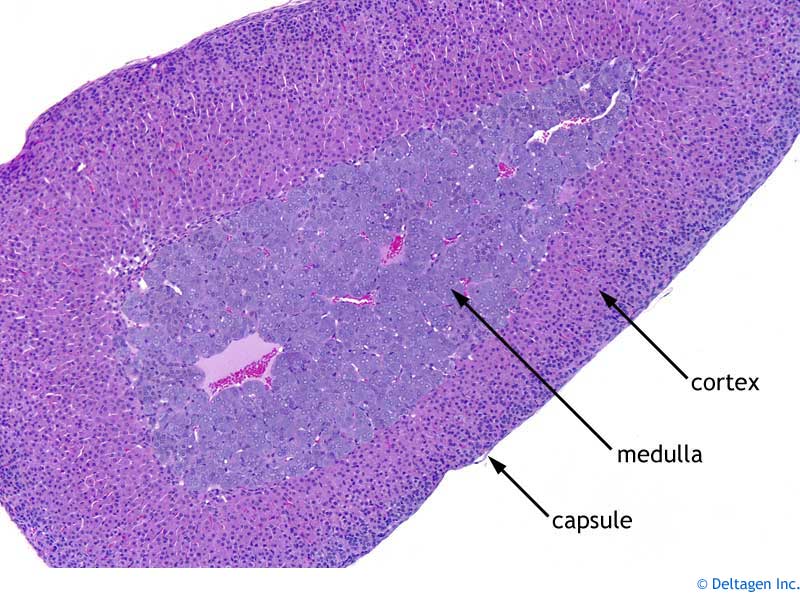 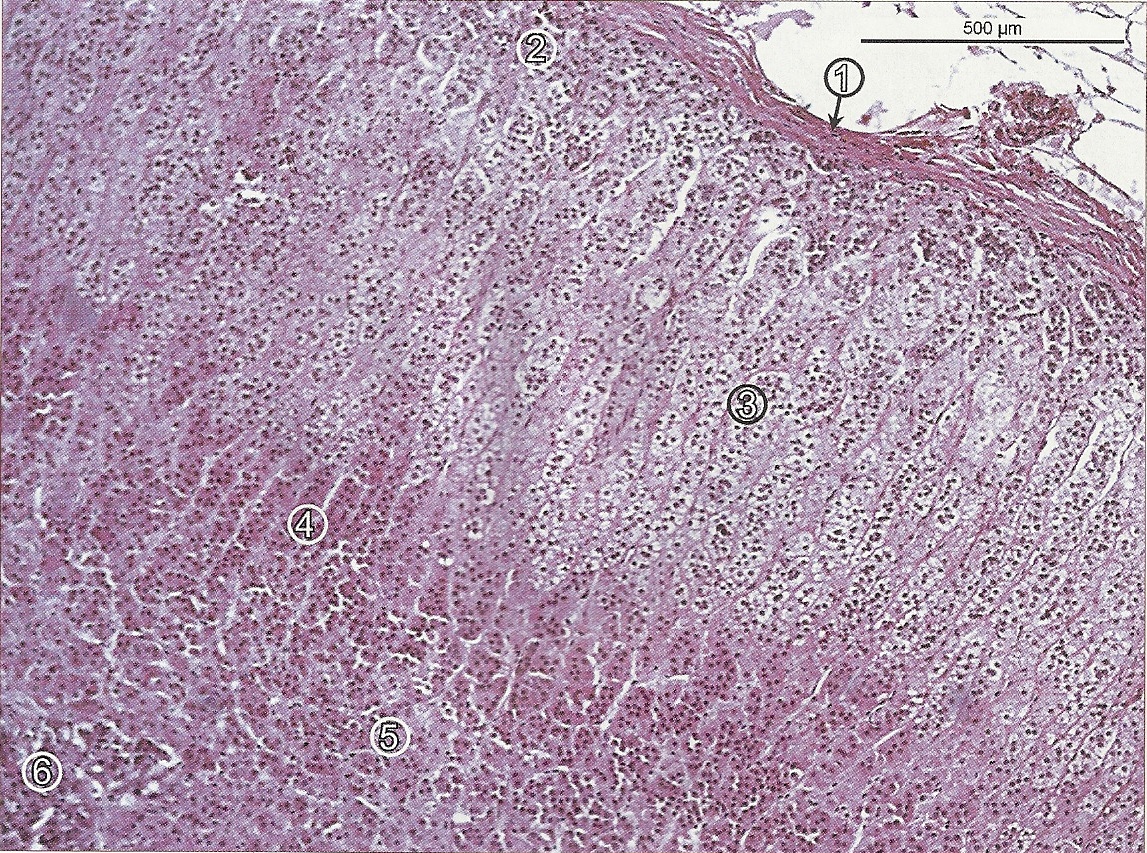 Nadledvina: 1 – vazivové pouzdro, 2 – zona glomerulosa, 3 – zona fasciculata, 4 – zona siderofilis, 5 – zona juxtamedullaris, 6 - dřeň
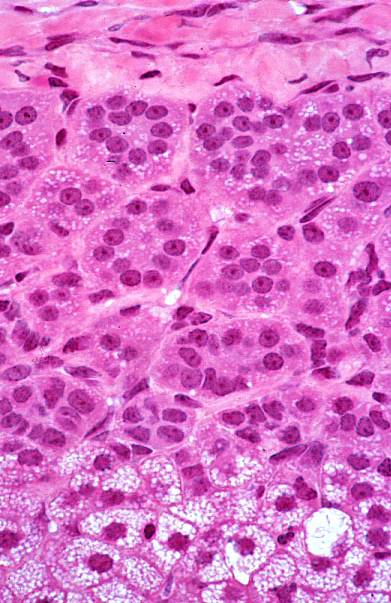 Pouzdro – husté kolagenní vazivo
Kůra nadledviny
ZONA GLOMERULOSA
Kulovitě až podkovovitě stočené trámce epitelových buněk
Endokrinní buňky mají slabě basofilní cytoplazmu a obsahují menší množství tukových kapének.
Mineralokortikoidy (aldosteron – uplatňuje se v regulaci elektrolytické (např. sodíku a draslíku) i vodní rovnováhy)
ZONA RETICULARIS obsahuje anastomozující buněčné trámce. Buňky produkují androgeny a glukokortikoidy. Buňky juxtamedulární vrtsvy mají eosinofilní cytoplazmu a obsahují četná granula lipofuscinu.
ZONA FASCICULATA
Dlouhé, přímé trámce (provazce) epitelových buněk, paralelně probíhající kapiláry.
Steroidy-produkující buňky: bohatě vytvořené hladké ER. Cytoplazma obsahuje četné tukové kapénky (buňky označovány jako spongiocyty podle vzhledu na parafínových řezech).
Glukokortikoidy (kortizol a kortikosteron)  a androgeny
ACTH (kortikotropin) reguluje tvorbu a uvolňování hormonů
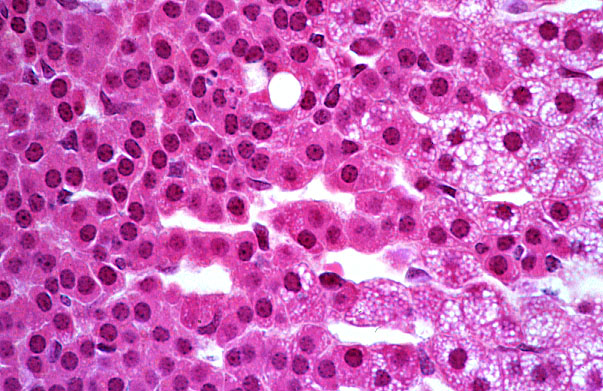 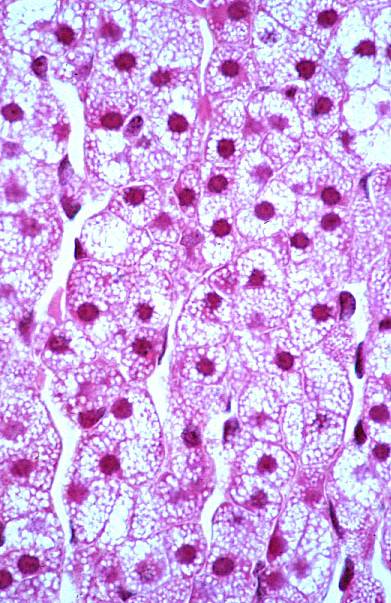 Dřeň nadledviny
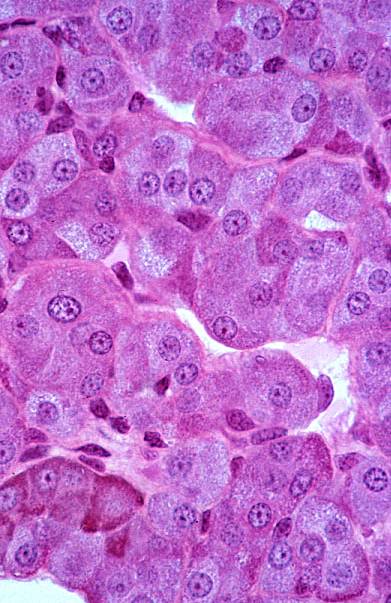 Chromafinní buňky (modifikované neurony) jsou seskupeny do nepravidelných shluků a trámců. Buňky mají dobře vytvořený Golgiho komplex a obsahují četná granula.
Buňky produkující adrenalin mají menší a světlejší granula.
Buňky produkující noradrenalin obsahují granula, která jsou větší a více elektrondenzní.
V dřeni také nacházíme nervové buňky a vlákna sympatického nervového systému.
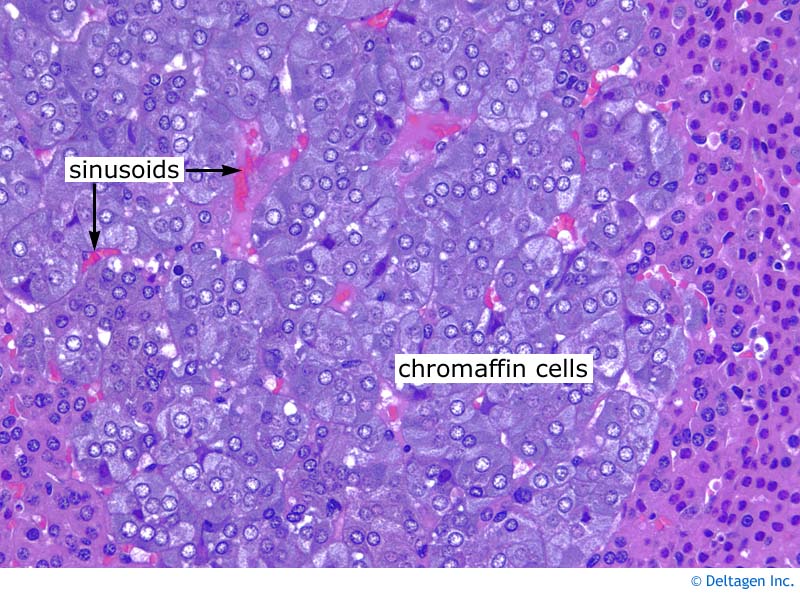 Chromafinní buňky
Adrenal Gland (Medulla) 40x
SLINIVKA BŘIŠNÍ (PANKREAS)
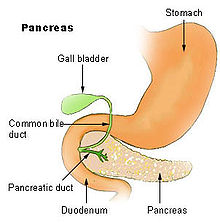 žlázou s vnitřní sekrecí jsou pouze Langerhansovy ostrůvky
světlé buňky, uspořádané v provazce prokládané sítí fenestrovaných krevních kapilár
každý z ostrůvků je obklopen jemným pouzdrem z retikulárních vláken
4 typy buněk – A, B, D a F
A-buňky – glukagon (zvyšuje hladinu krevního cukru; antagonista inzulínu)
B-buňky – inzulín (snižuje hladinu krevního cukru)
D-buňky – somatostatin (tlumí sekreci peptidických hormonů a inhibuje produkci glukagonu)
F-buňky (PP) – pankreatický polypeptid
Pankreas – Langerhansovy ostrůvky
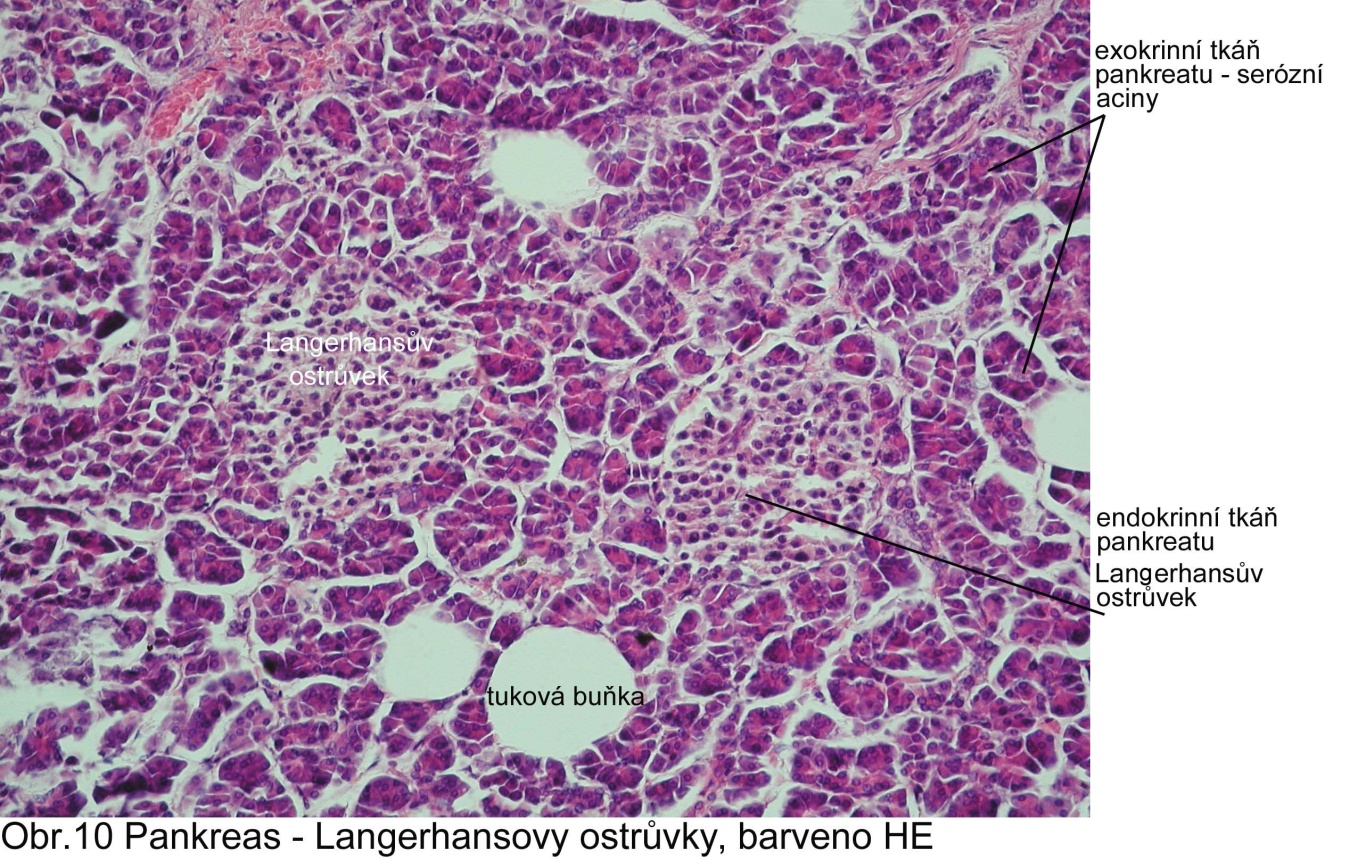 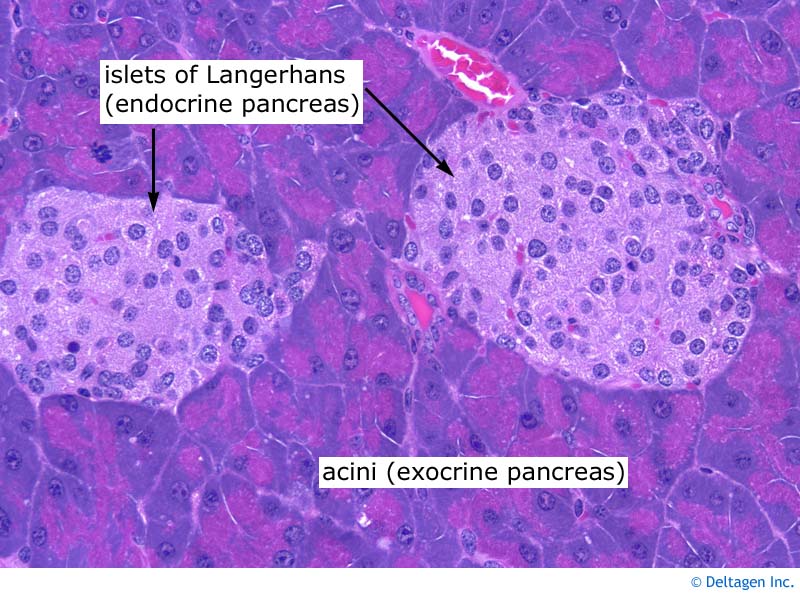 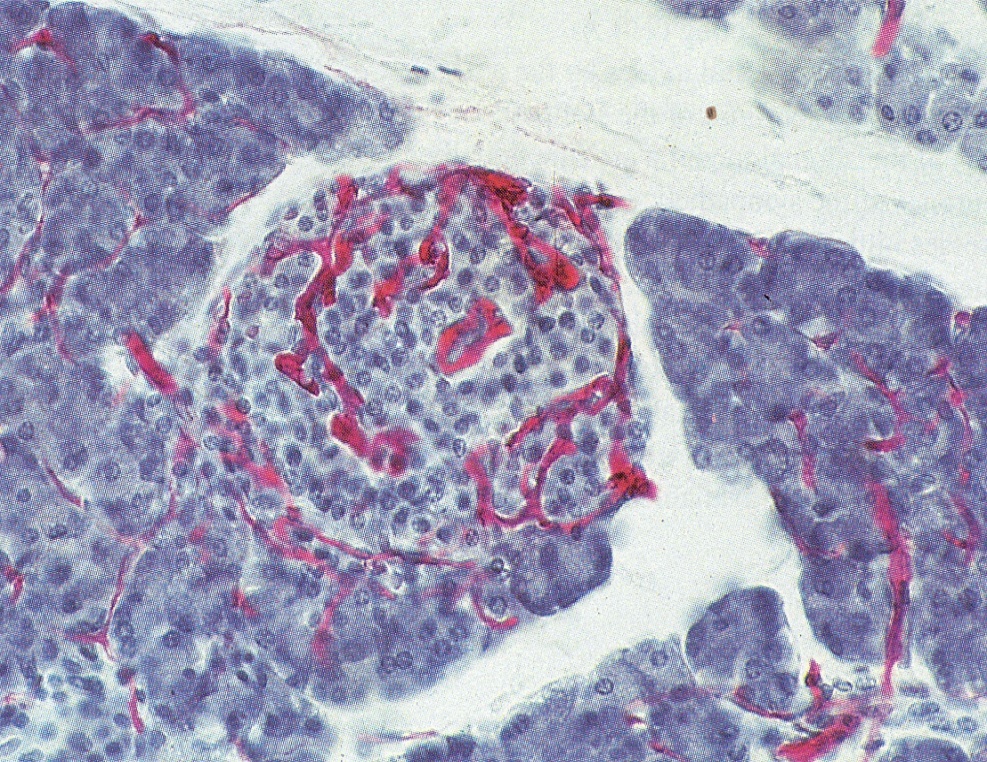 Vaskularizace Langerhansova ostrůvku
Perfuze karmínovou želatinou; Wheater´s Functional Histology, 2004
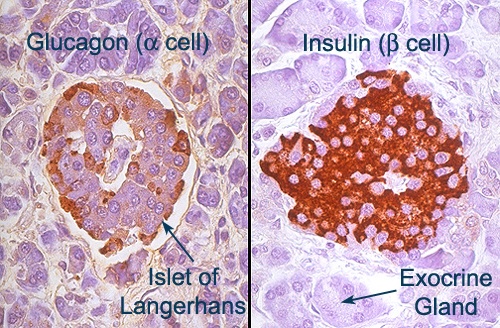 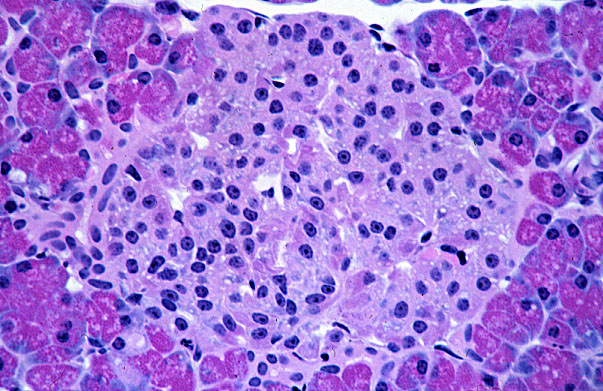 Langerhansův ostrůvek
Kůže a kožní adnexa
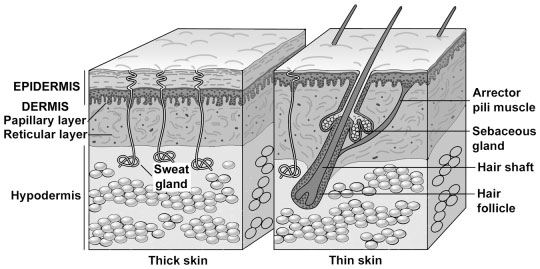 Tenká kůže
Tlustá kůže
Kůže - cutis
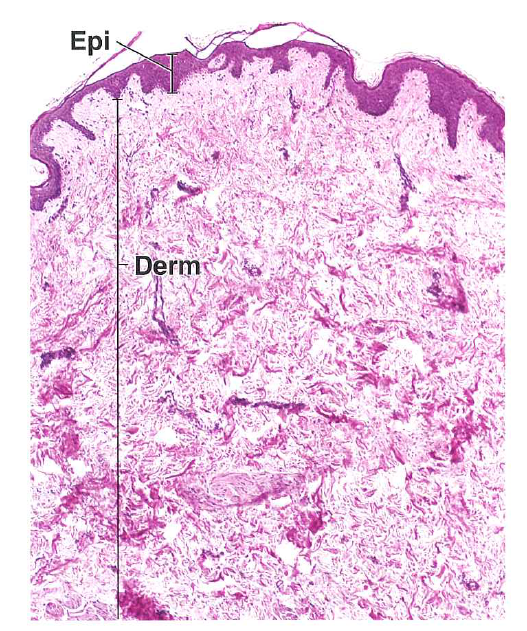 Epidermis
Pokožka – epidermis

Škára – dermis

Podkoží – hypodermis – tela subcutanea
není součástí kůže !!!!
Dermis
Schéma kůže tenkého a tlustého typu
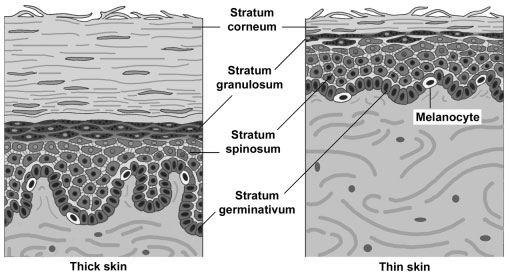 Tlustá kůže- epidermis více než 1 mm
Tenká kůže- epidermis asi 0,1mm
Epidermis
Z ektodermu

Vrstevnatý dlaždicový rohovějící epitel

4 základní typy buněk 
Keratinocyty
Merkelovy buňky
Langerhansovy buňky
Melanocyty
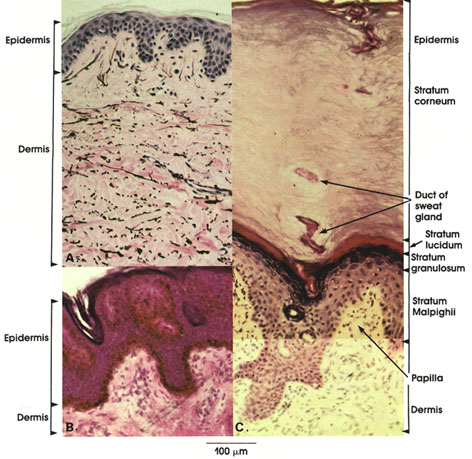 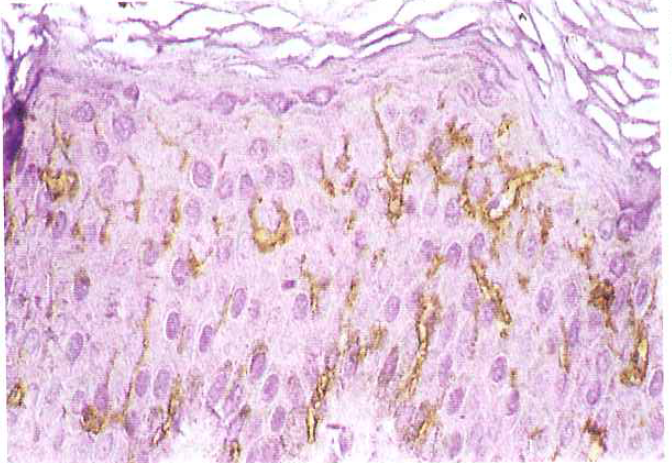 Langerhansovy buňky
Melanocyty
Z neurální lišty
Mezi buňkami stratum basale
Syntéza melaninu
Langerhansovy buňky
Součást monocytomakrofágového systému
Ve stratum spinosum
Antigen prezentující buňky
Účastní se kožních imunitních reakcí
Obsahují tzv. Bierbeckova granula
Merkelovy buňky
Především v kůži tlustého typu
Planta pedis, palma manus
U báze obsahují volná nervová zakončení
Funkce  mechanoreceptorů
Vrstvy epidermis
Stratum basale- 1 vrstva cylind. buněk s prstovitými výběžky proti škáře, mnoho mitóz, melanocyty
Stratum spinosum- několik vrstev polyedrických buněk, Langerhansovy buňky; mnoho tonofibril a lamelárních granul
Stratum granulosum-vrstvy plochých buněk, granula keratohyalinu, lamelární granula
Stratum lucidum- ploché buňky, většinou bez jader
Stratum corneum- nebuněčné keratinizované elementy
Stratum disjunctum- povrchová odlupující se vrstva
Stratum corneum proprium
Stratum granulosum
Stratum basale
Stratum spinosum
Stratum germinativum Malpighii
Stratum corneum proprium
Stratum spinosum
Stratum basale
Vazivová tkáň 

Připojuje epidermis k podkožním tkáním

Oddělena bazální membránou od epidermis

Dermis vytváří proti epidermis tzv. papily

Epidermis proti dermis vybíhá v epidermální lišty

Vrstvy
Stratum papillare
řídké kolagenní vazivo, cévy, nervy, žírné buňky, makrofágy, fibroblasty
Stratum reticulare
 husté kolagenní neuspořádané vazivo
tlustá elastická vlákna – elasticita kůže -Dermoepidermální spojení
Dermis
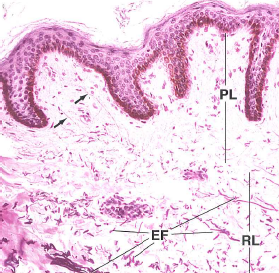 Stratum papillare
Elastická vlákna
Stratum reticulare
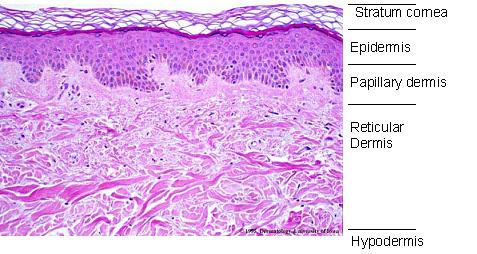 Epidermis
Stratum papillare dermis
Stratum reticulare dermis
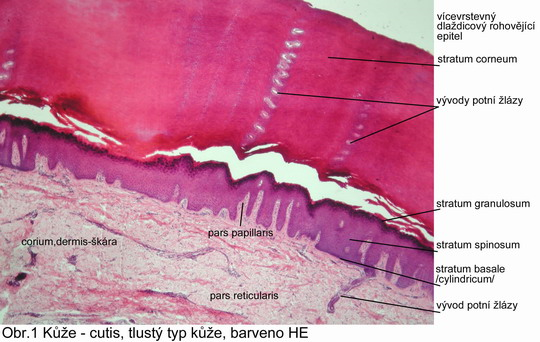 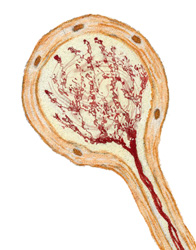 chlad
Smyslová tělíska kůže
Vatter- Pacciniho tělísko
Krauseho tělísko
Meissnerova tělíska
Hmat
Tlak a vibrace
Kožní adnexa
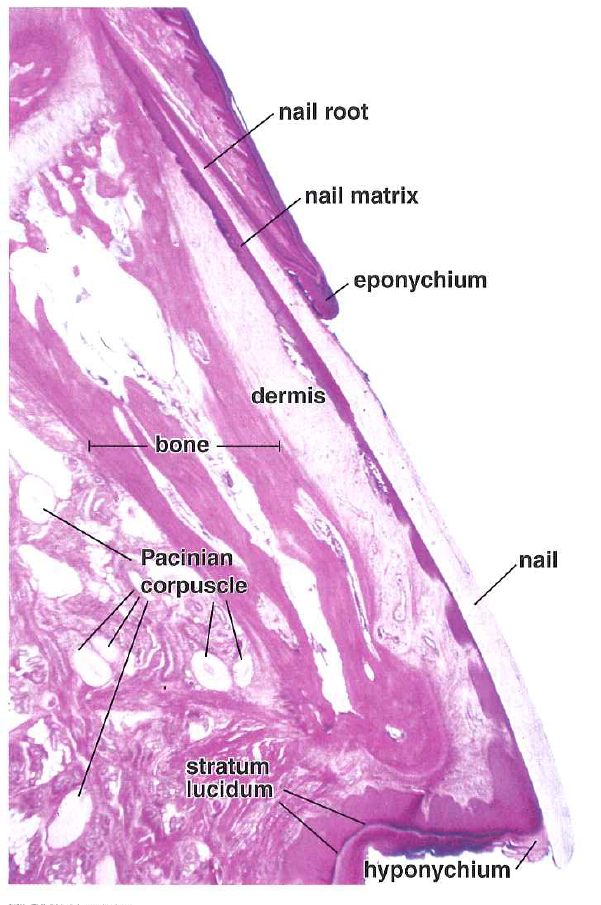 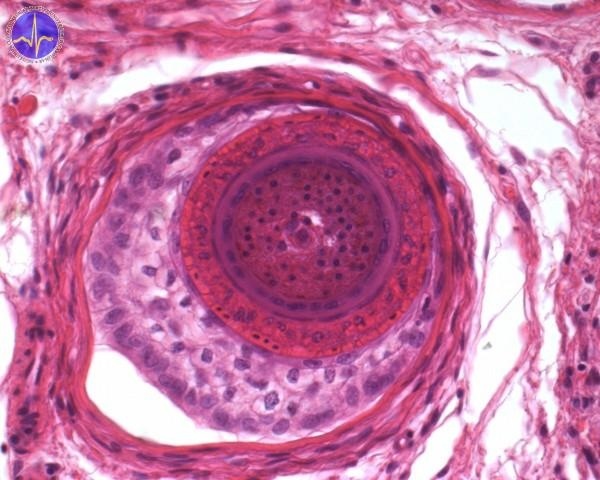 Průřez vlasovým folikulem
Nehet
Vlas

Nehet

Kožní žlázy
Mazové
Potní 
Ekrinní
apokrinní
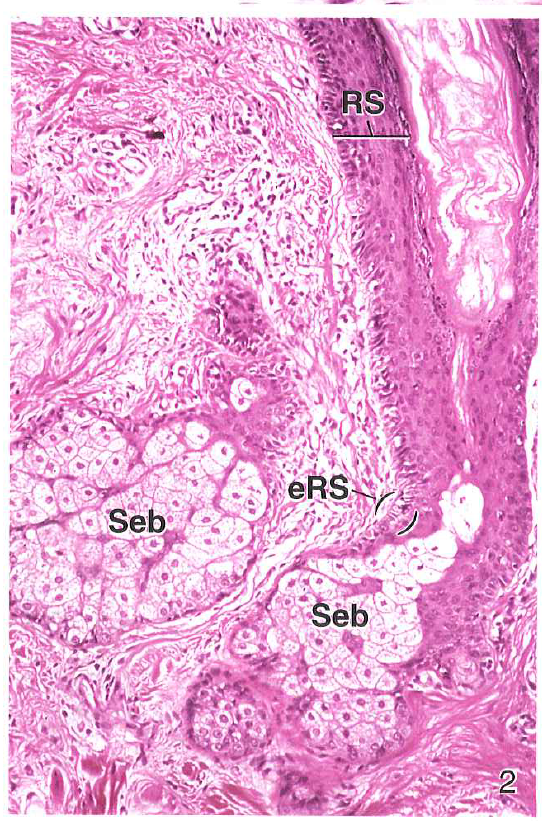 Mazová žláza
Vlasy - pili
Vláknitá keratinizovaná struktura

Volná část – scapus pili
Kořen vlasu – radix pili

Vlasový folikul – kořen vlasu + zevní a vnitřní epitelová pochva + vazivová pochva

Vlastní vlas
Dřeň – medulla pili- u silných vlasů, vousů,řas; velké polygonální buňky, méně keratinizované
Kůra – cortex pili- protáhlé, vřetenovité, zrohovatělé buňky

Kutikula vlasu-1 vrstva plochých buněk, překrývají se jako tašky na střeše
Cibulka vlasová- nediferencované buňky
Vlasová papila – řídké vazivo s kapilárami
Mazová žláza
Mazová žláza
Vlasový folikul
Tuková tkáň
vlas
Vlasová cibulka
Vlasový folikul
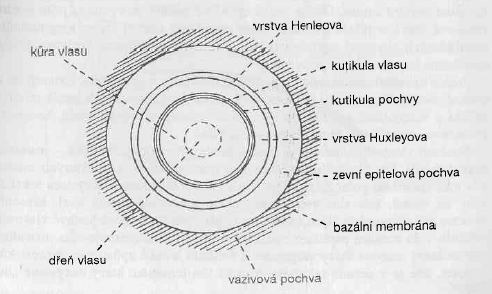 Vnitřní epitelová pochva 
Kutikula pochvy-jako kutikula vlasu, buňky opačně
Vrstva Huxleyova-1-3 vrstvy polygonálních buněk
Vrstva Henleova- 1 řada plochých buněk
Zevní epitelová pochva
Vazivová pochva
Sklovitá vrstva
Vnitřní vrstva cirkulární
Zevní vrstva longitudinální
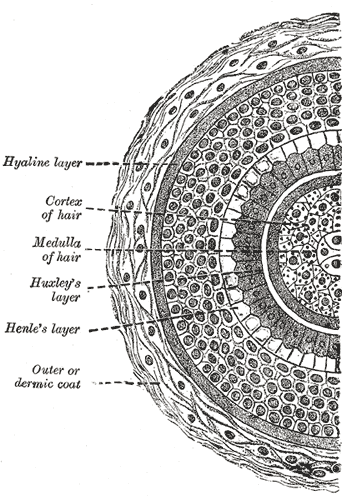 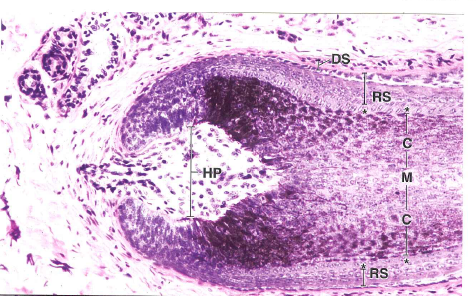 Vazivová pochva
Kořenová pochva
kůra
Dermální papilla vlasového folikulu
dřeň
kůra
Kořenová pochva
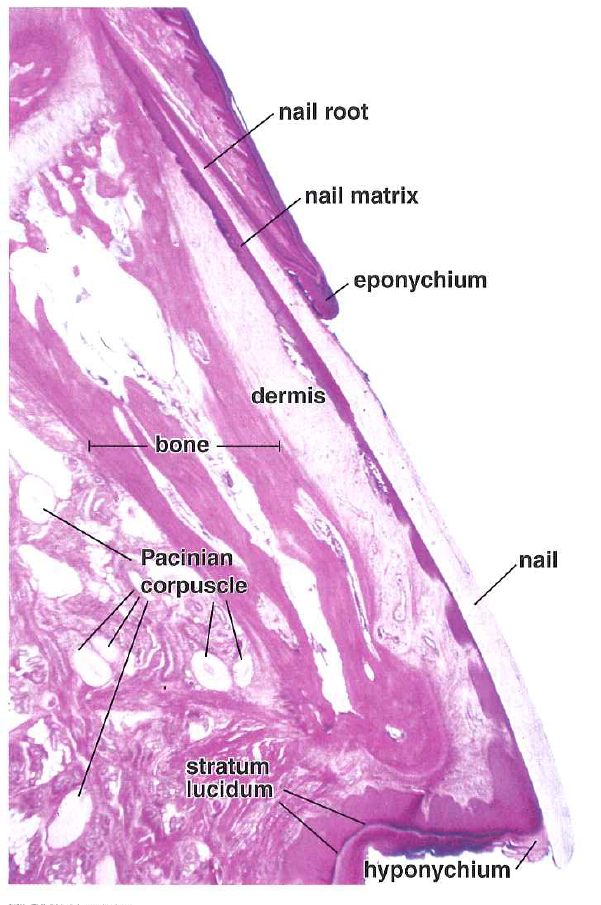 Nehet
kořen nehtu
Ploténka ze zrohovatělých epitelových buněk
Uložená na nehtovém lůžku
Eponychium – zrohovatělý okraj nad kořenem
Hyponychium – zrohovatělý okraj pod volným okrajem ploténky
Stavba 
Kořen nehtu 
Nehtová ploténka
nehtová matrix
kost
nehet
Kožní žlázy
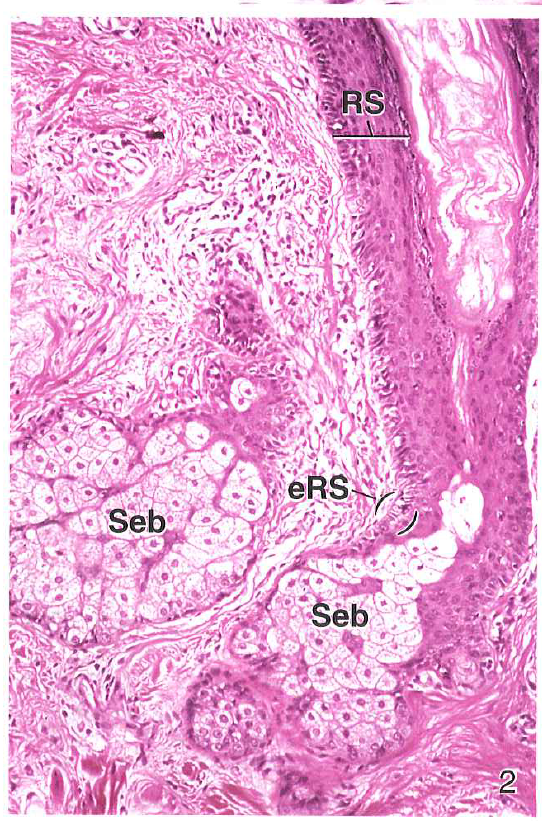 Glandulae sebaceae – mazové žlázy
Rozvětvené alveolární žlázy
Holokrinní typ sekrece
Nejsou na dlaních a chodidlech
Většinou vázány na vlasový folikul
Mimo vlasový folikul v červeni rtu, prsní bradavce, glans penis, praeputiu a labia minora
Stavba 
Sekreční oddíl- alveoly
Vývodný oddíl- krátký, vystlaný vrstevnatým dlaždicovým epitelem
Spojení mezi chlupovým folikulem a mazovou žlázou
Mazová žláza
Mazová žláza
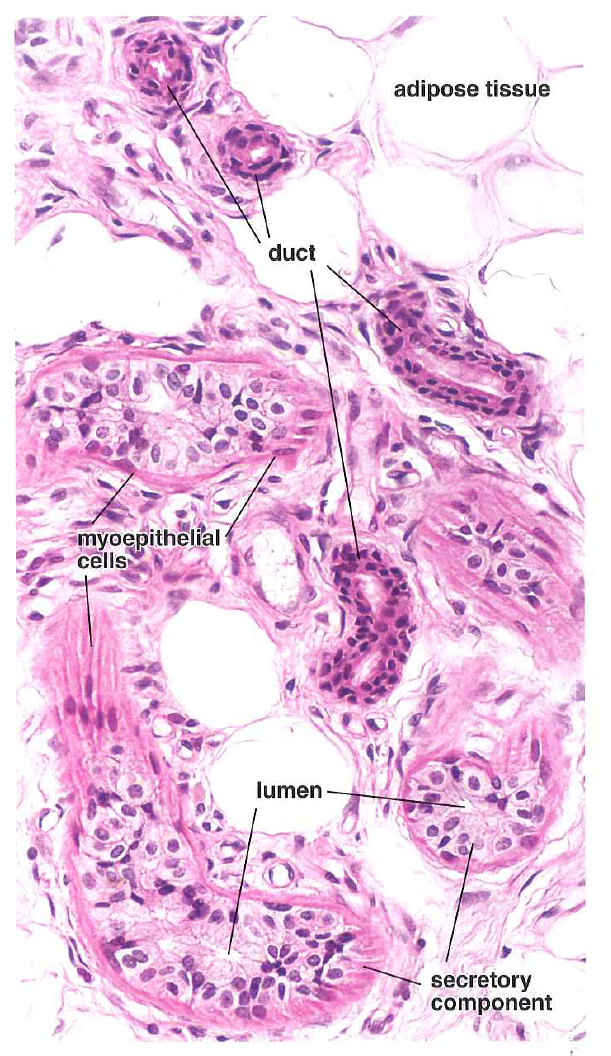 vývody
Glandulae sudorifereae – potní žlázy
Ekrinní potní žlázy – vlastní potní žlázy- malé
Jednoduché tubulózní stočené žlázy, ústí na povrch epidermis
Sekreční oddíl – bazální lamina, tmavé( cylindrické, glykogen, vakuoly, basofilní granula) a světlé buňky, myoepitelové buňky
Vývod – 2 vrstevný plochý-kubický  epitel- ve škáře, v epidermis keratinocyty
Myoepitelové buňky
Sekreční oddíly
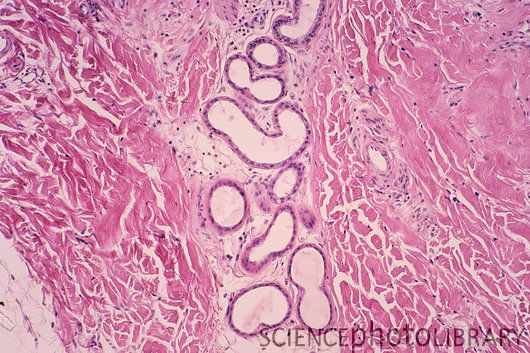 Apokrinní potní žlázy – aromatické, velké
Rozvětvené tubulózní žlázy
Ústí do vlasového folikulu
Axilla, zevní zvukovod, víčko, anální krajina, mons pubis, prsní dvorec, labia maiora, scrotum
Vývod – 2 vrstevný plochý epitel
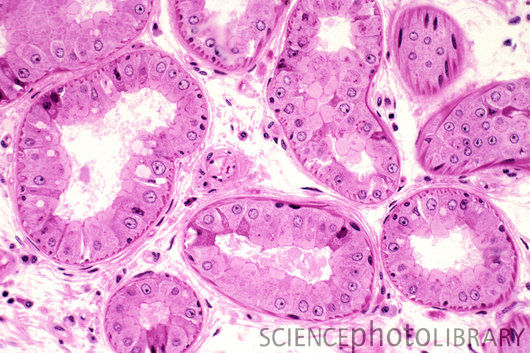 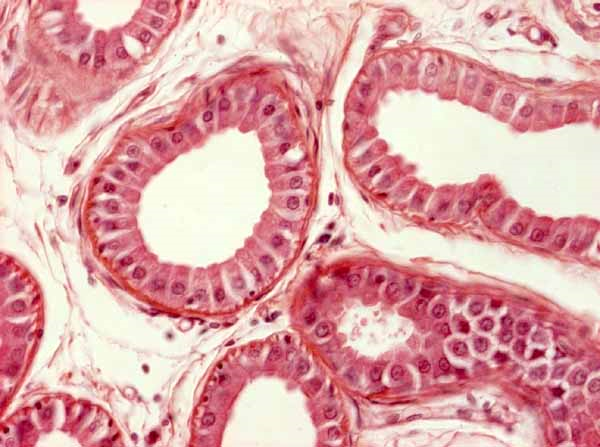 Mléčná žláza – glandula mammae
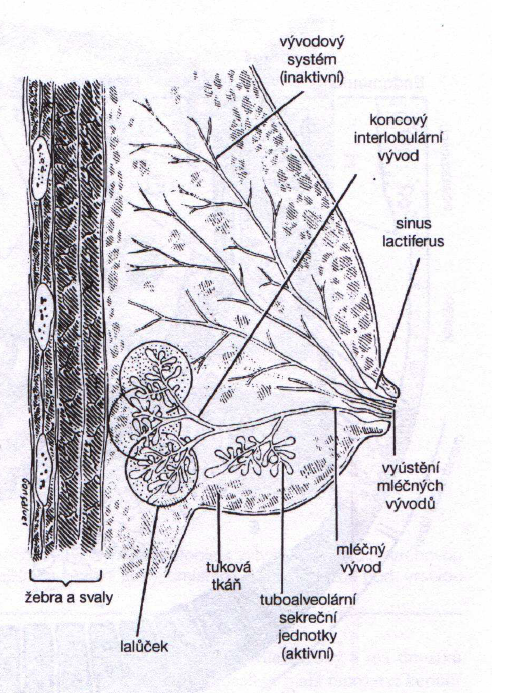 Tvoří ji 15-20 složených tubuloalveolárních žláz
Každá žláza tvoří samostatný lalok
Laloky odděluje husté kolagenní vazivo a tuková tkáň 
Osu laloku tvoří ductus lactiferus
Na konci se rozšiřuje v sinus lactiferus
Pak se zúží a ústí na povrch bradavky pórem – porus lactiferus
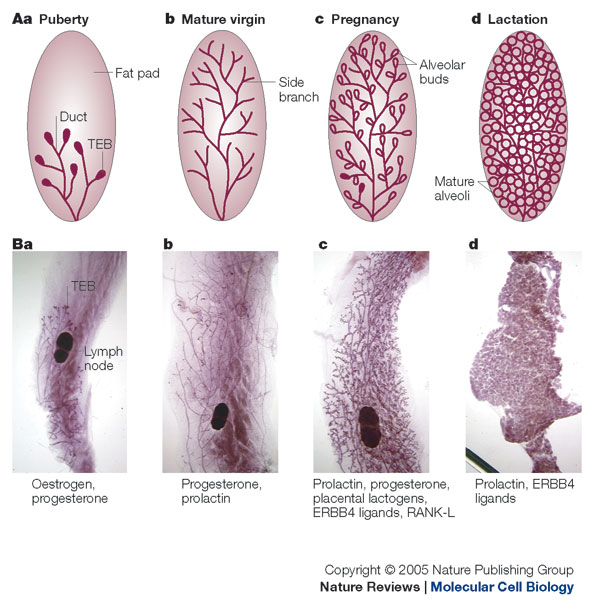 Vývojová stádia mléčné žlázy
Před pubertou – ductus lactiferus + málo interlobulárních vývodů
Puberta – ductus lactiferi se větví, vznikají intralobulární vývody – základ lobulů, dáno estrogeny
Těhotenství – proliferace buněk konců intralobulárních vývodů – vznikají alveoly, epitelové buňky se stávají sekrečními, kolem alveolu jsou myoepitelové buňky, přibývá parenchym , ubývá vaziva
Laktace – produkce mléka epitelovými buňkami, jeho shromažďování v lumen alveolů a lumen ductus lactiferus, plazmatické buňky – produkce IgA
Konec laktace – degenerace většiny alveolů, myoepitelové buňky a basální lamina nedegenerují
Menopauza - involuce
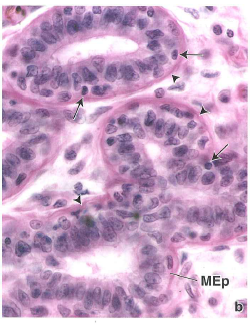 Neaktivní mléčná žláza
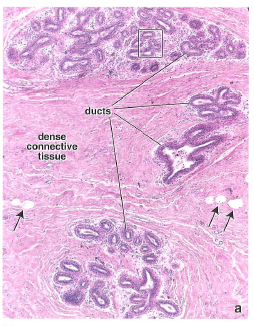 vývody
Husté kolagenní vazivo
Myoepitelové buňky
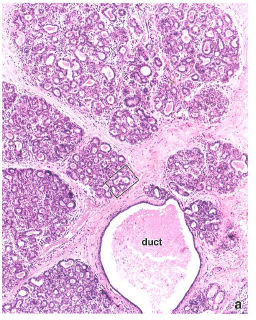 Aktivní mléčná žláza
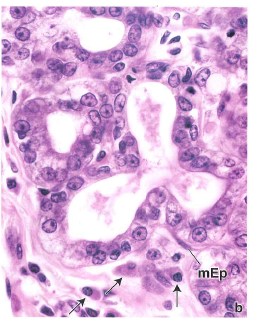 vývod
Myoepitelové buňky
Ductus lactiferus – dvouvrstevný kubický nebo cylindrický epitel
Před vyústěním je lemován vrstevnatým dlaždicovým epitelem
Interlobulární vývody – jednovrstevný kubický epitel
Epitelové buňky na basální lamině, buňky myoepitelové
Prsní bradavka
Vrstevnatý dlaždicový rohovějící epitel
Hladké svalové buňky ve stromatu
Areolla mamae – oblast okolo bradavky- dvorec – melanocyty, mazové a potní žlázy
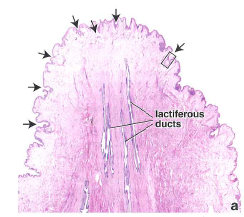 Bradavka
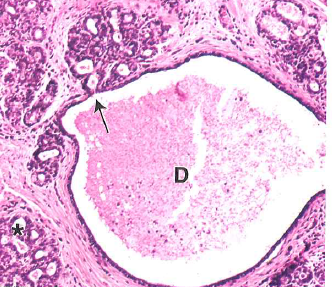 Ductus lactiferus
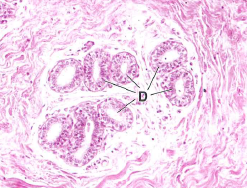 Interlobulární vývod
vývody
Průřez cochleou
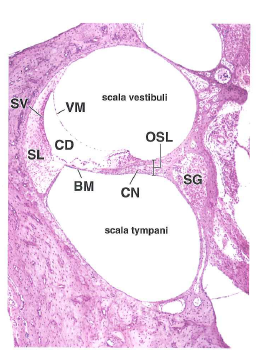 Smyslové orgány
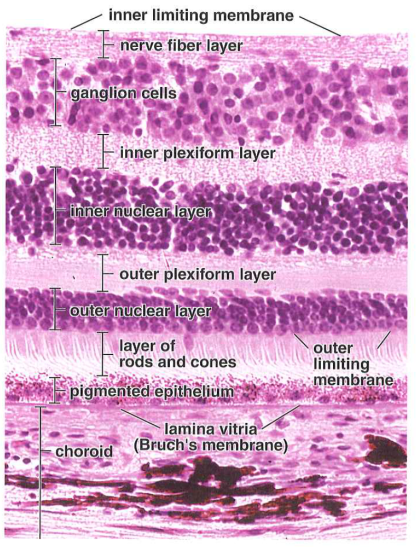 Sítnice
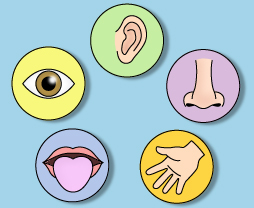 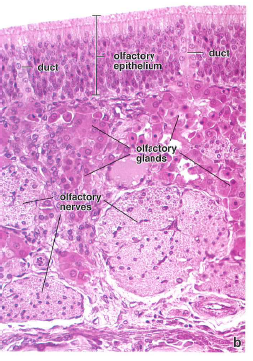 Čichová sliznice
Chuťový pohárek
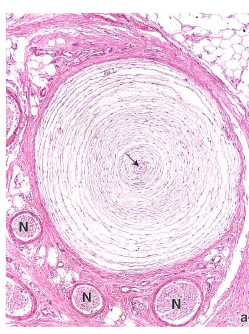 Vater- Pacciniho tělísko
Oko
Stěna oční koule
Tunica externa oculi seu fibrosa
Sclera - bělima
Cornea - rohovka
Tunica media oculi seu vasculosa
Choroidea – cévnatka
Corpus ciliare – řasnaté těleso
Iris - duhovka
Tunica interna oculi seu nervosa – sítnice – retina
Pars optica
Pars caeca
Tunica externa oculi
SCLERA 
Episclera (Tennonův prostor)
Řídké vazivo
Substatia propria
Hustá síť tlustých kolagenních fibril
Lamina fusca
Řídké vazivo, melanocyty makrofágy
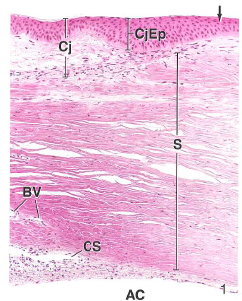 Epitel spojivky
spojivka
stroma
Krevní cévy
Schlemmův kanál
CORNEA
Bezcévná, průhledná, výživa z komorového moku
5vrstev
Epithelium anterius cornae
Vrstevnatý dlaždicový epitel nerohovějící, 5-6 vrstev
Kolagenní fibrily, amorfní hmota
Lamina limitans anterior – Bowmanova membrána

Substantia propria cornae
Lamely hustého kolagenního vaziva, amorfní hmota
Lamina limitans posterior – Descementova membrána
Tlustá bazální membrána
Epithelium posterior cornae
1 vrstevný plochý epitel mesenchymálního původu
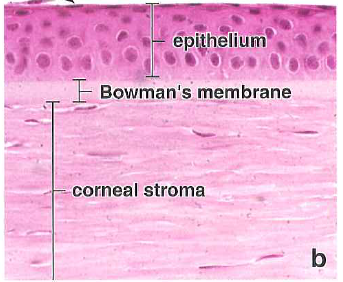 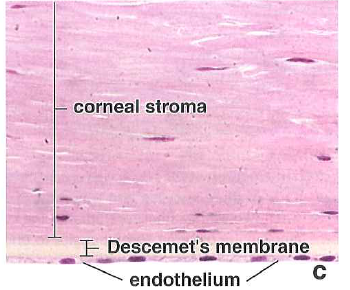 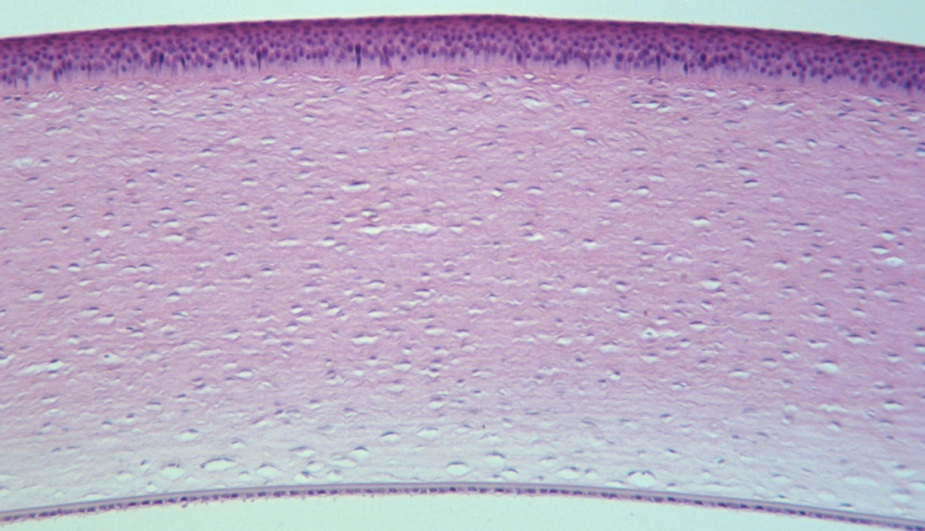 1
2
3
5
Epithelium anterius cornae
Descementova membrána
Substantia propria cornae
Bowmannova membrána
Epithelium posterior cornae
4
5
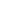 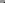 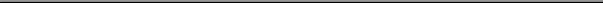 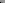 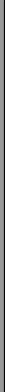 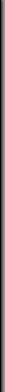 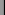 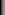 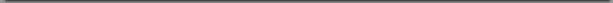 CHOROIDEA
Tenká, silně pigmentovaná, kolagenní a elastická vlákna
Vrstvy
Lamina suprachoroidea
Řídké vazivo, melanocyty
Lamina vasculosa
Více cév
Lamina chorocapillaris
Síť kapilár
Lamina vitrea – Bruchova membrána
5 vrstev – bazální lamina, kolagenní vrstva, elastická vrstva, kolagenní vrstva, bazální lamina buněk pigmentového epitelu sítnice
Tunica media oculi
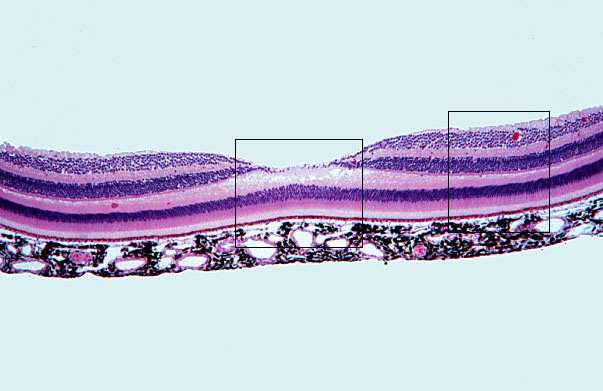 sítnice
choroidea
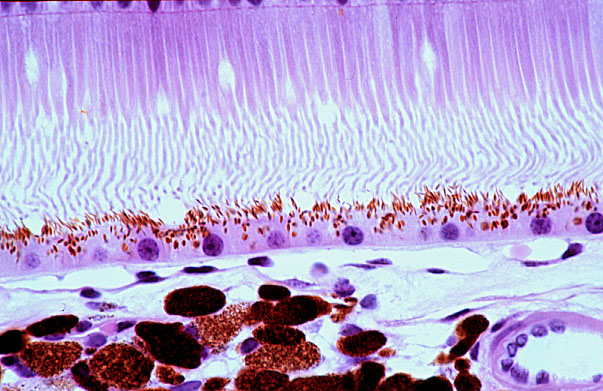 sítnice
sítnice
Pigmentový epitel sítnice
Lamina chorocapillaris
Bruchova membrána
choroidea
melanocyty
CORPUS CILIARE
Orbiculus ciliaris 
M. ciliaris
Řídké kolagenní vazivo, elastická vlákna, melanocyty, cévy
Processus ciliares
Řídké kolagenní vazivo, kapiláry
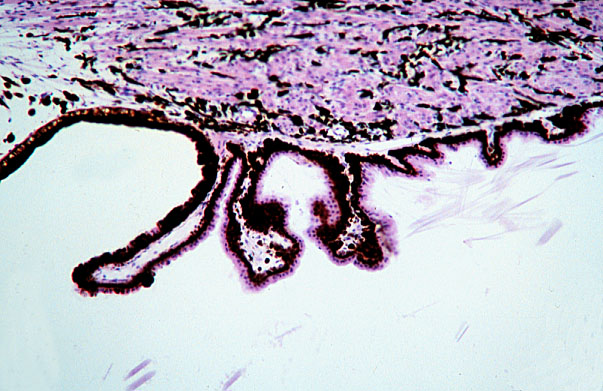 Musculus ciliaris
Epitel duhovky
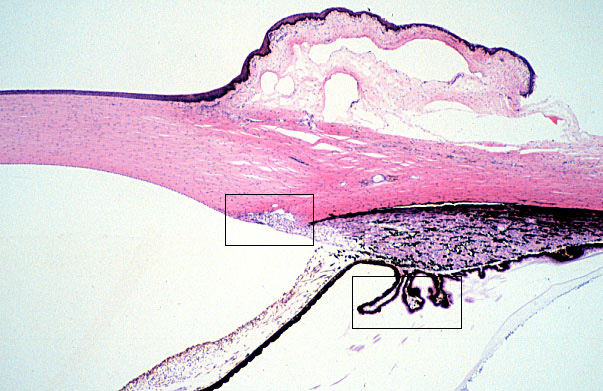 Processus ciliares
conjuctiva
cornea
sclera
Musculus ciliaris
Corpus ciliare
Processus ciliares
iris
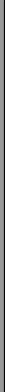 DUHOVKA
Centrálně otvor – tzv. pupilla
4 vrstvy
Epitel
1 vrstevný plochý mesenchymálního původu
Přední hraniční vrstva
Fibroblasty, melanocyty
Stroma
Řídké kolagenní vazivo, cévy
Zadní hraniční vrstva – pars iridica retinae
2 vrstvy buněk
M.dilatator pupilae
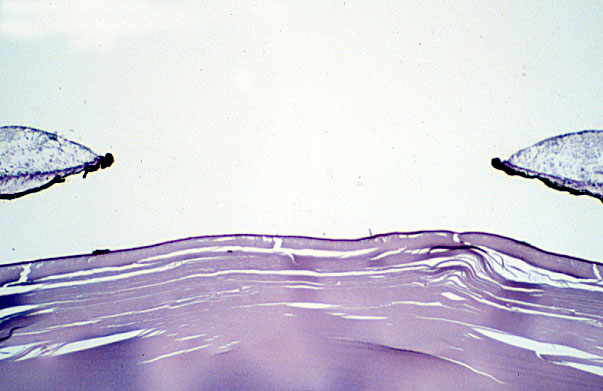 pupilla
iris
iris
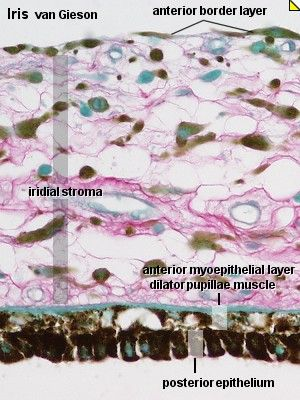 Přední hraniční vrstva
lens
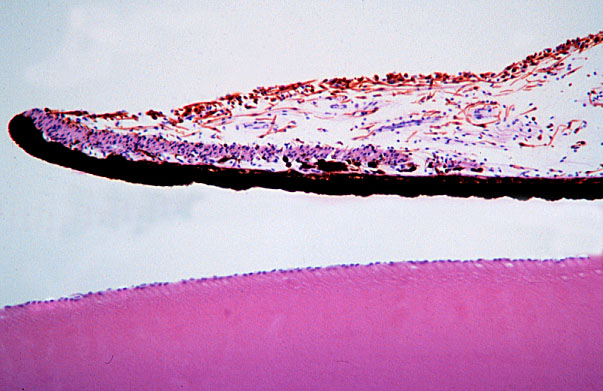 Musculus sphincter pupillae
iris
Zadní hraniční vrstva
Pigmentový epitel
Musculus dilatator pupillae
zadní epitel
lens
Tunica interna oculi
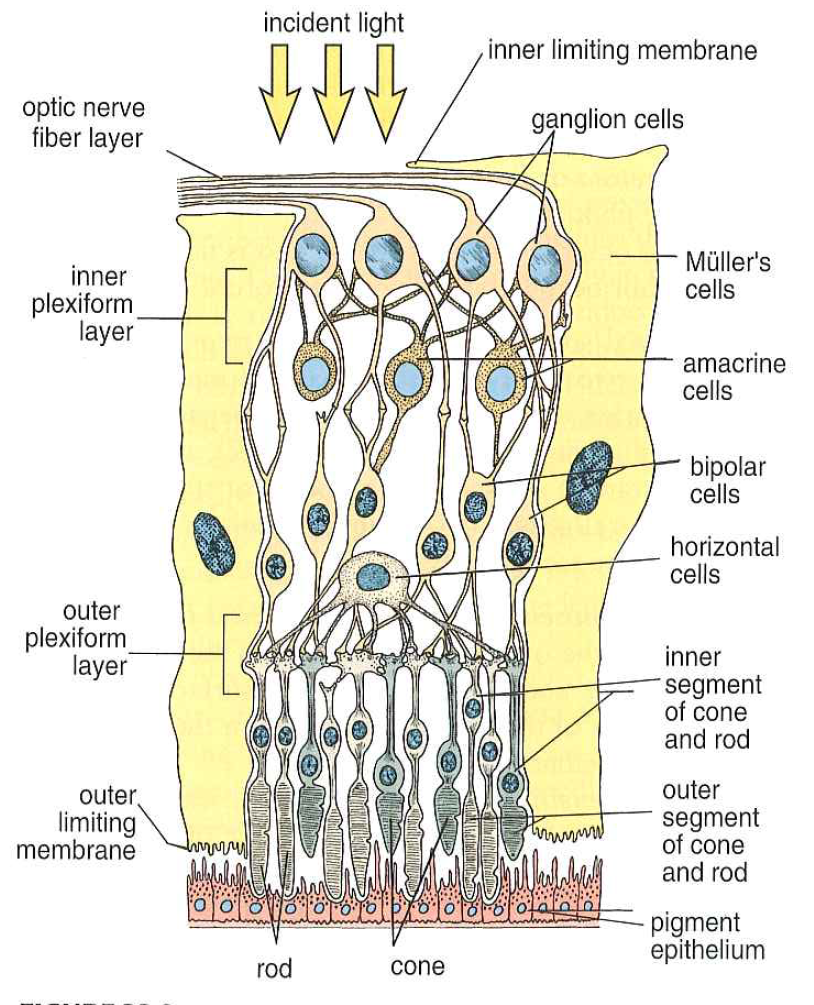 Dopadající světlo
Vnitřní hraniční membrána
Vrstva nervových vláken
Gangliové buňky
SÍTNICE
Pars optica
Pars caeca
Typy buněk
Pigmentové
Zrakové
Nervové
Neuroglie
Mullerovy buňky
Vnitřní plexiformní vrstva
Amakrinní buňky
Bipolární buňky
Horizontální buňky
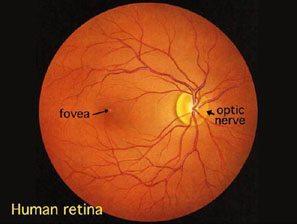 Zevní plexiformní vrstva
Vnitřní oddíly tyčinek a čípků
Membrana limitans gliae externa
Zevní oddíly tyčinek a čípků
Pigmentový epitel
tyčinka
čípek
10.
Vrstvy sítnice
1.Pigmentová vrstva – 1 vrstva cylindrických buněk se zrny pigmentu
2.Vrstva tyčinek a čípků – periferní oddíly
3.Membrana limitans gliae externa – zevní rozšíření výběžků podpůrných Müllerových buněk
4.Zevní jádrová vrstva – jádra smyslových buněk
5.Zevní plexiformní vrstva - 
6.Vnitřní jádrová vrstva
7.Vnitřní plexiformní vrstva
8.Vrstva gangliových buněk
9.Vrstva nervových vláken
10.Membrana limitans gliae interna
9.
8.
7.
6.
5.
4.
2.
3.
1.
ČOČKA
Průhledný bikonvexní útvar, uložena za pupilou
Capsula lentis – obaluje celou čočku, glykoproteiny, kolagen IV. Typu
Přední epitel čočky – jen na předním povrchu, jedna vrstva kubických buněk, směrem k pólům se mění v tzv. vlákna čočky
Vlákna čočky – tvar šestibokého hranolu
Závěsný aparát čočky – systém vláken

CORPUS VITREUM 
Vyplňuje sklivcovou dutinu
Transparentní gel, 99% vody, kolagen, GAG
Refrakční struktury oka
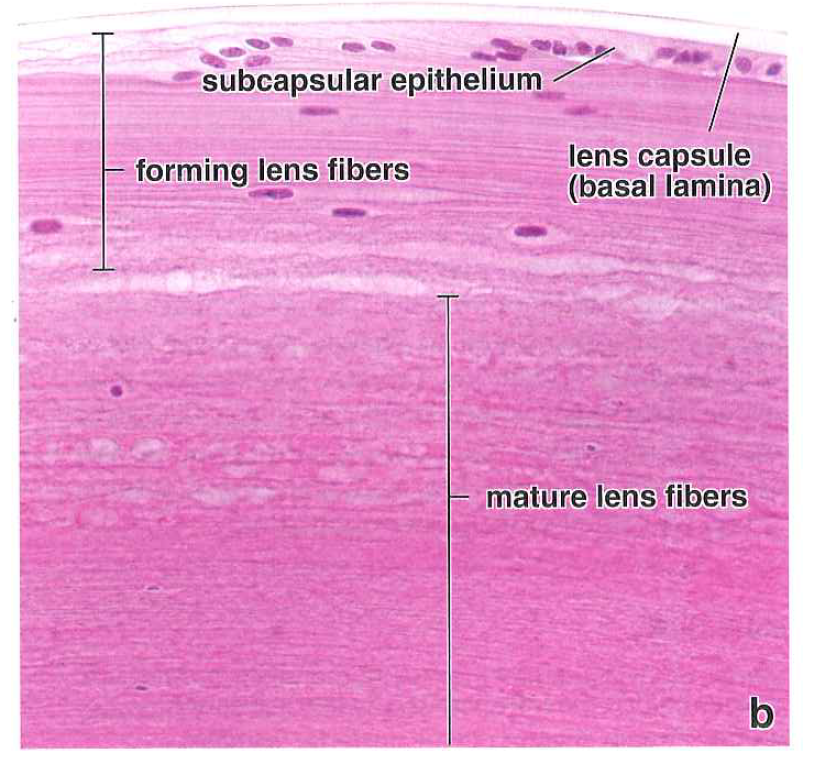 Epitel čočky
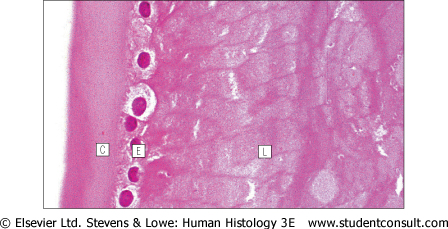 Capsula lentis
Vlákna čočky
capsula
vlákna
epitel
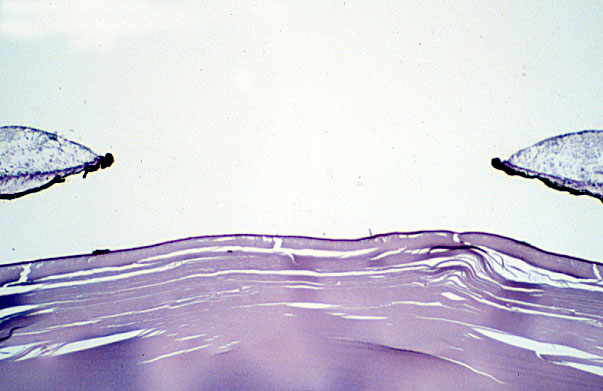 Zralá vlákna čočky
pupilla
iris
iris
lens
Akcesorní struktury oka
SPOJIVKA – CONJUCTIVA
Vystýlá spojivkový vak
Vícevrstevný cylindrický epitel, pohárkové buňky
Lamina propria mucosae
Conjuctiva bulbi
Conjuctiva palpebrae
VÍČKA – PALPEBRAE
Zevně kůže, uvnitř spojivka
Opora – tarsus – ploténka z hustého kolagenního vaziva
Příčně pruhované svaly – pars palpebralis m. orbicularis oculi, musculus levator palpebrae
tarzální Mullerův sval
3 typy žláz – Meibomské – rozvětvené alveolární, mazové
Zeissovy– rozvětvené alveolární, mazové
Mollovy – jednoduché tubulózní, stočené, apokrinní
palpebra
Pohárkové buňky
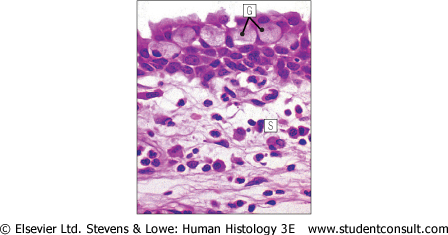 conjuctiva
Slzný aparát
GLANDULA LACRIMALIS
Složená tubuloalveolární žláza
Sekreční oddíly – cylindrické buňky
Systém vývodů – menší vývody (1 vrstevný kubický epitel) - ductuli lacrimales ( dvouvrstevný cylindrický epitel) – canaliculi lacrimales ( vícevrstevný dlaždicový epitel) – saccus lacrimalis ( víceřadý cylindrický epitel s řasinkami) – ductus nasolacrimalis ( víceřadý cylindrický epitel s řasinkami)  - dutina nosní
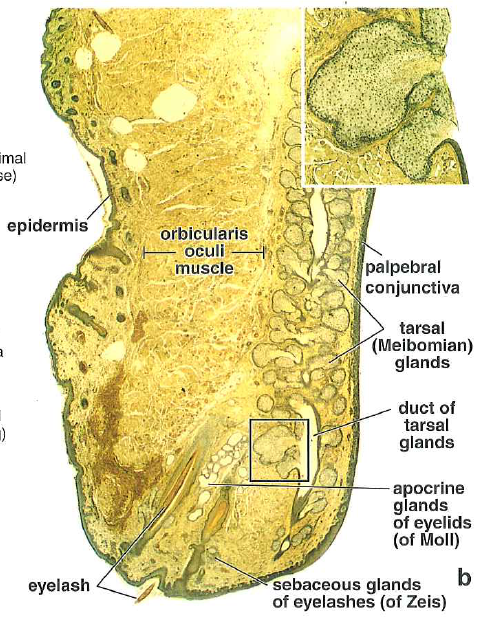 Víčko
epidermis
Musculus orbicularis oculi
Conjuctiva palpebrae
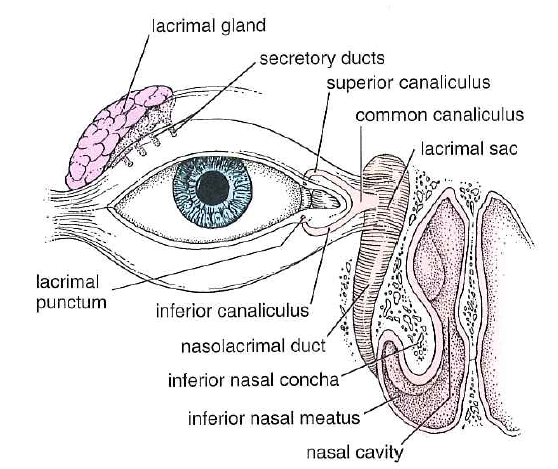 Slzná žláza
Meibomská žláza
Vývod žlázy
Vývod Meibomské žlázy
Saccus lacrimalis
Mollova žláza
řasa
Zeisova žláza
Ductus nasolacrimalis
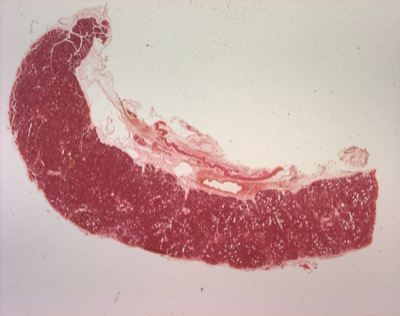 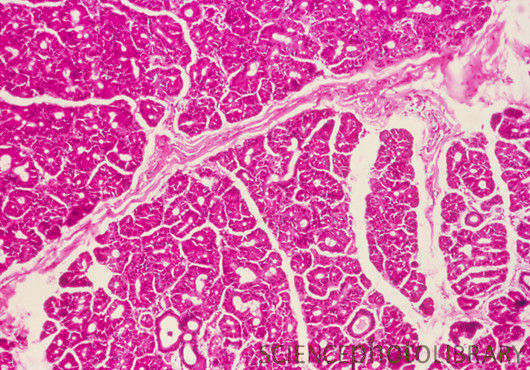 Slzná žláza
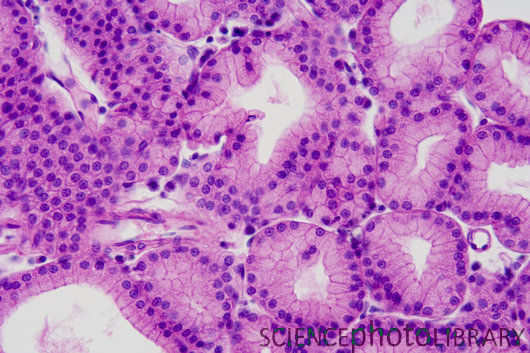 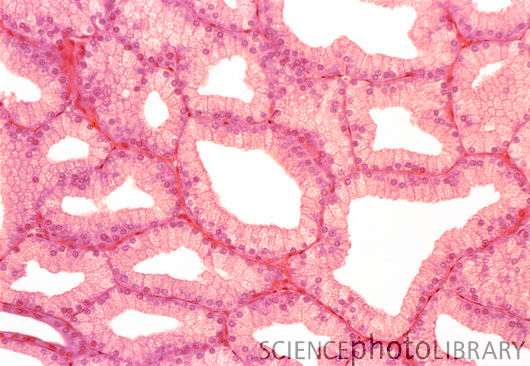 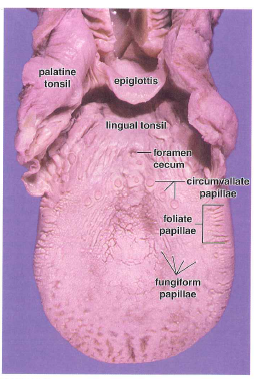 Orgán chuti
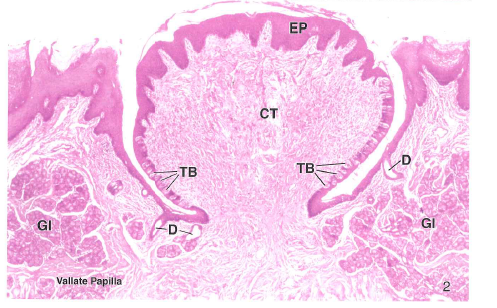 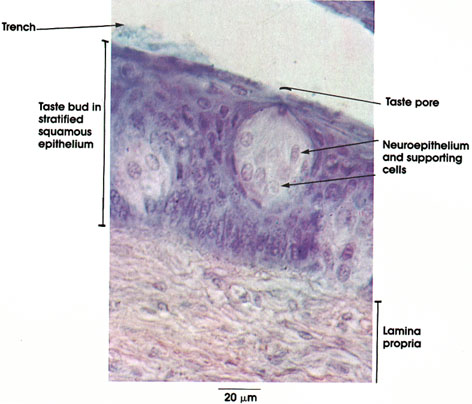 Chuťové pohárky – caliculi gustatorii
Oválná tělíska
Ve vrstevnatém dlaždicovém nerohovějícím  epitelu dutiny ústní
Vysoké cylindrické buňky, světlá cytoplasma
Porus gustatorius – chuťový pór
Hrazené papily, papillae folliateae, fungiformes, měkké patro, epiglottis
Stavba chuťových pohárků 
Chuťové receptory – sekundární smyslové buňky modifikované epitelové buňky, štíhlé , cylindrické, vesikuly v cytoplasmě
Basální buňky
Podpůrné buňky
Typ 1 a 2
Podpůrné buňky
Smyslové buňky
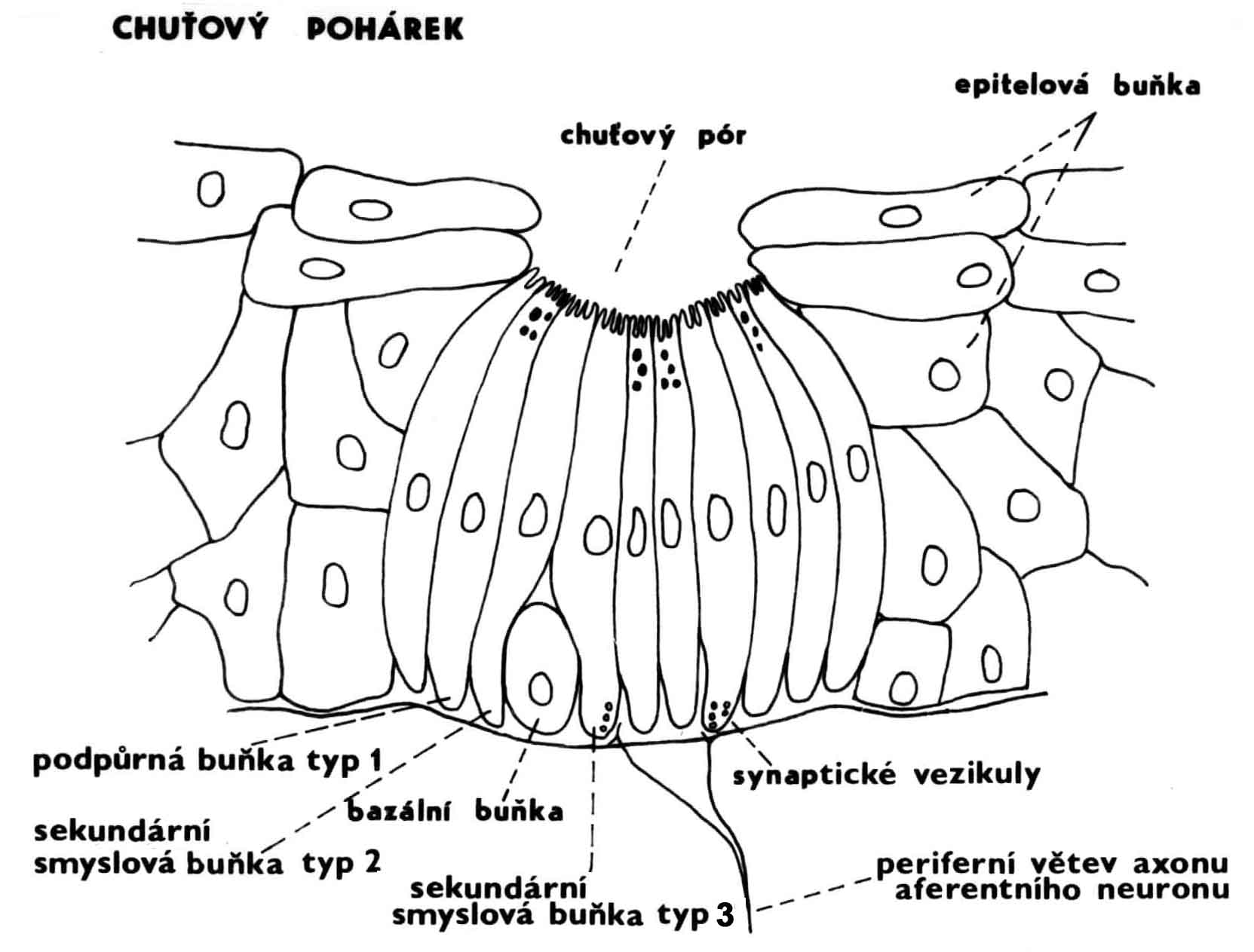 Basální buňky
Orgán čichu
Čichový epitel  - strop nosní dutiny, povrch horních nosních konch
Regio olfactoria – víceřadý cylindrický epitel s řasinkama, velmi vysoký
Bowmanovy žlázy (seromucinózní)
3 typy buněk- 
Čichové receptory – primární smyslové buňky
Podpůrné buňky
Bazální buňky
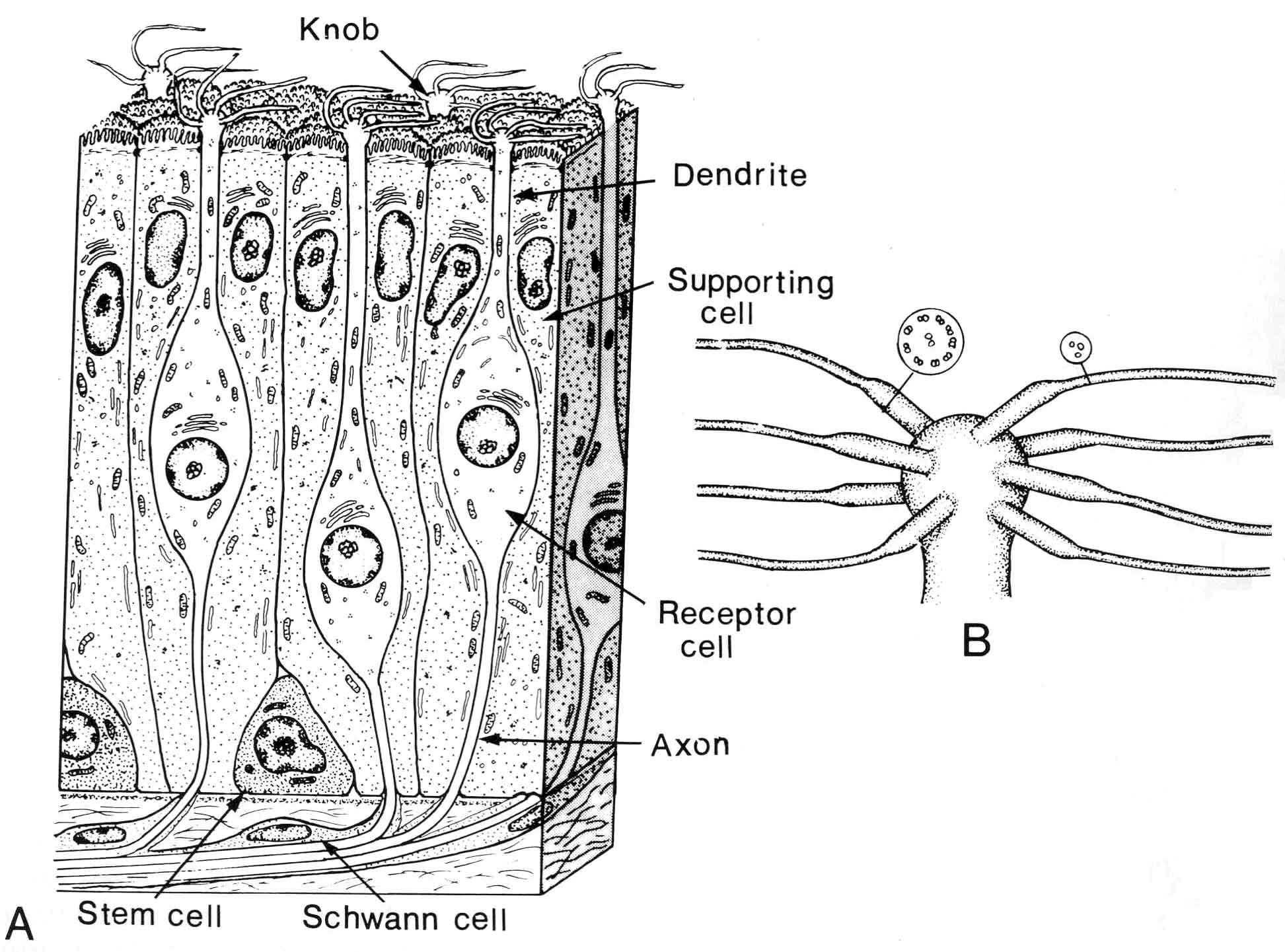 řasinka
dendrit
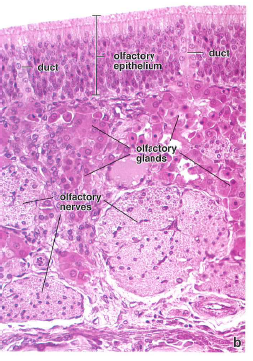 podpůrná buňka
Čichový epitel
vývod
Bowmanovy žlázy
smyslová buňka
Čichové nervy
axon
bazální buňka
Schwannova buňka
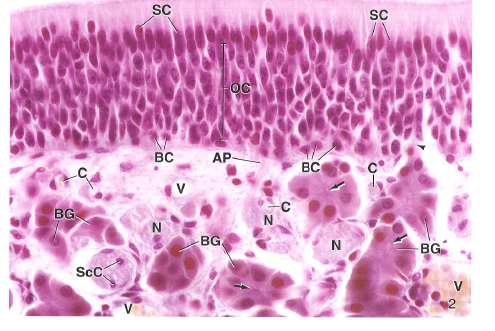 Podpůrné buňky
Podpůrné buňky
Čichové buňky
axony
Bazální buňky
Bowmanovy žlázy
Čichový nerv
Bowmanovy žlázy
Bowmanovy žlázy
Jádra Schwannových buněk
Zevní ucho
Orgán sluchu a rovnováhy
BOLTEC
Ploténka z elastické chrupavky , kůže
ZEVNÍ ZVUKOVOD
Kanál z elastické chrupavky, pak spánkové kosti
Vrstevnatý dlaždicový rohovějící epitel
Vlasové folikuly
Mazové žlázy
Ceruminální žlázy – modifikované tubulózní apokrinní stočené žlázy, produkují cerumen
BUBÍNEK
 zevní plocha – vrstevnatý dlaždicový rohovějící epitel
Vnitřní plocha – jednovrstevný kubický epitel
Mezi – husté kolagenní vazivo
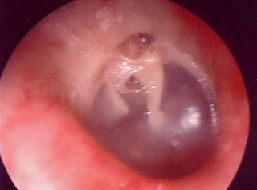 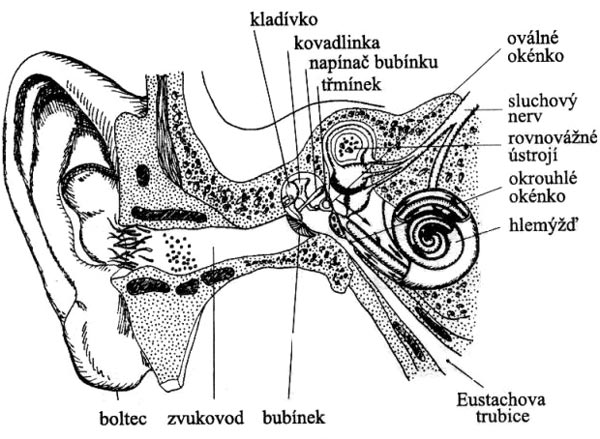 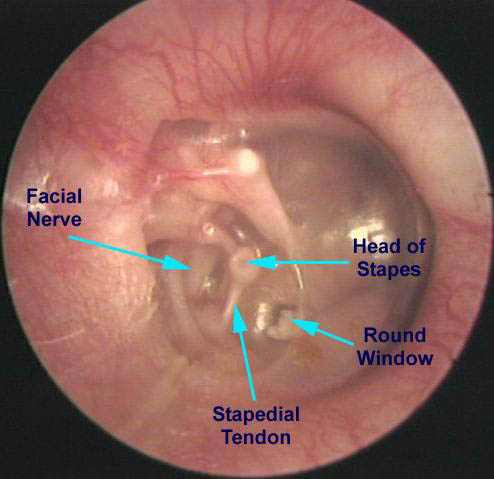 n. facialis
třmínek
Okrouhlé okénko
Napínač bubínku
DUTINA BUBÍNKOVÁ –jednovrstevný plochý epitel, v okolí ústí Eustachovy trubice – víceřadý cylindrický s řasinkama
Fenestra ovalis – odděluje bubínkovou dutinu a scala vestibuli
Fenestra rotunda – odděluje bubínkouvou dutinu a scala tympani
SLUCHOVÉ KŮSTKY – malleus, incus, stapes, pokryty sliznicí – jednovrstevný plochý epitel
EUSTACHOVA TRUBICE
 - Víceřadý cylindrický epitel s řasinkama, komunikace středního ucha a faryngu
Střední ucho
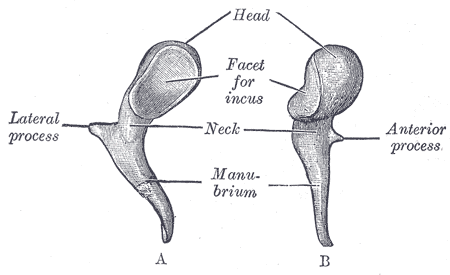 kovadlina
kladívko
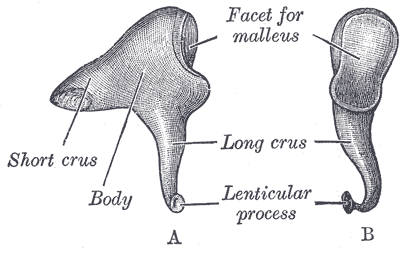 třmínek
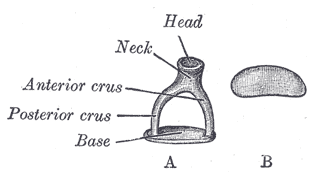 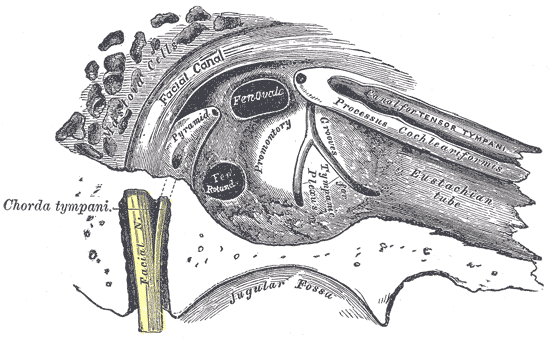 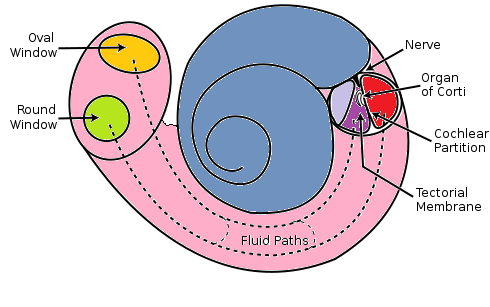 Fenestra ovalis
Fenestra rotunda
KOSTĚNÝ LABYRINT- uvnitř perilymfa
Vestibulum
Canales semicirculares
Cochlea – kostěný hlemýžď – 2,5 otáčky kolem kostěného modiolu
MEMBRANÓZNÍ LABYRINT – uvnitř endolymfa
2 membranózní váčky – utriculus, sacculus
3 membranózní ductuli semicirculares
Ductus cochlearis
Stěna membranózního labyrintu – vazivová tkáň, zevně oploštělé buňky mesenchymového původu, uvnitř jednovrstevný dlaždicový epitel
Vnitřní ucho
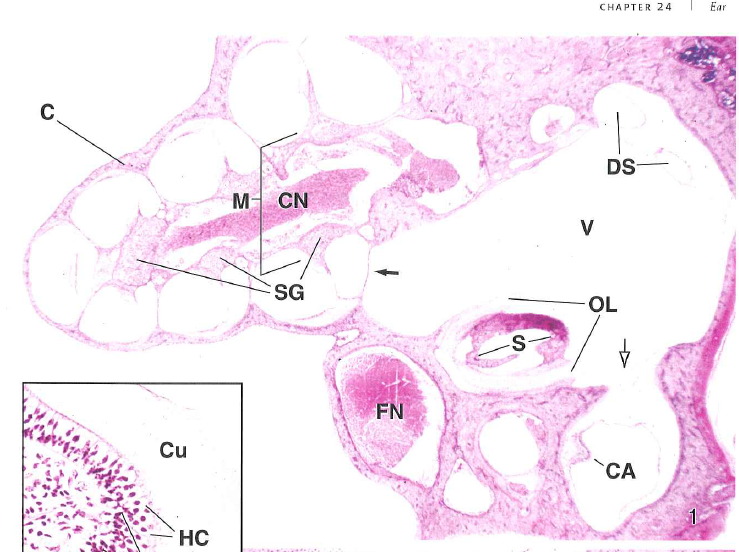 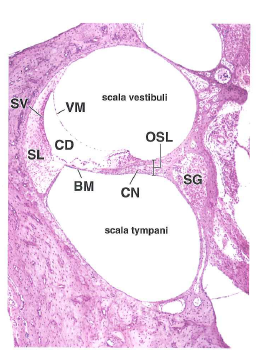 cochlea
Nervus cochlearis
modiolus
Stria vascularis
vestibulum
Membrana vestibularis
Lamina spiralis
Ductus cochlearis
Ganglion spirale
Ligamentum ovale
Lamina spiralis
Ligamentum spirale
Membrana basilaris
stapes
Nervus cochlearis
Nervus facialis
Crista ampullaris
Ductus utriculosaccularis – spojuje utriculus se sacculem
Ductus endolymphaticus – odstupuje od ductus utriculosaccularis, jde přes aqueductus vestibularis, v dutině lební jeho rozšíření – tzv. saccus endolymphaticus
Jednovrstevný dlaždicový epitel, pak vyšší až cylindrické buňky, mikroklky, vakuoly, pinocytotické vesikuly
Ductus reuniens – spojuje sacculus a ductus cochlearis
DUCTUS COCHLEARIS
Rozděluje cochleu na 3 oddíly – scala vestibuli, scala media, scala tympani
Probíhá cochleou spirálovitě, je vyplněn endolymfou, končí slepě 
Scala vestibuli a scala tympani jsou vyplněny perilymfou, komunikují spolu na vrcholu kostěného hlemýždě – helicotrema
Ductus cochlearis – trojboký tvar
Membrana vestibularis – horní stěna, 2- vrstevný plochý epitel
Zevní laterální stěna – periost – ztluštělý vazivový pruh – ligamentum spirale  cochlae, z toho 3 hřebeny – crista membranae vestibularis, crista membranae basilaris a prominentia spiralis
Nad prominentia spiralis – oblast zvaná stria vascularis – 3 typy buněk – marginální, bazální , intermediální
Sulcus spiralis externus – nad odstupem membrana basilaris, kubické buňky
Membrana basilaris  - zona pectinata – zevní část, zona arcuata – vnitřní část, hranice mezi nimi – Cortiho pilíře
Limbus – vnitřní strana ductus cochlearis – labium vestibuare – kryto tzv. mebranou tectoria, labium tympanale
Sulcus spiralis internus – mezi oběma labii
Cortiho orgán
Ligamentum spirale
Ductus cochlearis
Stria vascularis
Ganglion spirale
Membrana basilaris
Membrana vestibularis
Limbus spiralis
Scala vestibuli
Scala tympani
Nervus cochlearis
Lamina spiralis
Ganglion spirale
Membrana vestibularis
Stria vascularis
Ductus cochlearis
Vnitřní spirální tunel
Zevní falangeální a vláskové buňky
Membrana tectoria
Zevní Cortiho tunel
Membrana reticularis
Hensenovy buňky
Limbus spiralis
Claudiusovy buňky
Vnitřní hraniční buňky
Ligamentum spirale
Nervus cochlearis
Zevní buňky Cortiho sloupce
Boetcherrovy buňky
Vnitřní falangeální a vláskové buňky
Vnitřní buňky Cortiho sloupce
Membrana basilaris
Vnitřní Cortiho tunel
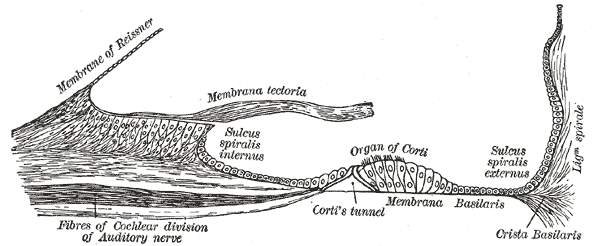 Cortiho orgán
Na membrana basilaris
Audioreceptory – vlastní orgán sluchu
Vláskové buňky – sekundární smyslové buňky
Vnitřní vláskové buňky
Zevní vláskové buňky
Další buňky – viz. obrázek
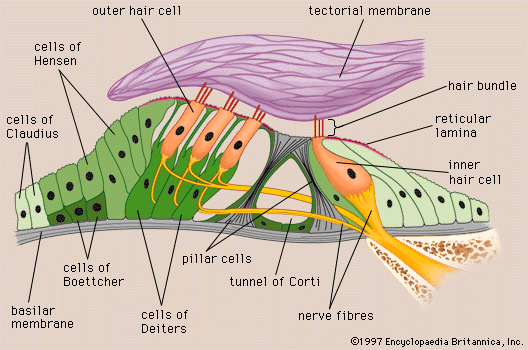 Boetcherrovy buňky
Membrana vestibularis
Lamina spiralis
Membrana tectoria
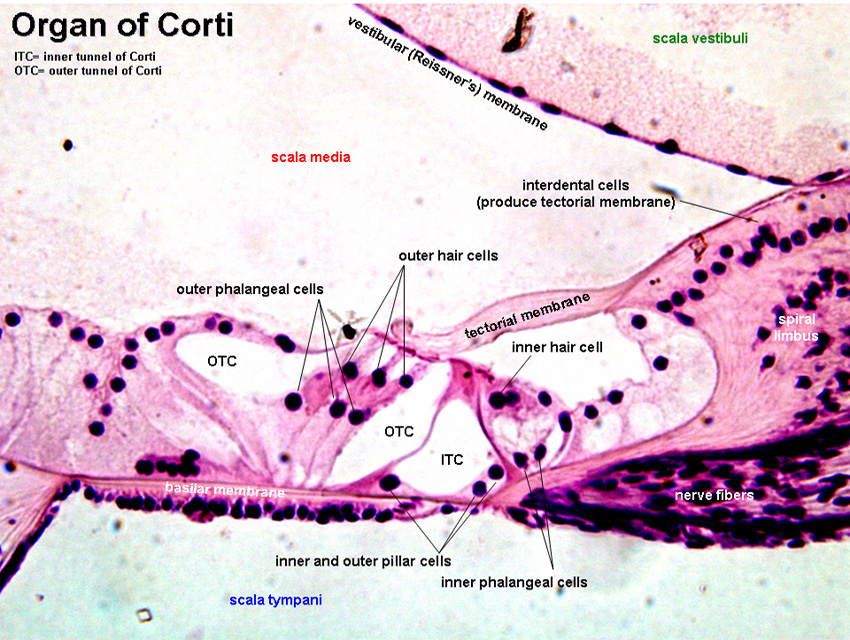 Zevní vláskové buňky
Membrana basilaris
nerv
Zevní vláskové buňky
Zevní phalangeální buňky
Vnitřní vláskové buňky
Zevní Coriho tunel
Zevní Coriho tunel
Vnitřní Cortiho tunel
Buňky zevního a vnitřního Cortiho sloupce
Vnitřní phalangeální buňky
PROPRIORECEPTORY
Sekundární smyslové buňky – vláskové buňky- 40-80 stereocilíí a 1 řasinka
Podpůrné buňky – cylindrické, mezi vláskovými buňkami

Macula utriculi – na laterální stěně utrikulu
Macula sacculi – na dně sacculu
Cristae ampulares – hřebínky v ductuli semicirculares
Glykoproteinová vrstva na povrchu makul, krystaly uhličitanu vápenatého a hořečnatého – tzv. otolity
Na povrchu crist také glykoproteinová vrstva ale bez otolitů, tzv. cupula
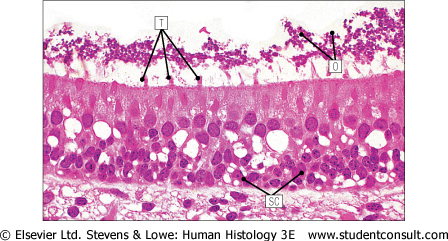 macula
Vláskové buňky
Orgán rovnováhy
otolity
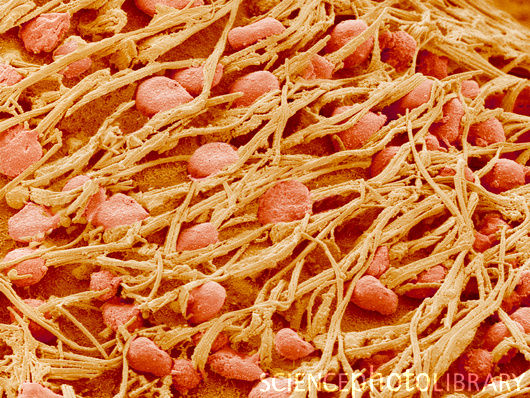 Podpůrné buňky
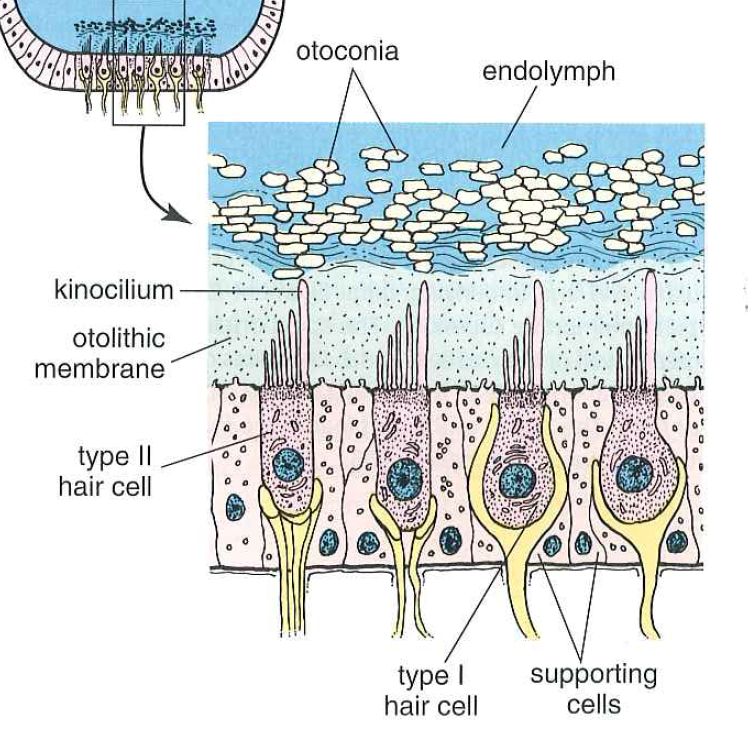 otolit
endolymfa
Elektronová mikrofotografie svazků řasinek (vlaskové buňky, žlutá) a ušních kaménků – otolitů (kulaté, červené) ve vnitřním uchu.
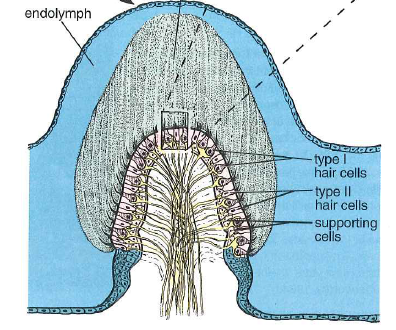 kinocilie
endolymfa
Otolitová membrána
Vlásková buňka typ II.
Vlásková buňka typ I.
Vlásková buňka typ II.
Podpůrná buňka
Vlásková buňka typ I.
Podpůrná buňka